Министерство образования Республики Мордовия
Портфолио
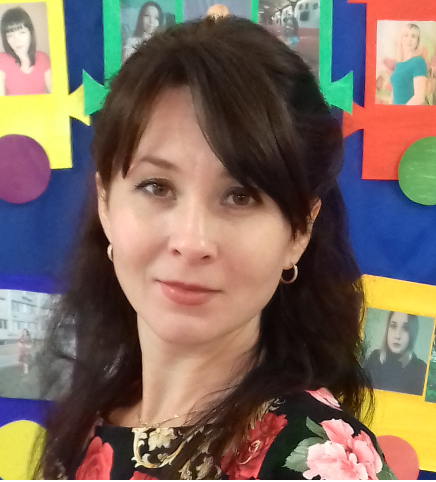 Сидоровой Татьяны Николаевны,
  воспитателя
МДОУ «Детский сад № 78
комбинированного вида» г. о. Саранск
.
Дата рождения: 02.04.1982 г.
Профессиональное образование: высшее, 
«МГУ им.  Н.П. Огарёва», филологический факультет
Специальность:  «Филология» 
Диплом:  ВСВ 0031400, выдан 25.06.2004 г.
Профессиональная переподготовка:   ГБПОУ РМ «Ичалковский педагогический колледж»
Доп. программа: дошкольное образование
Диплом: ПП № 000215, выдан 21 декабря, 2017г.
Стаж педагогической работы: 12 лет 
Наличие квалификационной категории: первая
Дата последней аттестации: 11.03.2021, приказ№ 185
Педагогический опыт воспитателя  Сидоровой Татьяны Николаевныпредставлен на сайте:
https://nsportal.ru/batylova-tatyana-nikolaevna
Представление собственного педагогического опыта 
«Духовно-нравственное развитие старших дошкольников посредством ознакомления с историей и традициями родного края»
 

размещено на сайте  МДОУ «Детский сад № 78 комбинированного вида»

https://ds78sar.schoolrm.ru/
1. Участие в инновационной (экспериментальной) деятельности
Муниципальный уровень
Инновационная деятельность МДОУ «Детский сад № 78 комбинированного вида»:
«Духовно-нравственное воспитание детей дошкольного возраста посредством эффективных педагогических технологий»
  2018-2023  г.г.
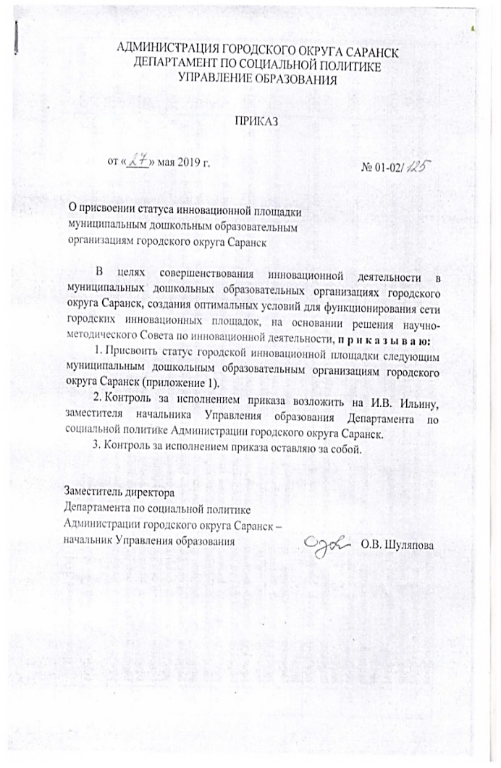 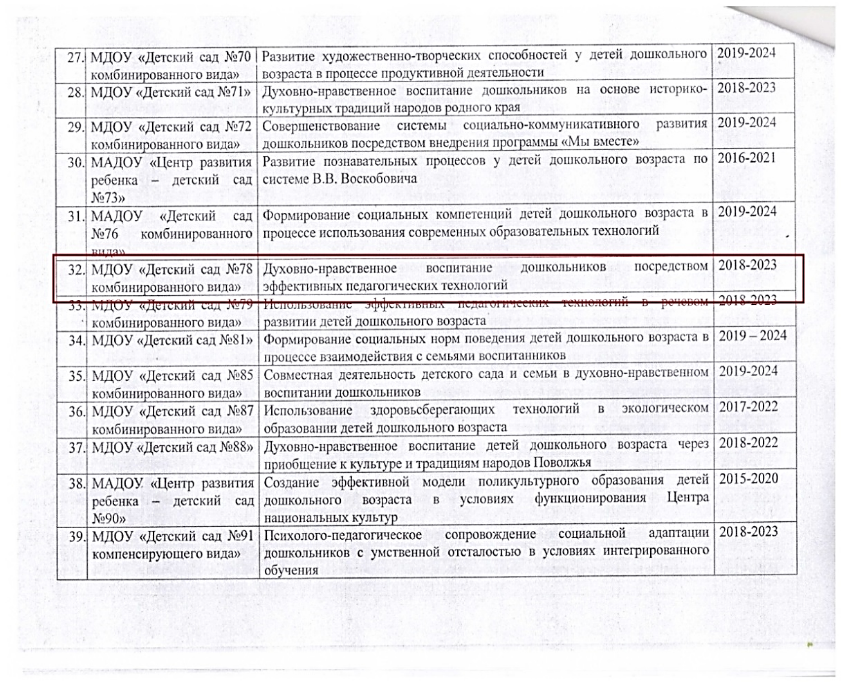 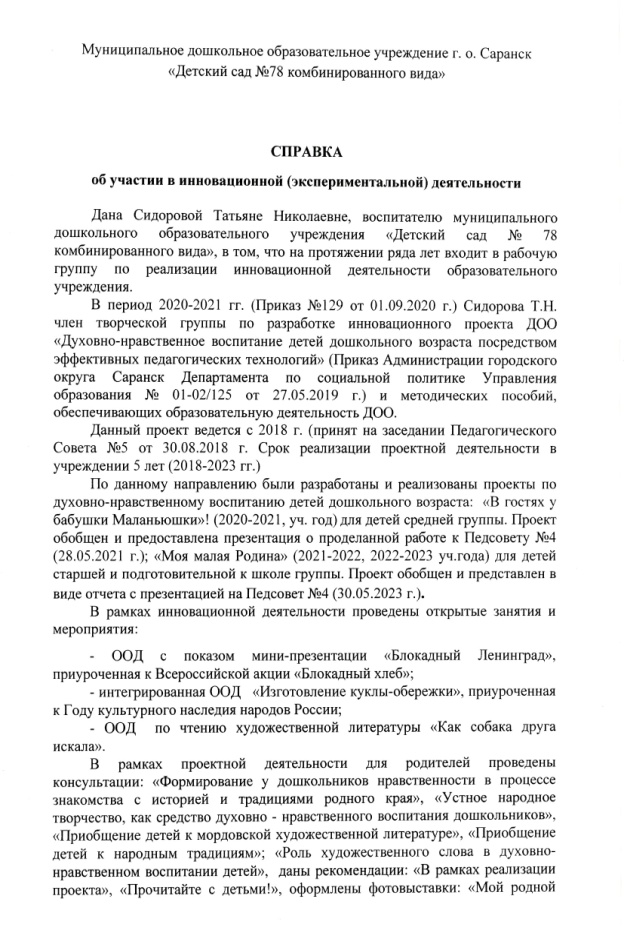 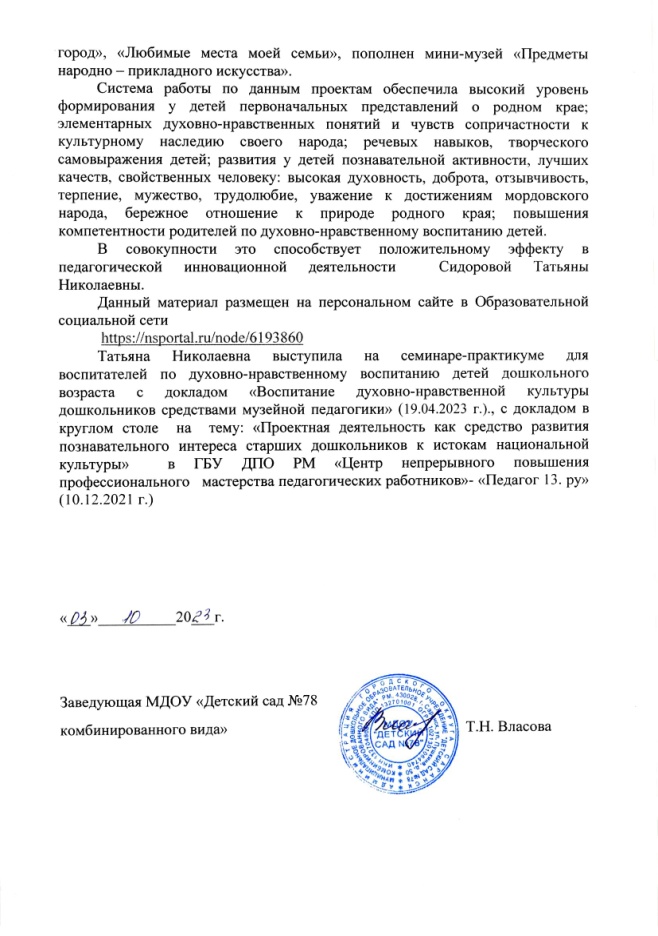 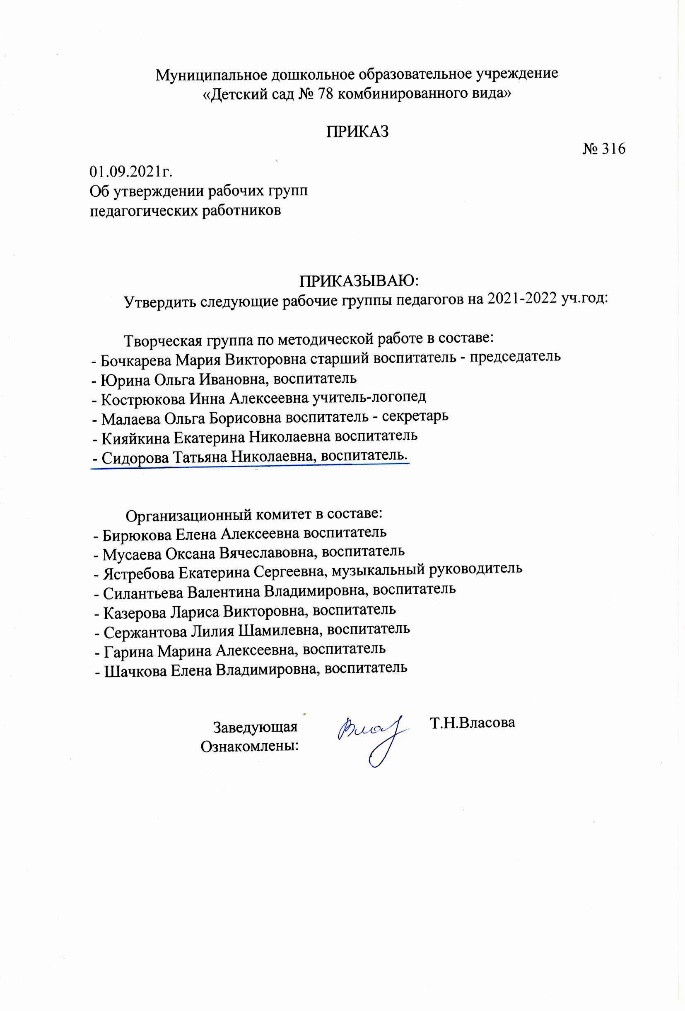 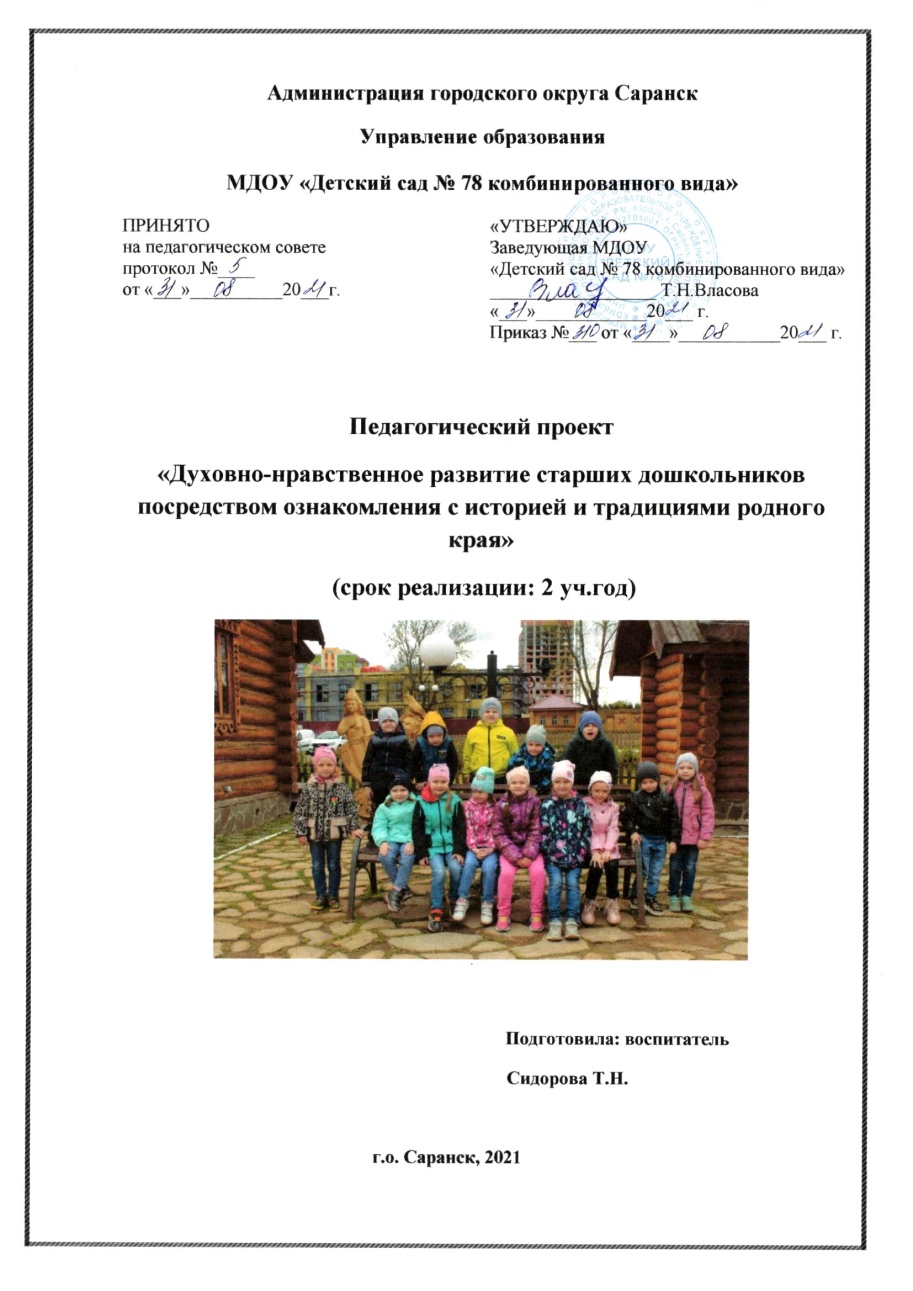 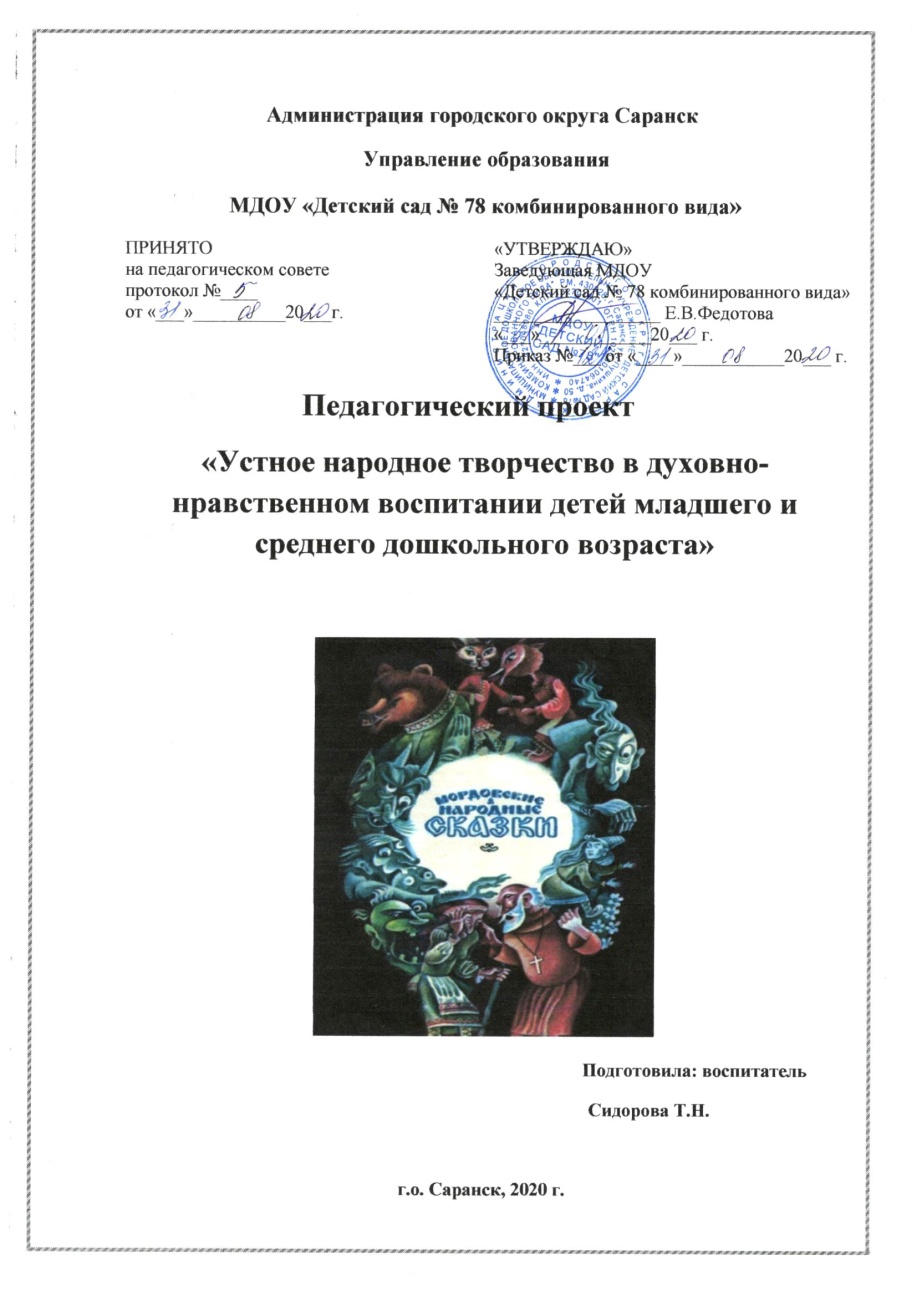 2. Наставничество
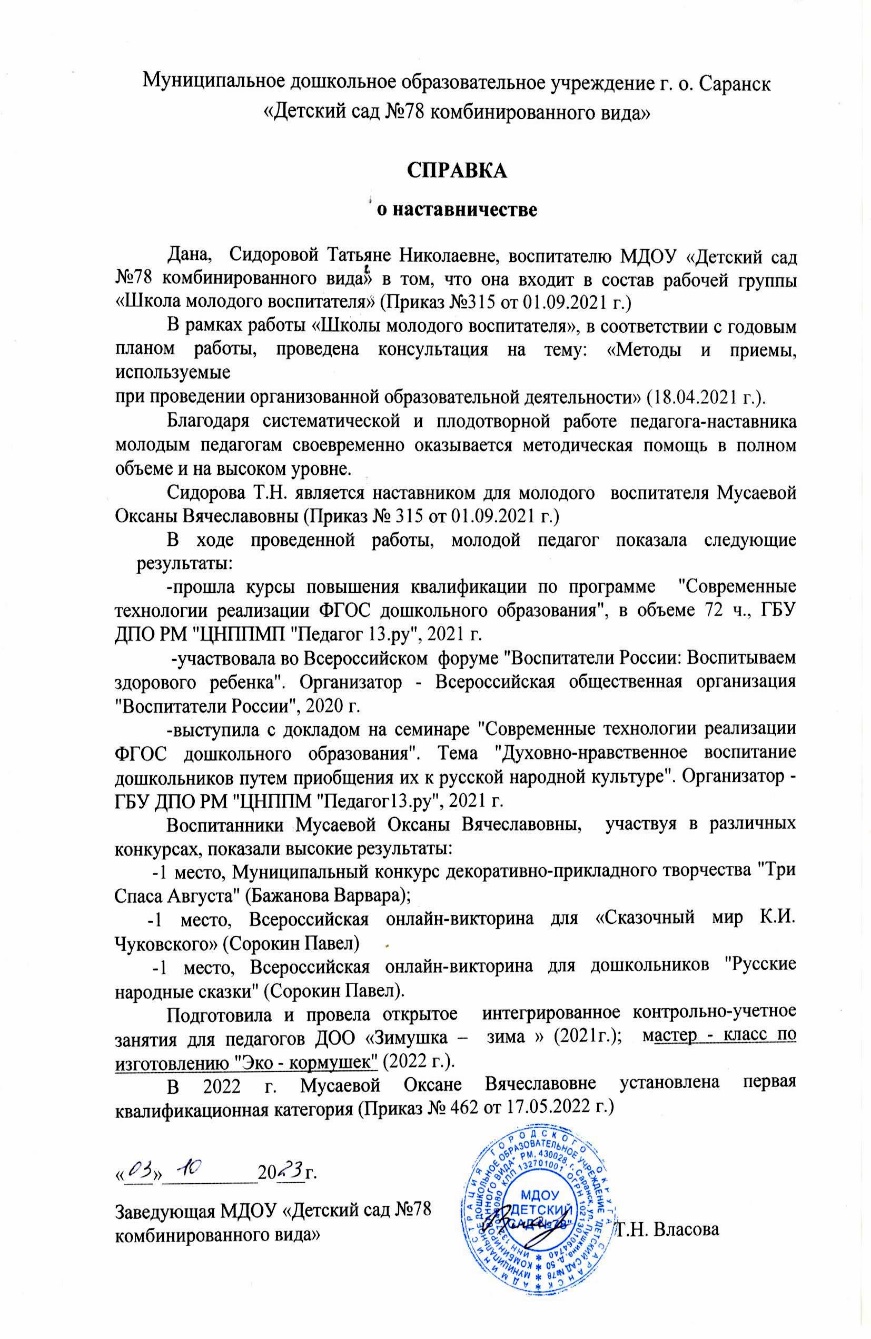 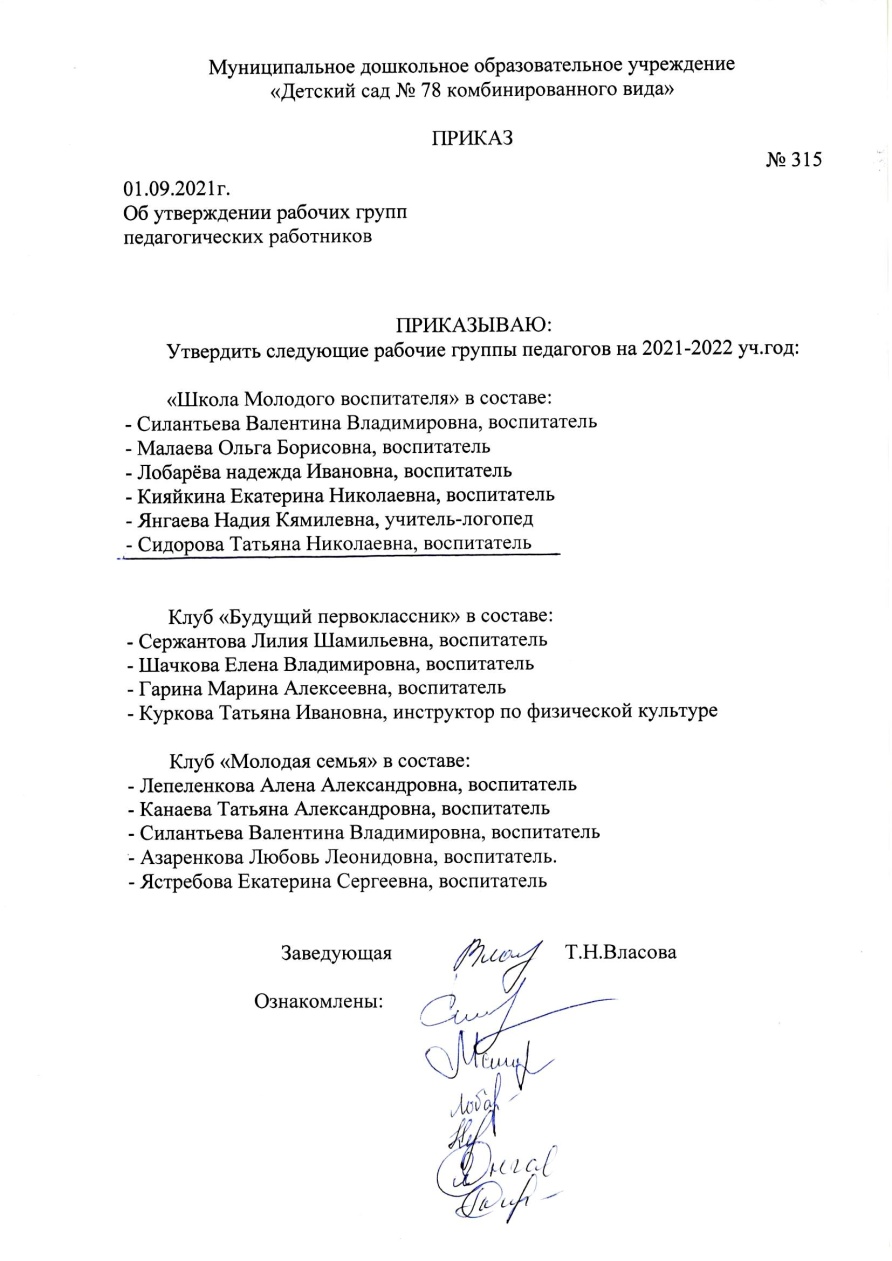 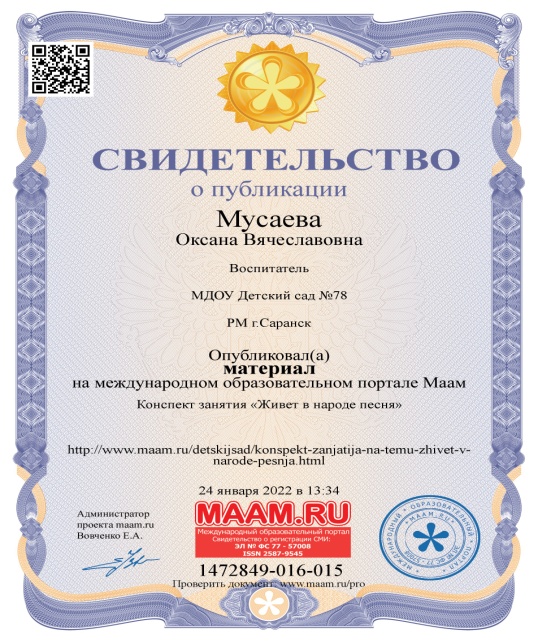 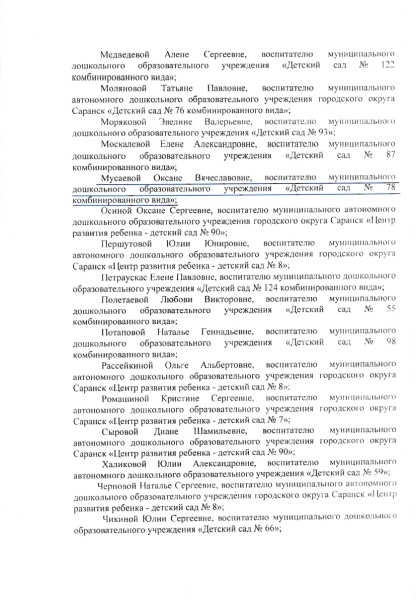 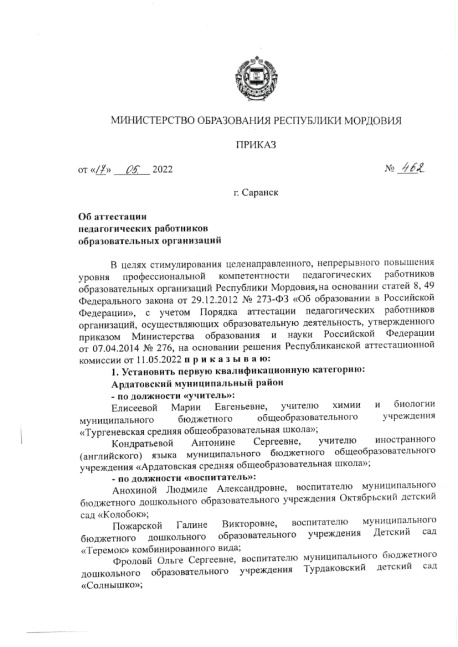 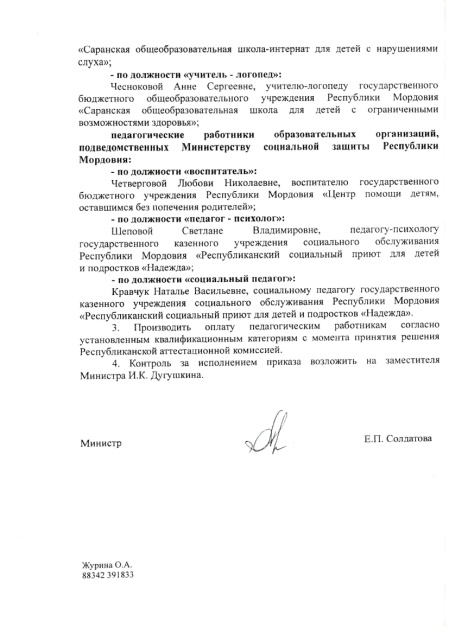 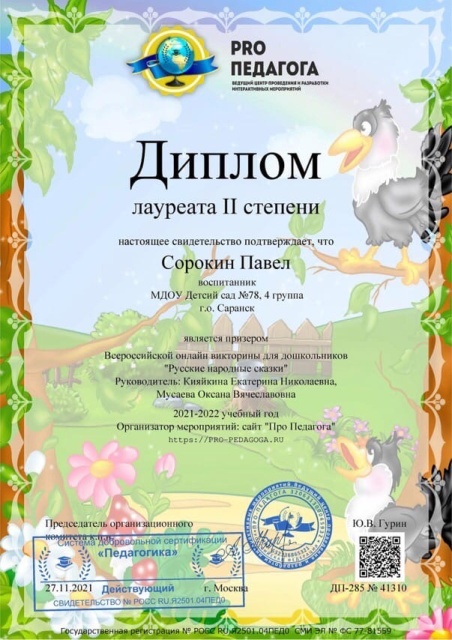 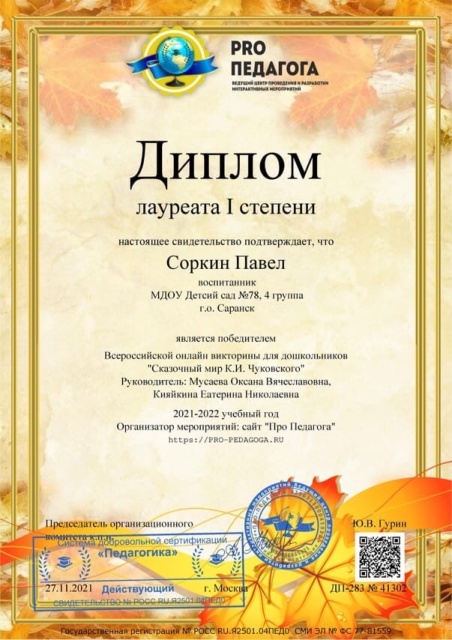 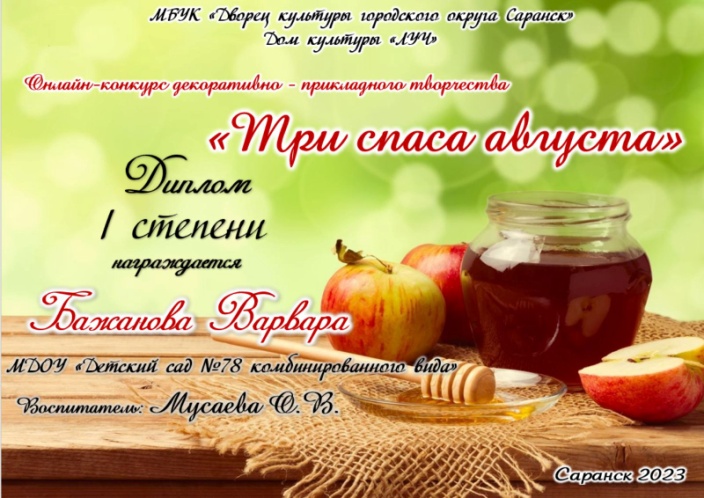 3. Наличие публикаций
https://socpedagog13.edurm.ru/users/15829
https://nsportal.ru/batylova-tatyana-nikolaevna
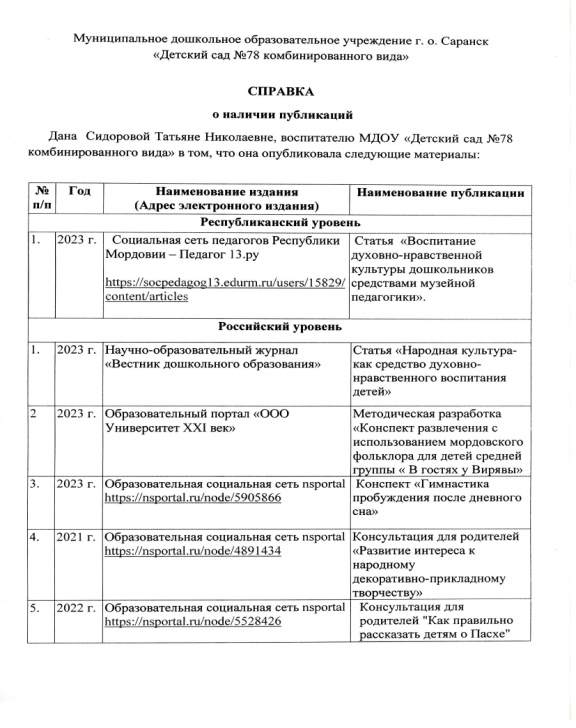 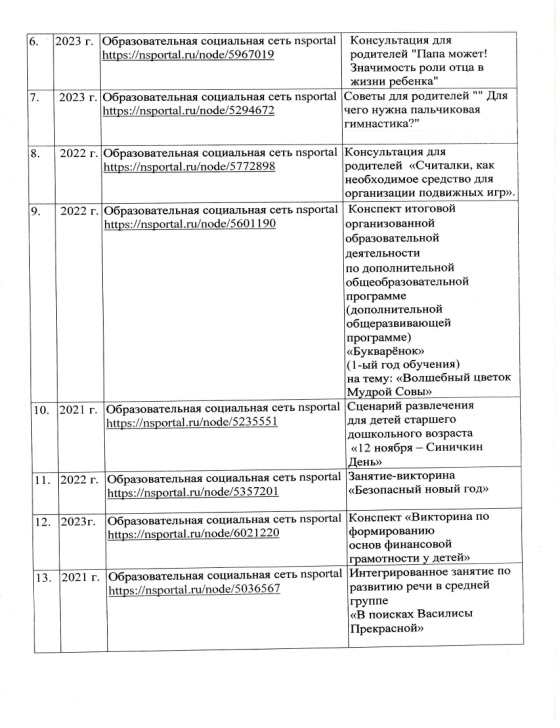 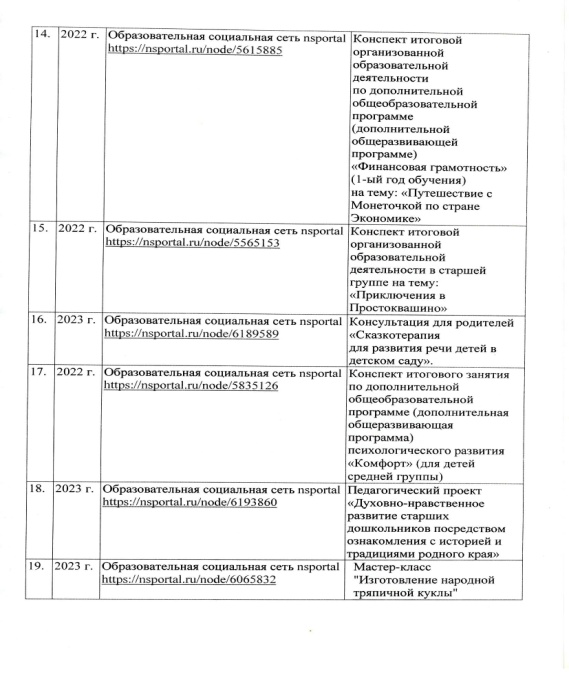 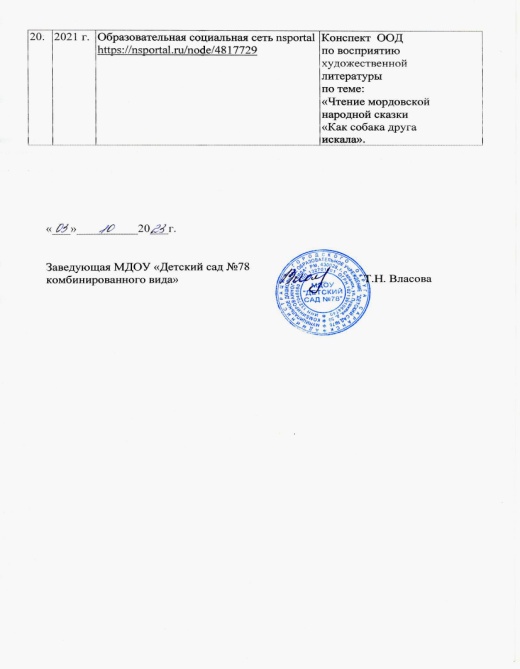 Материалы, прошедшие экспертизу на сайтах, 
порталах сети Интернет
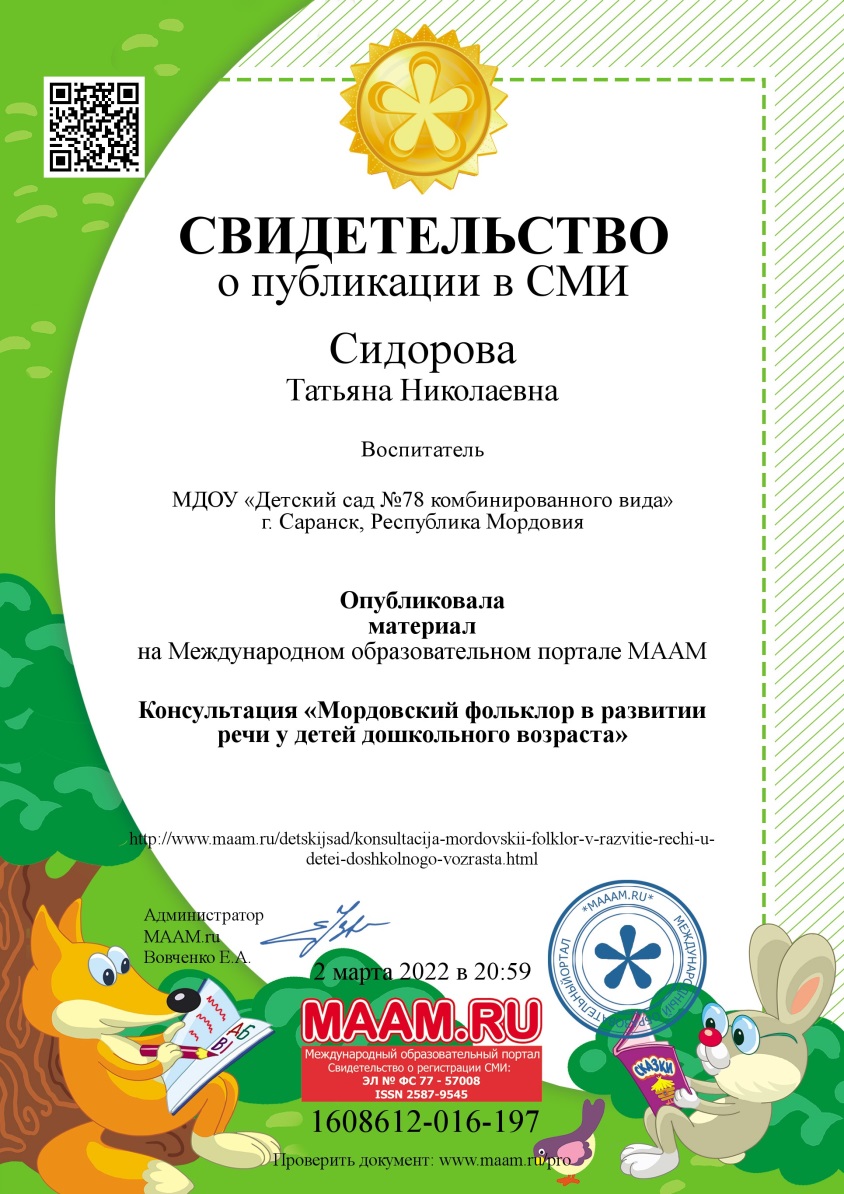 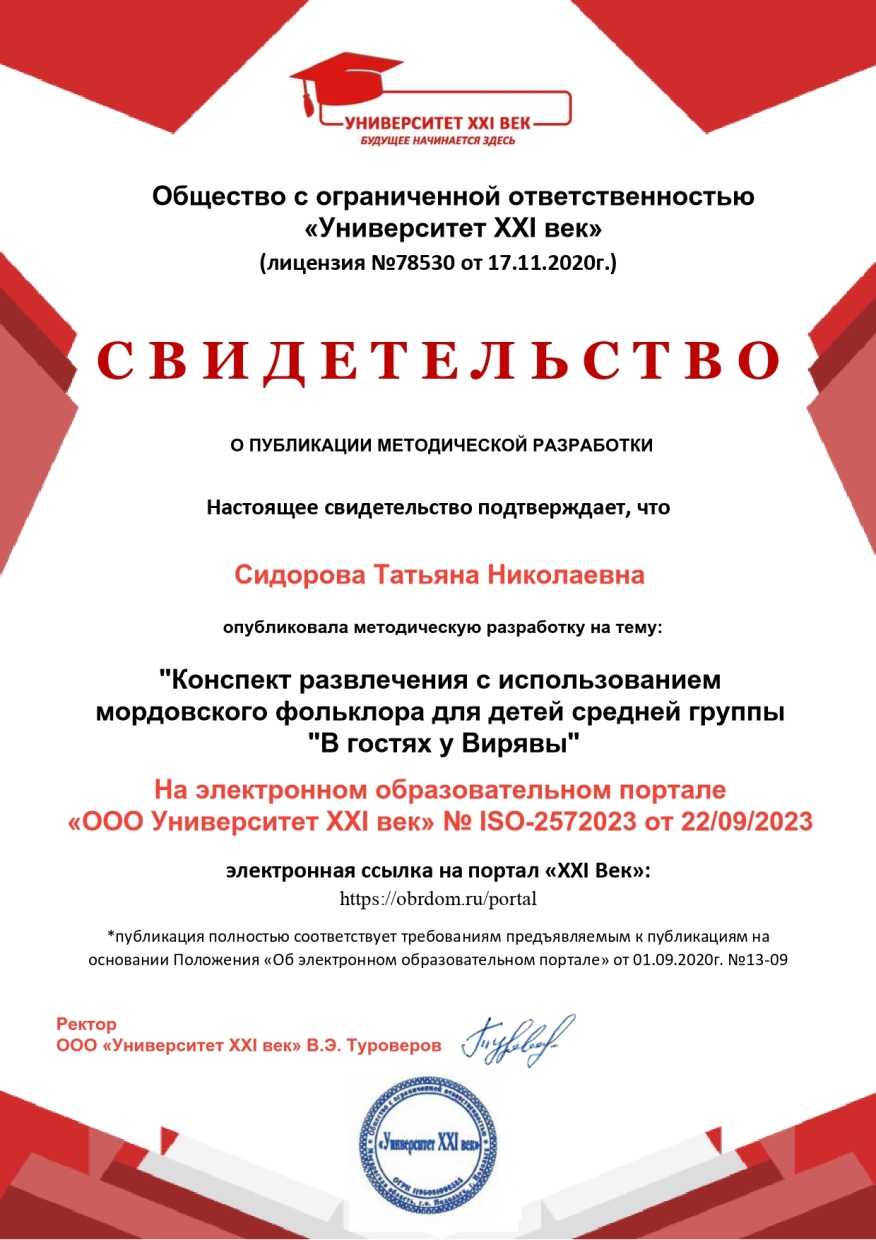 Российский уровень
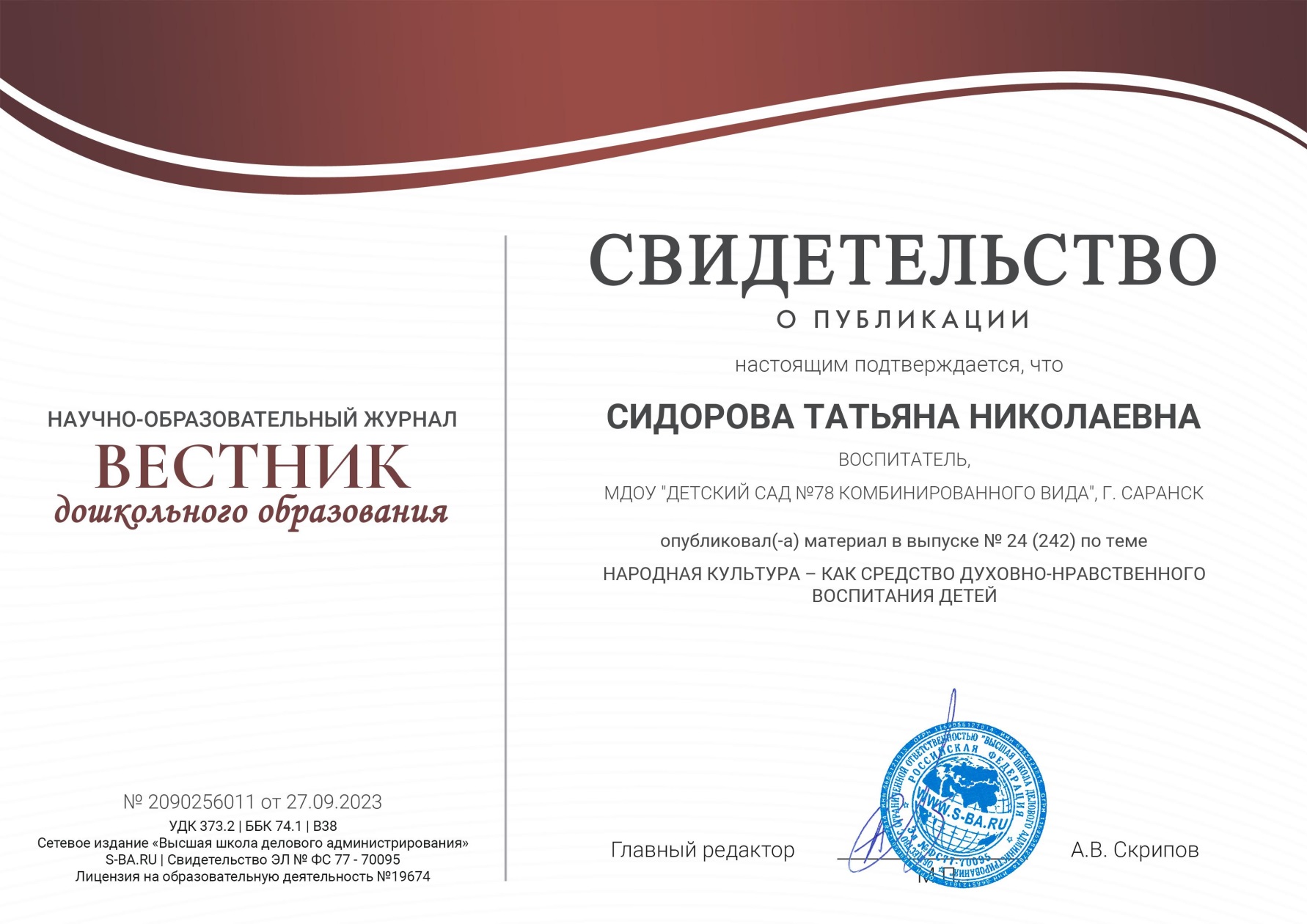 4. Результаты участия воспитанников в конкурсах, выставках, турнирах, соревнованиях, акциях, фестивалях
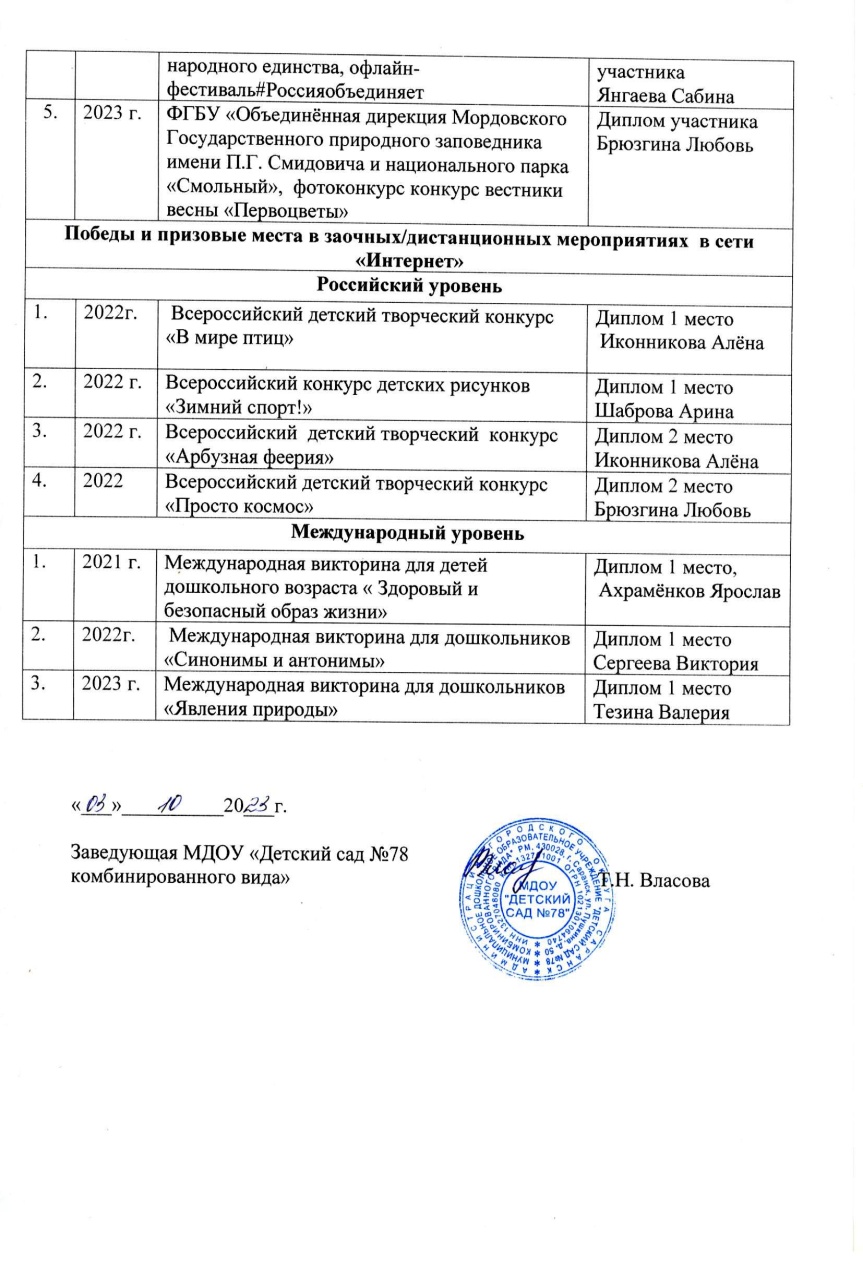 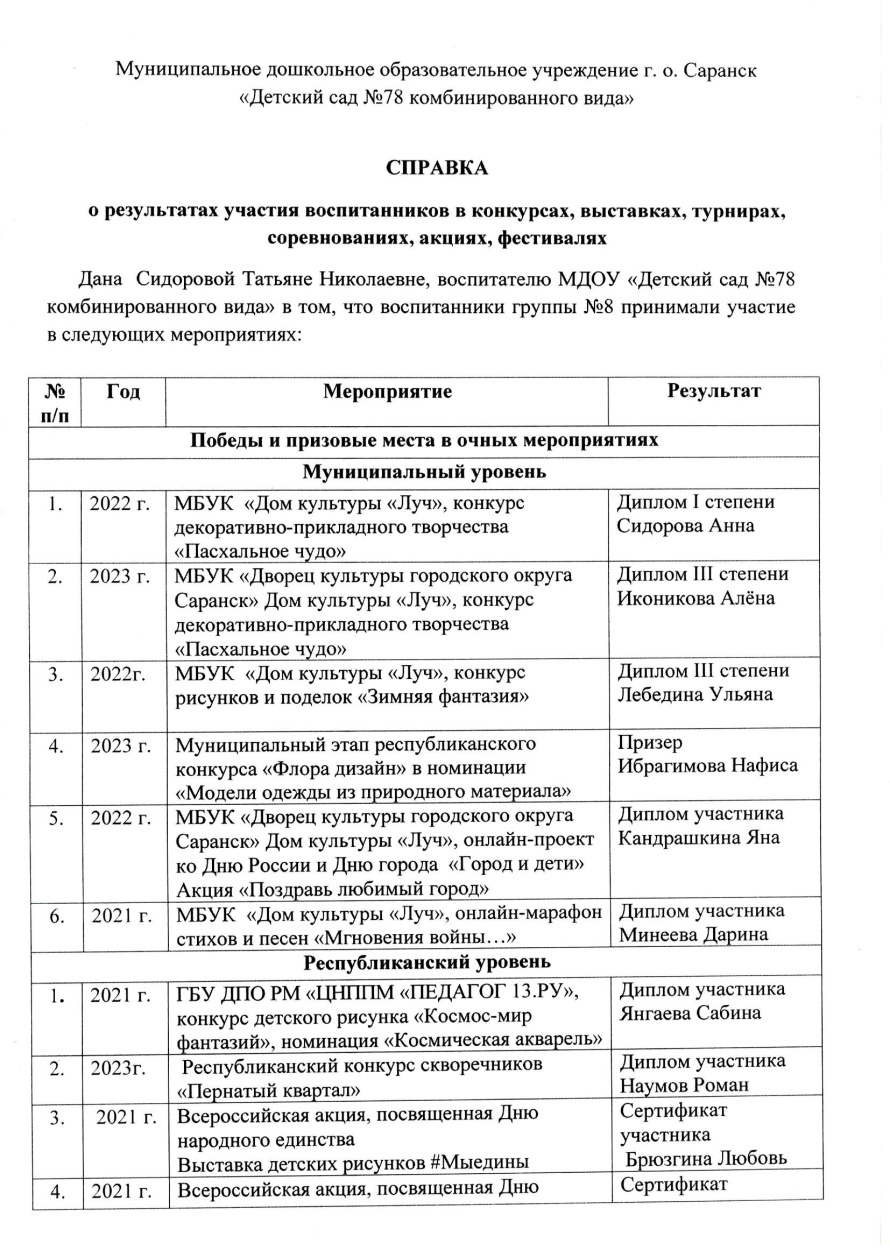 Победы и призовые места в заочных/дистанционных мероприятиях в сети Интернет
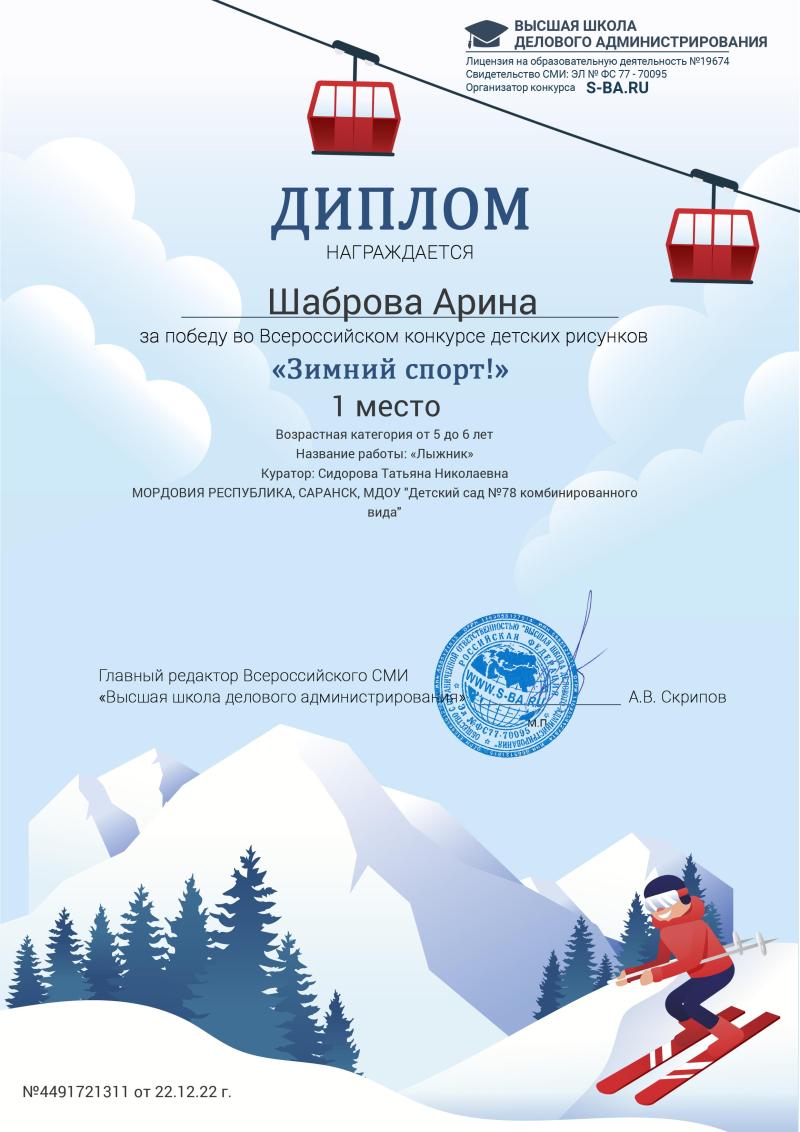 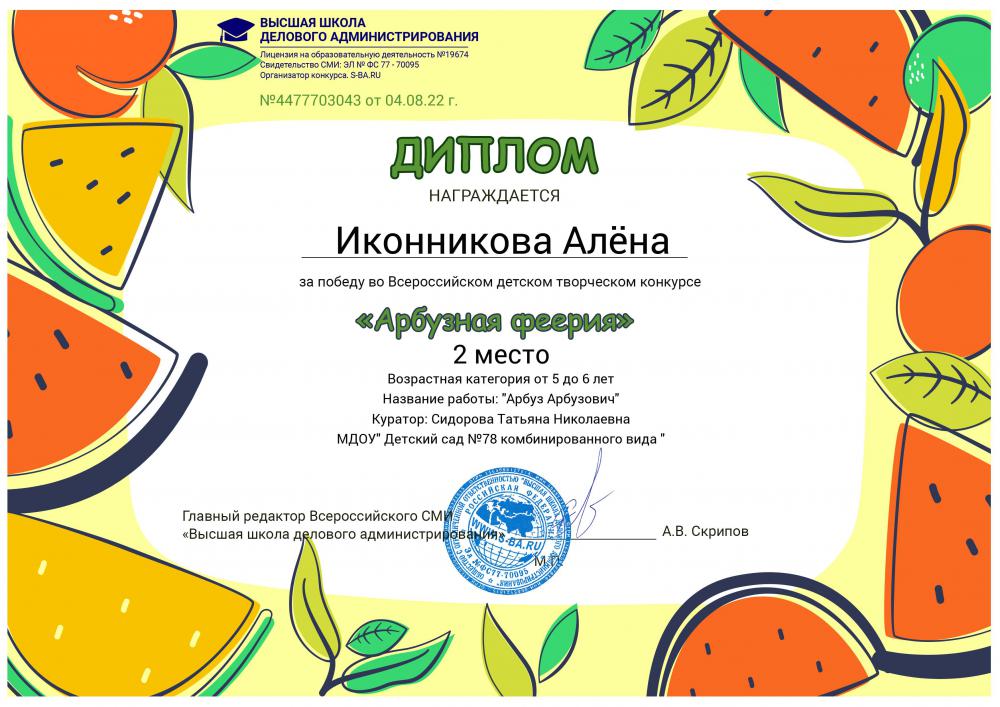 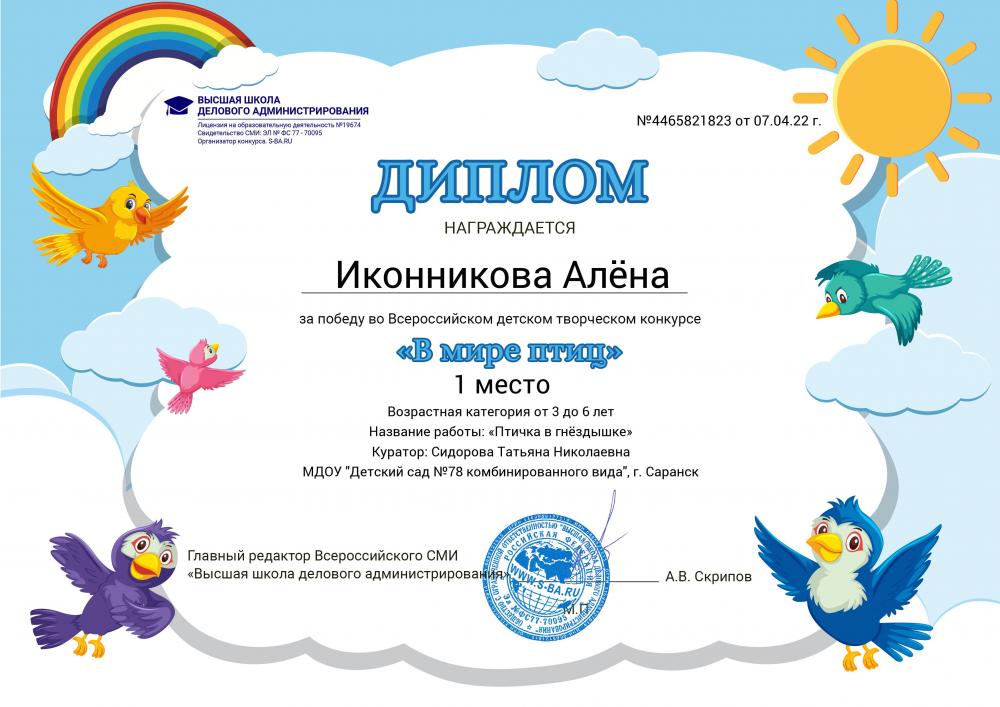 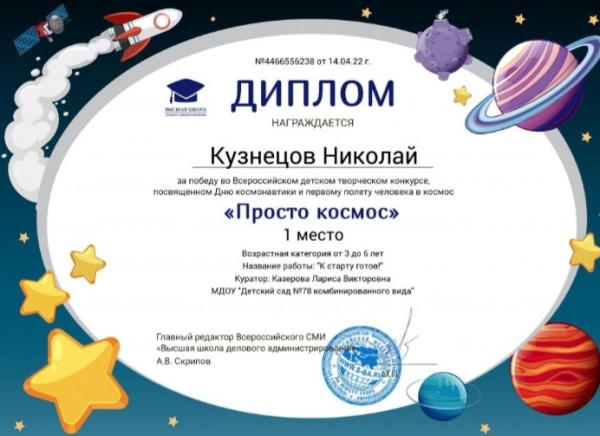 Победы и призовые места в заочных/дистанционных мероприятиях в сети Интернет
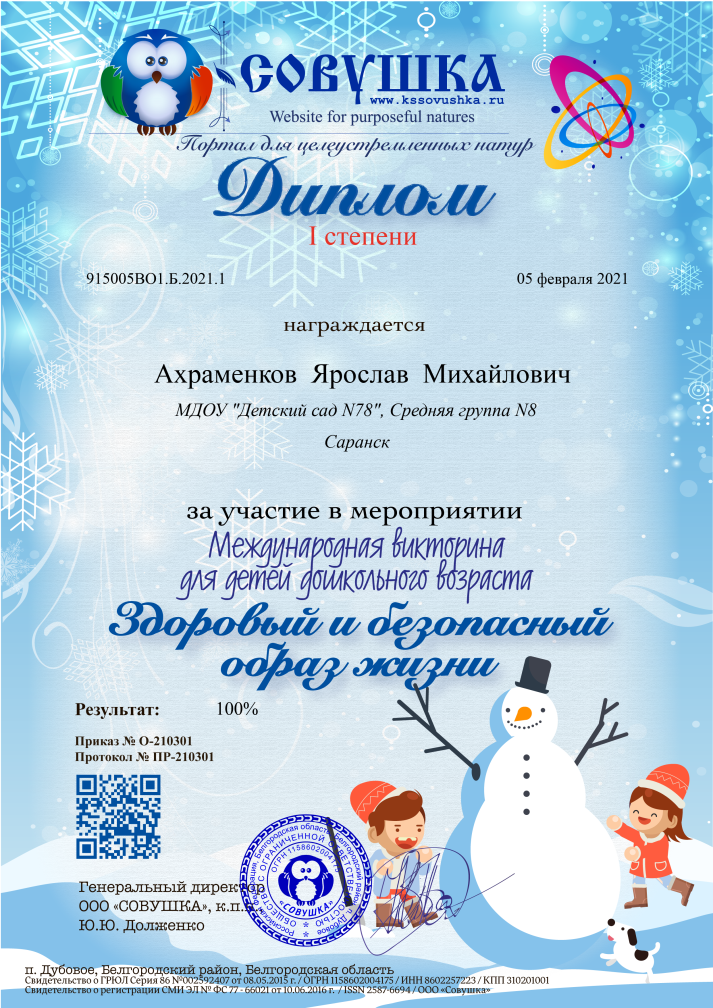 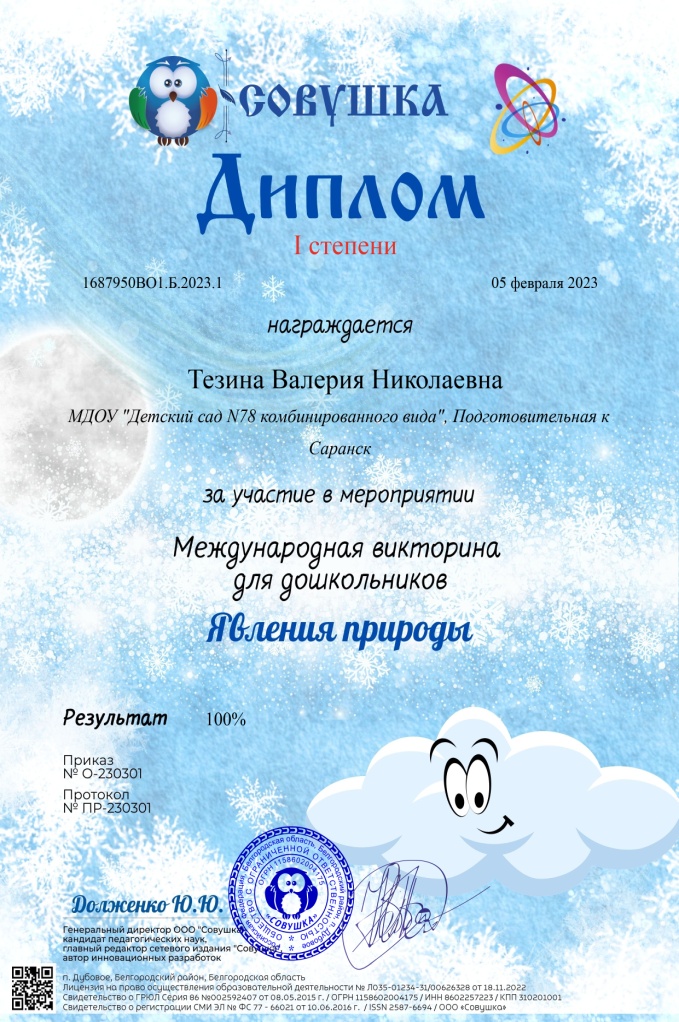 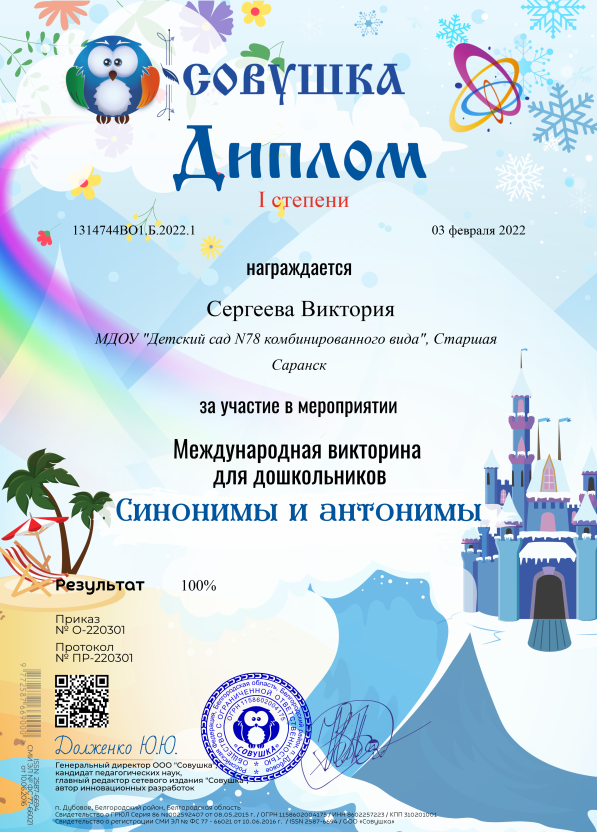 Победы и призовые места в очных муниципальных мероприятиях
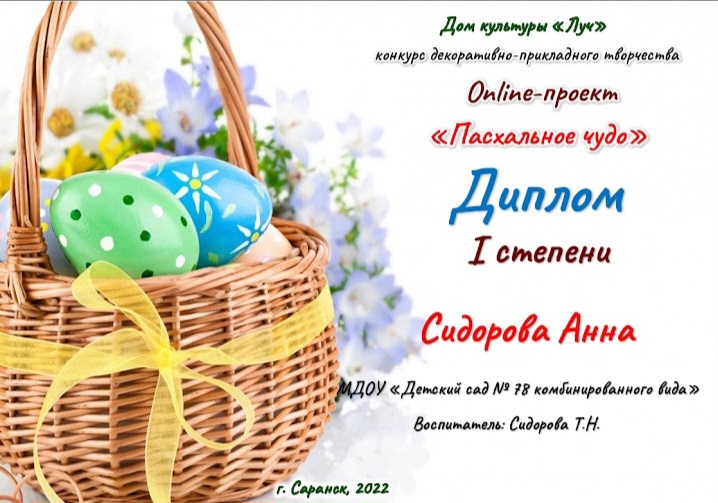 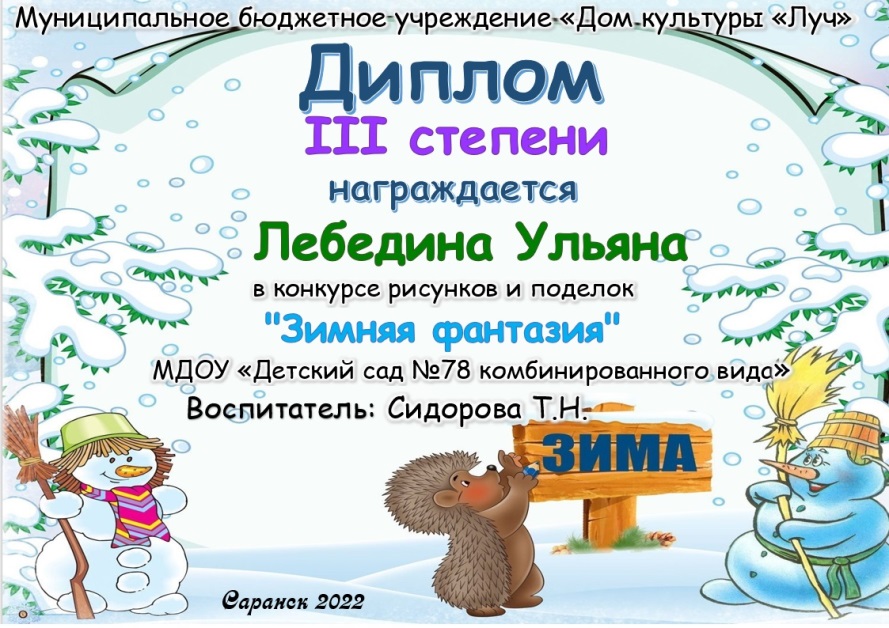 Победы и призовые места в очных муниципальных мероприятиях
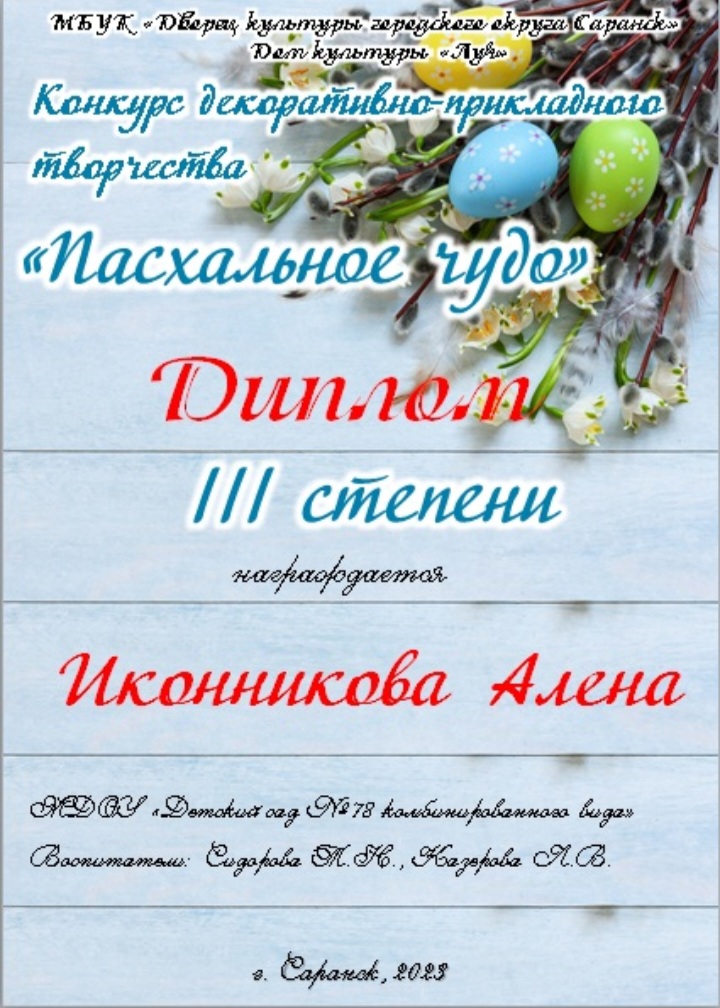 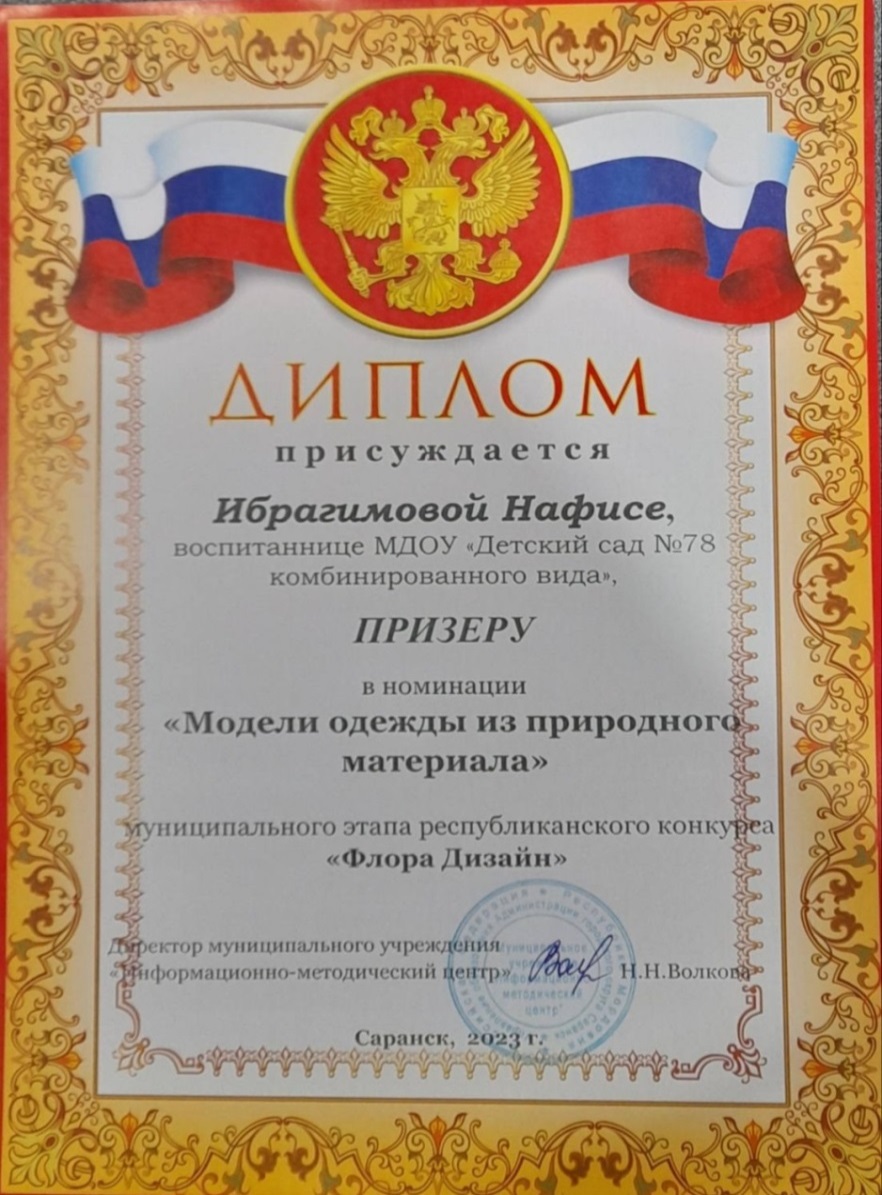 Победы и призовые места в очных 
муниципальных мероприятиях
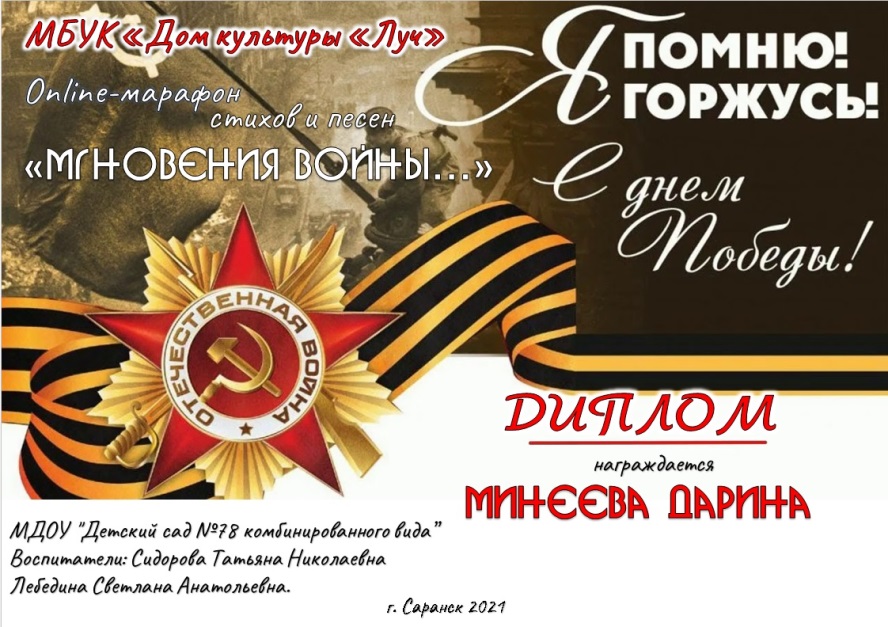 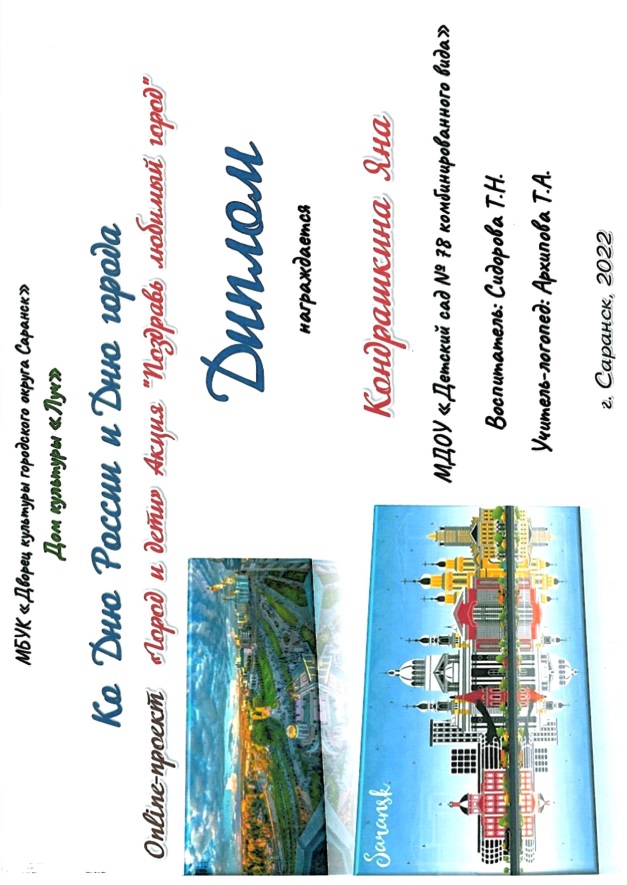 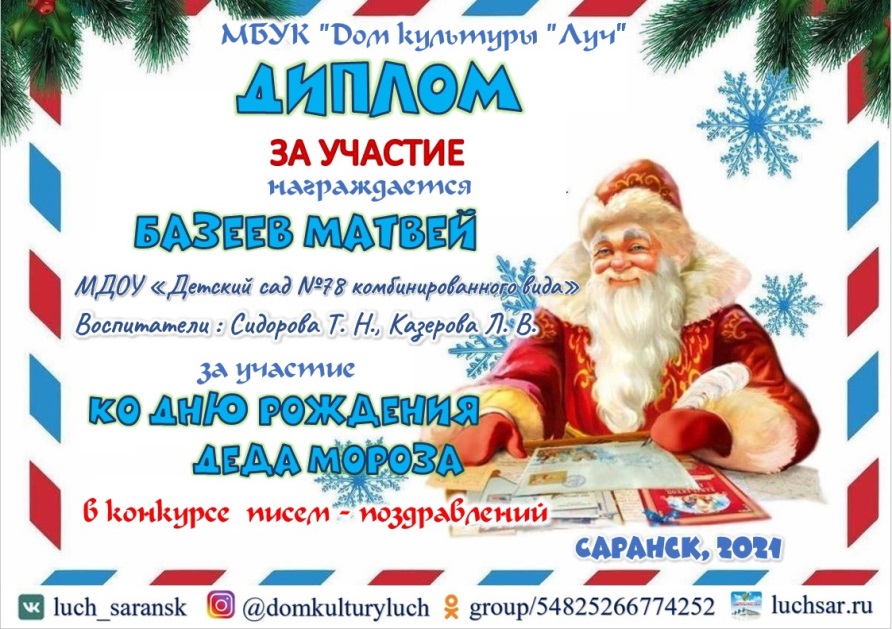 Победы и призовые места в очных 
республиканских мероприятиях
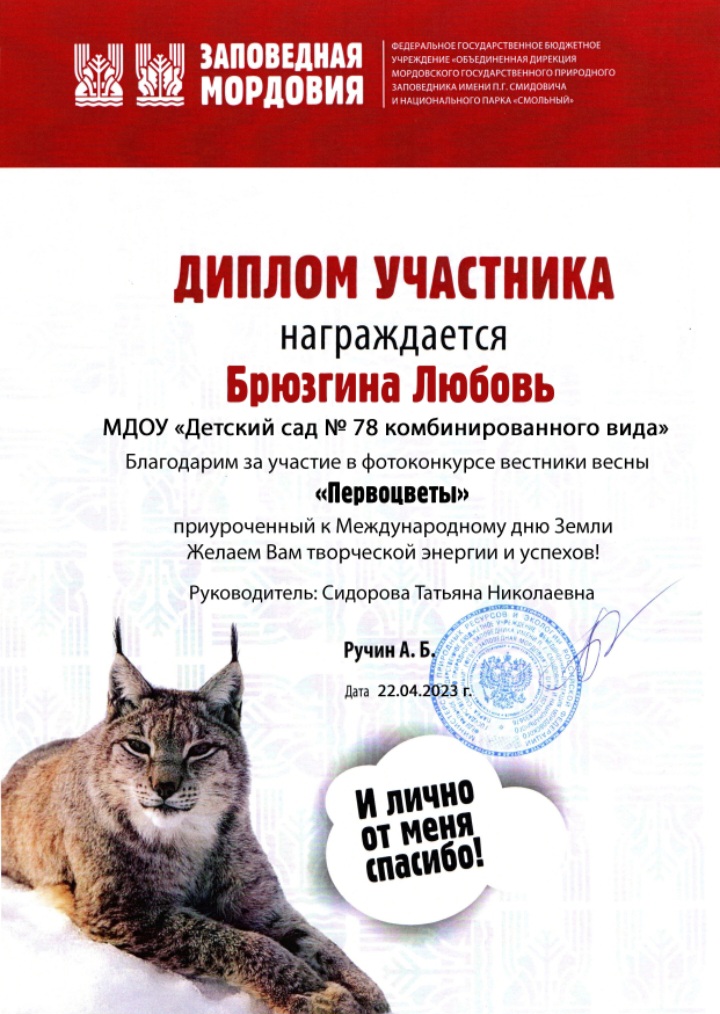 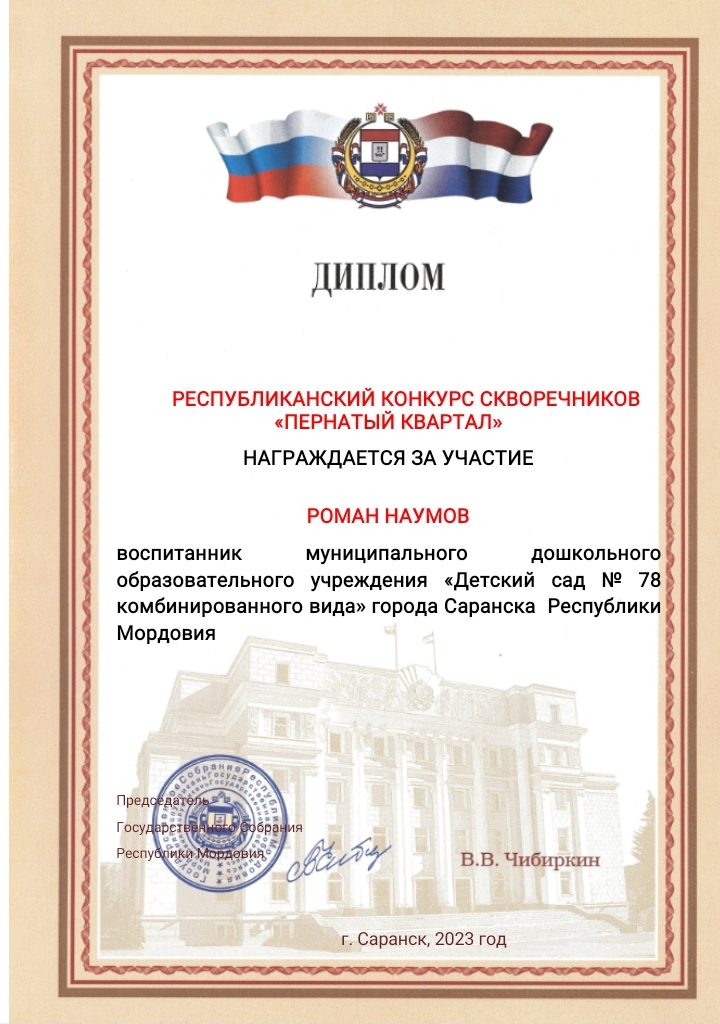 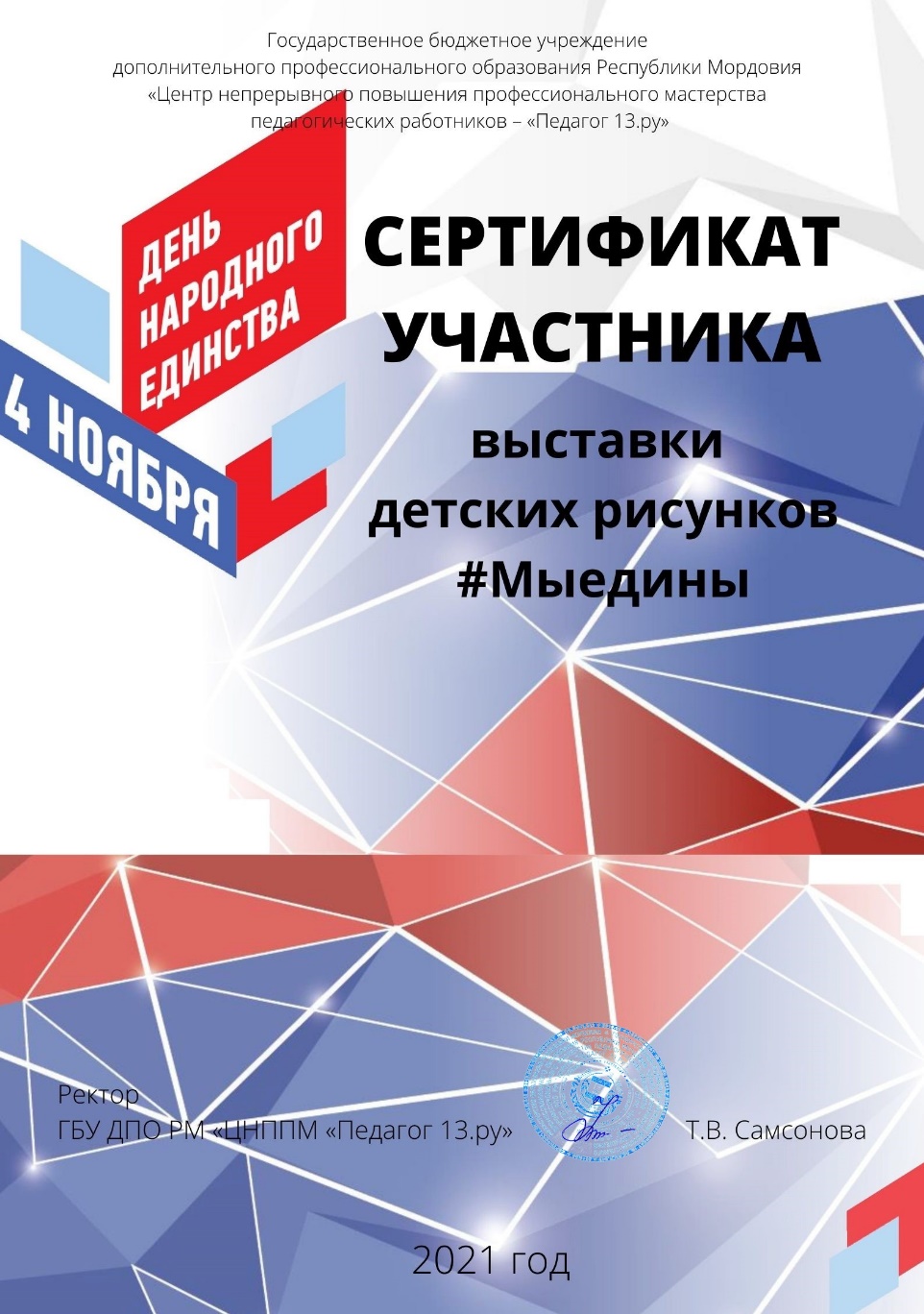 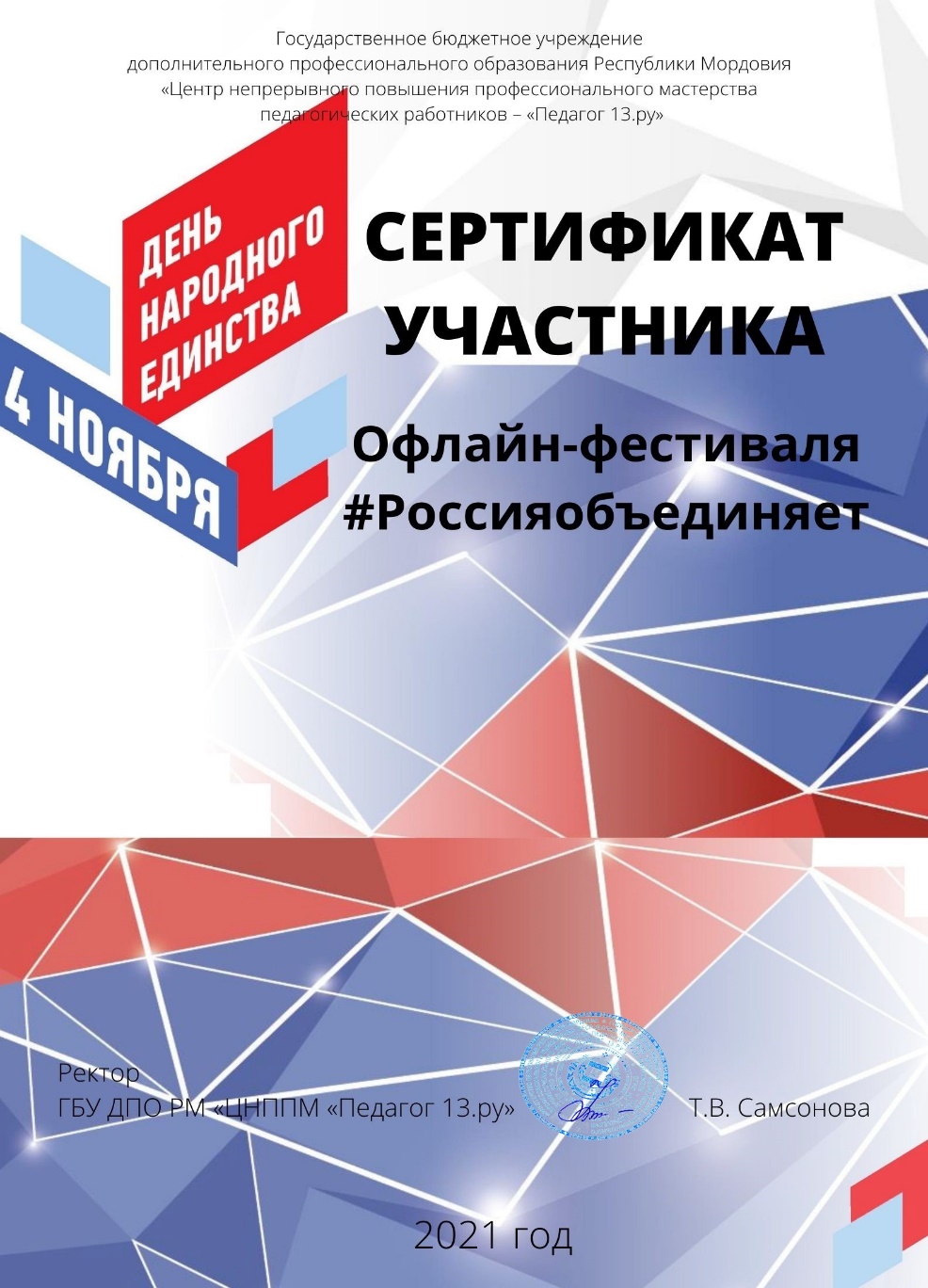 Брюзгина Любовь
Янгаева Сабина
5. Наличие авторских программ, методических пособий
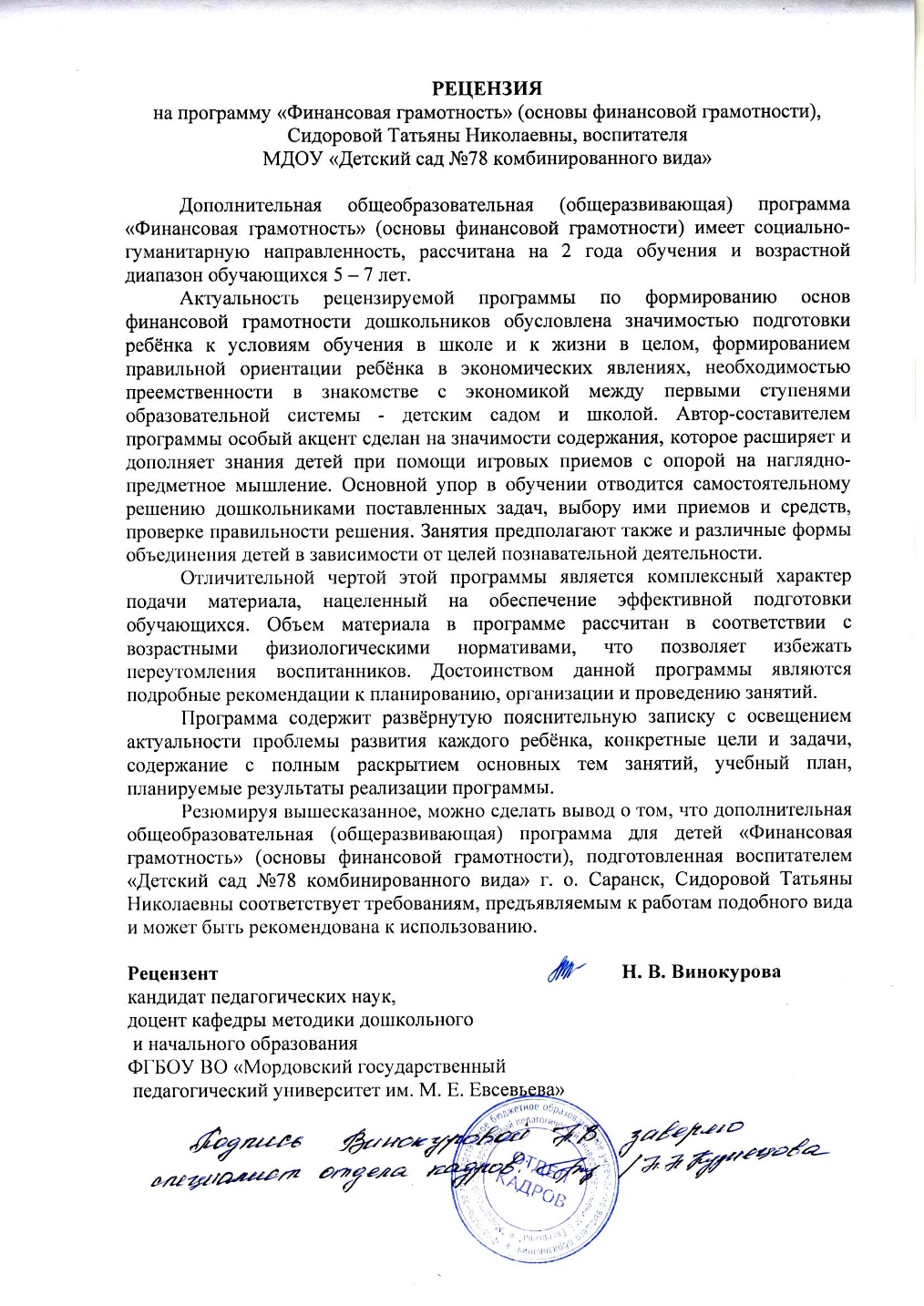 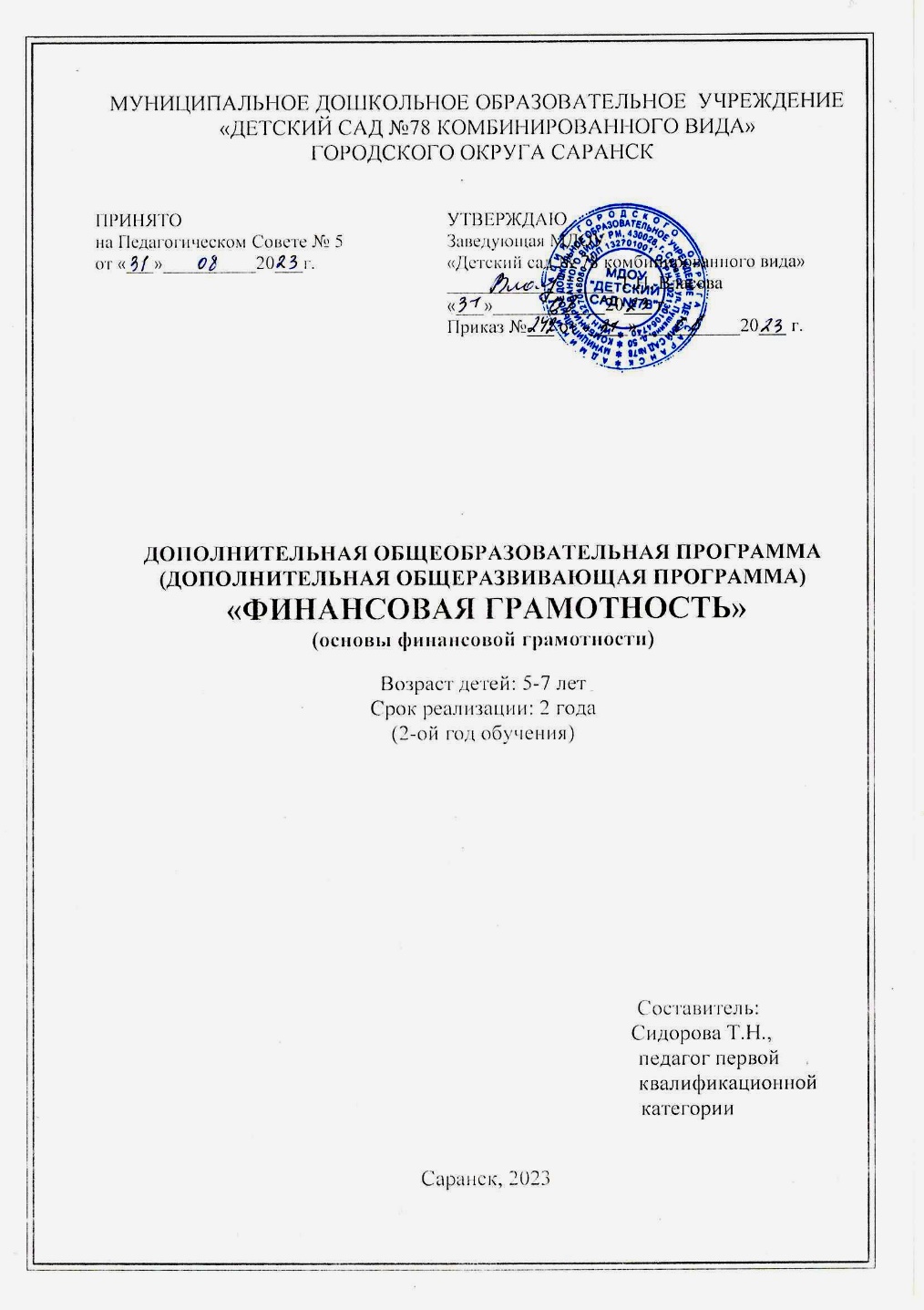 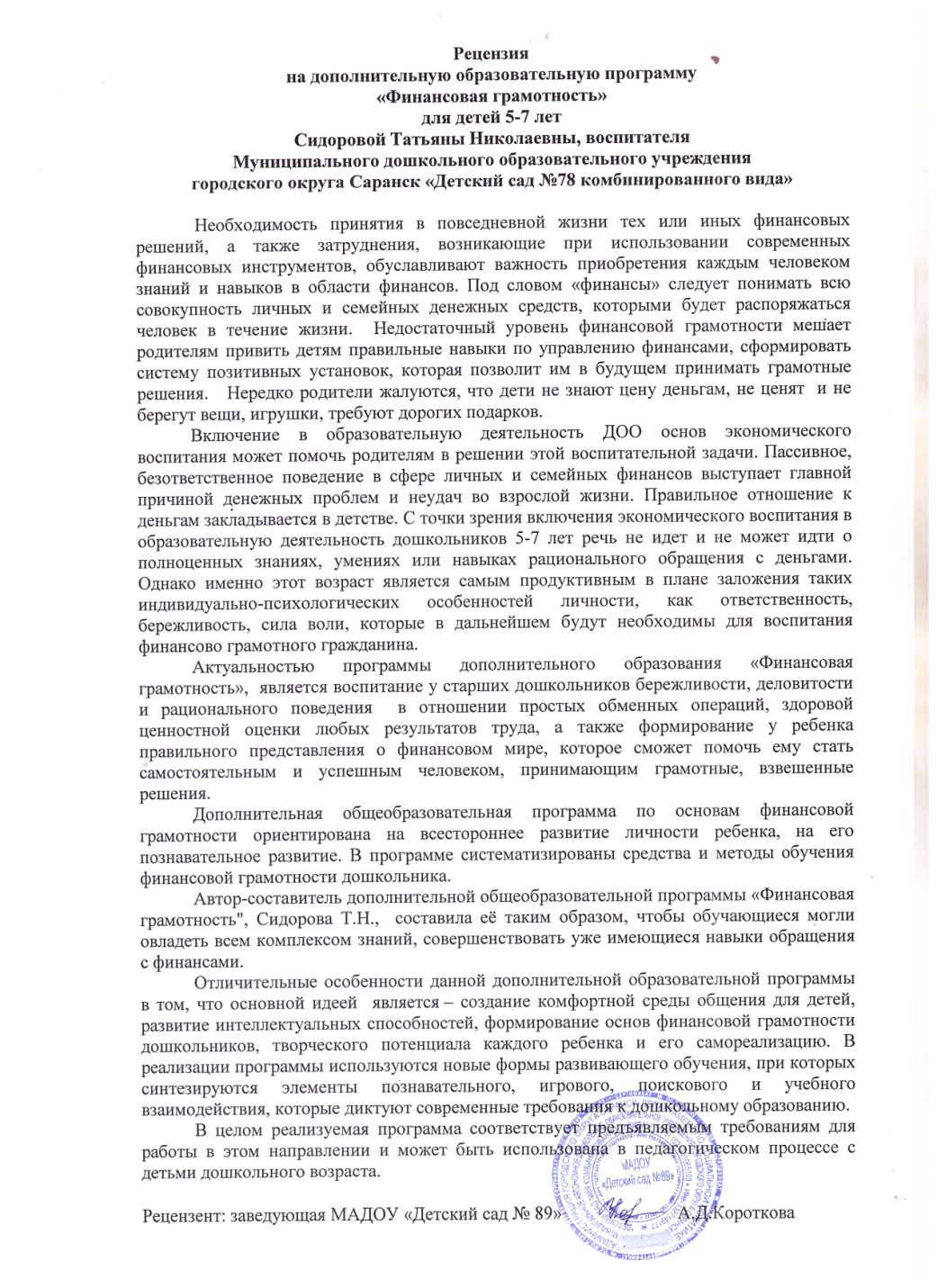 6. Выступления на заседаниях методических советов, научно-практических конференциях, педагогических чтениях, семинарах, секциях, форумах, радиопередачах (очно)
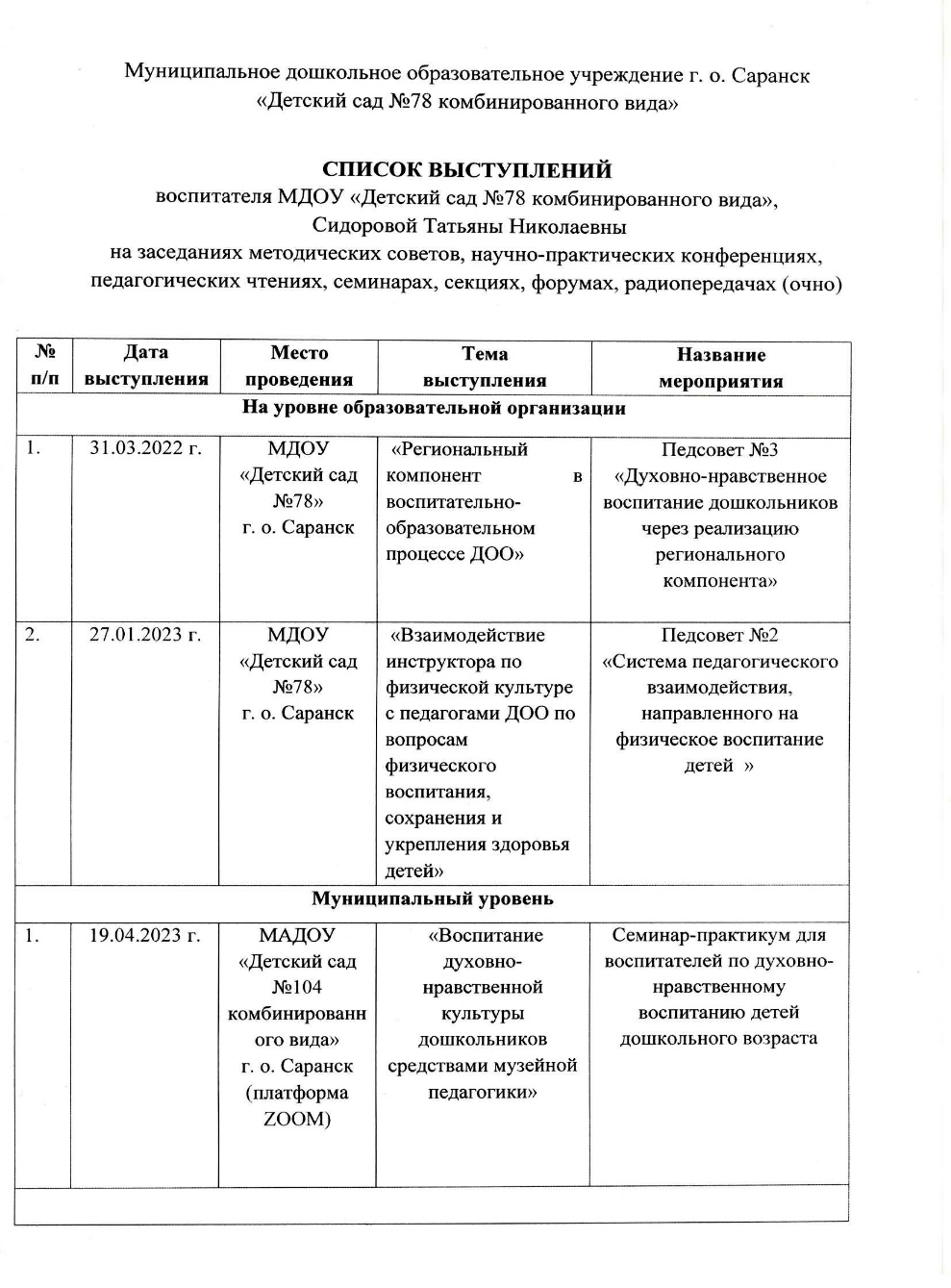 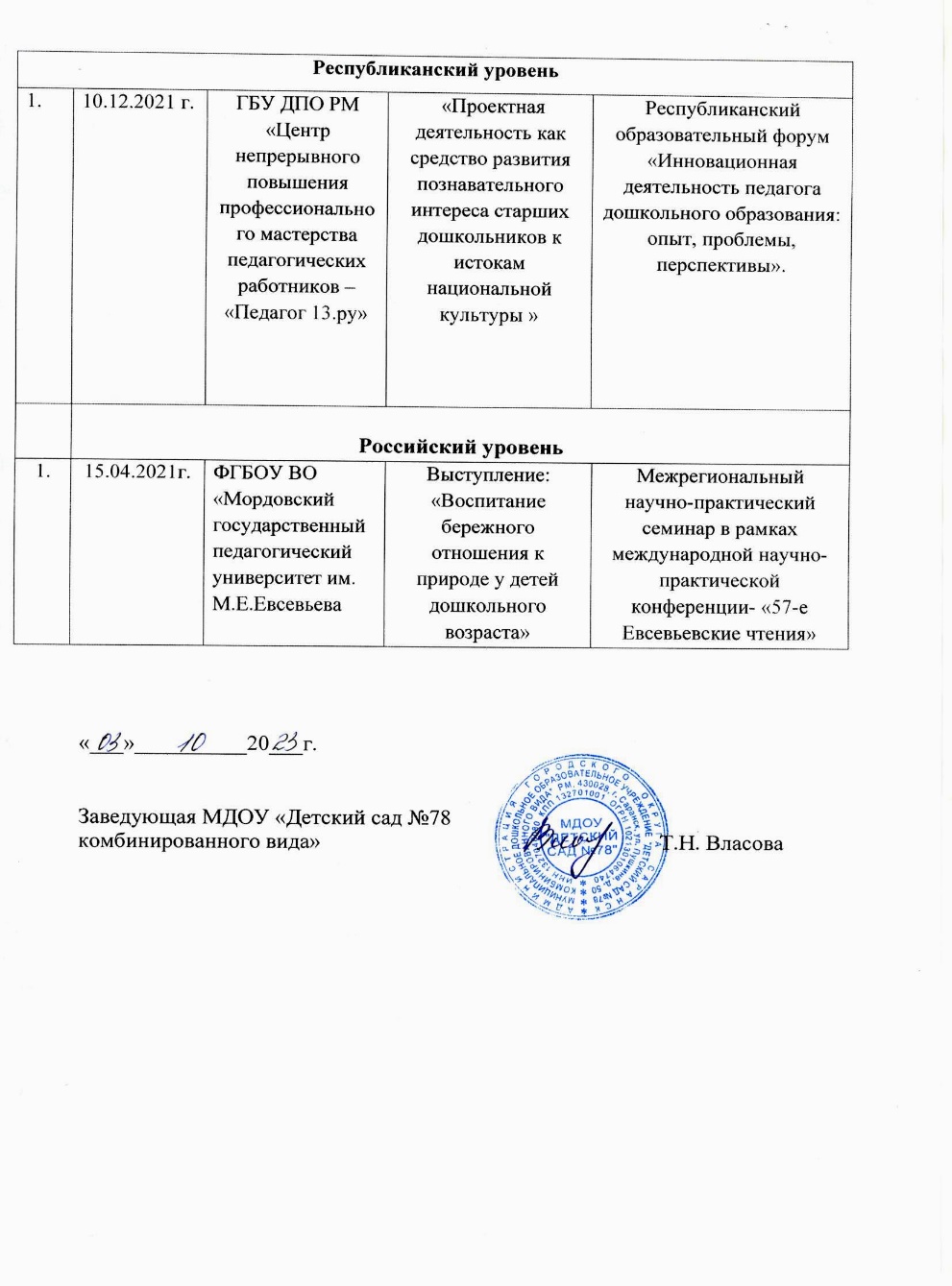 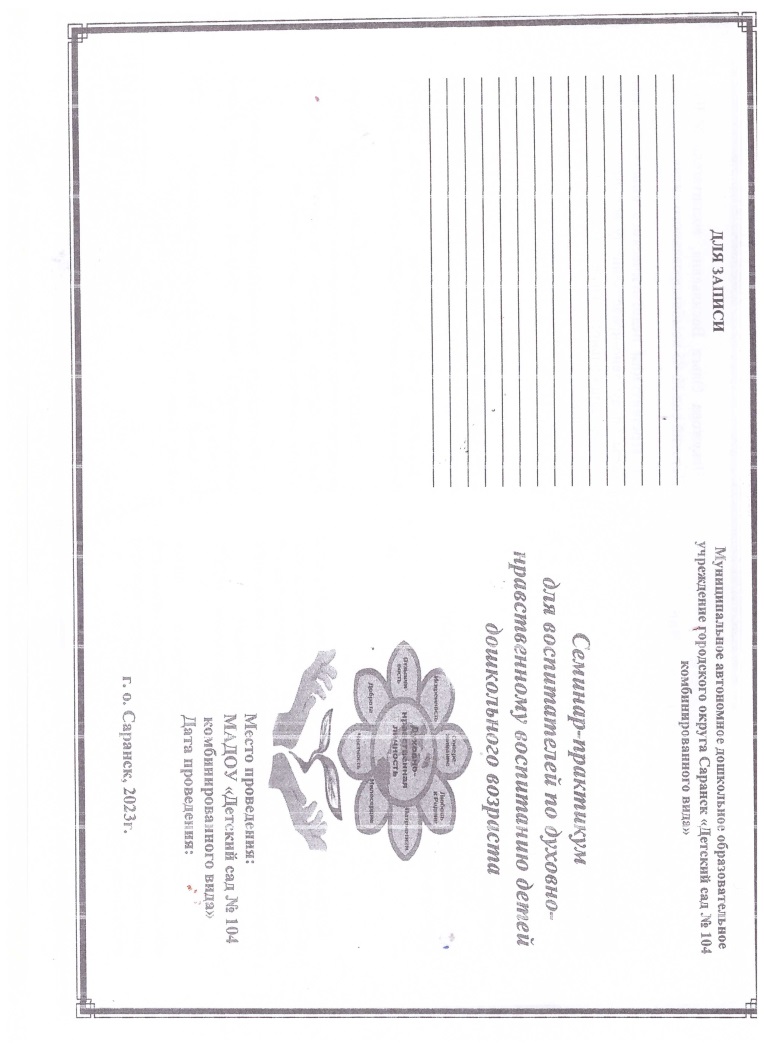 Муниципальный уровень
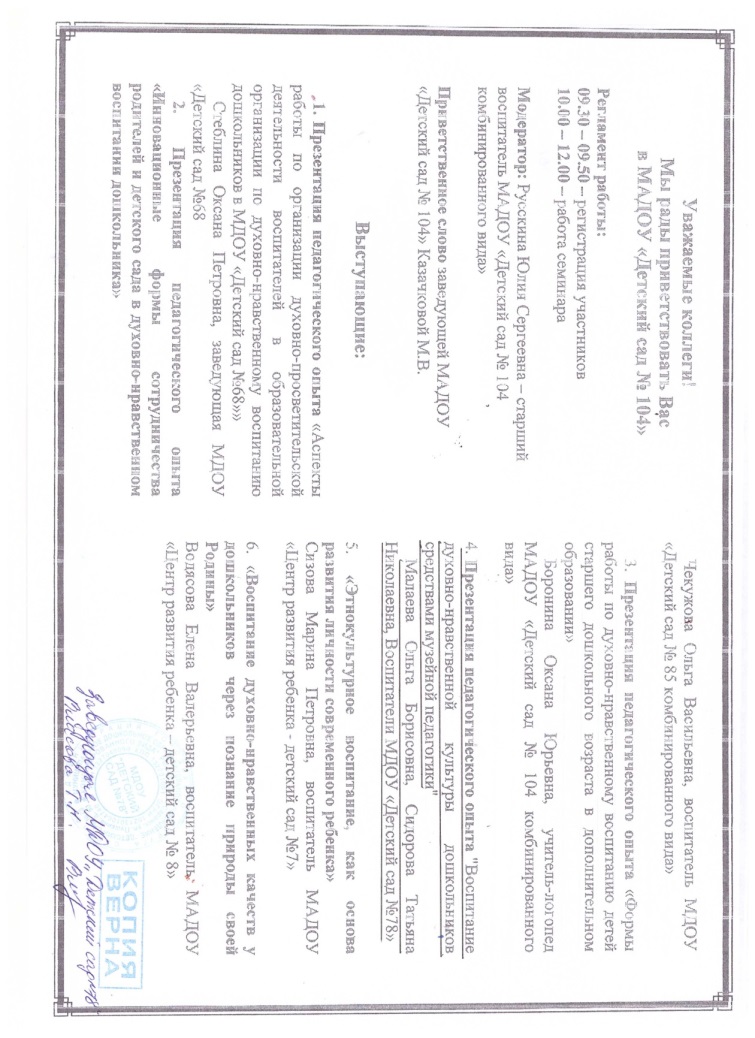 Республиканский уровень
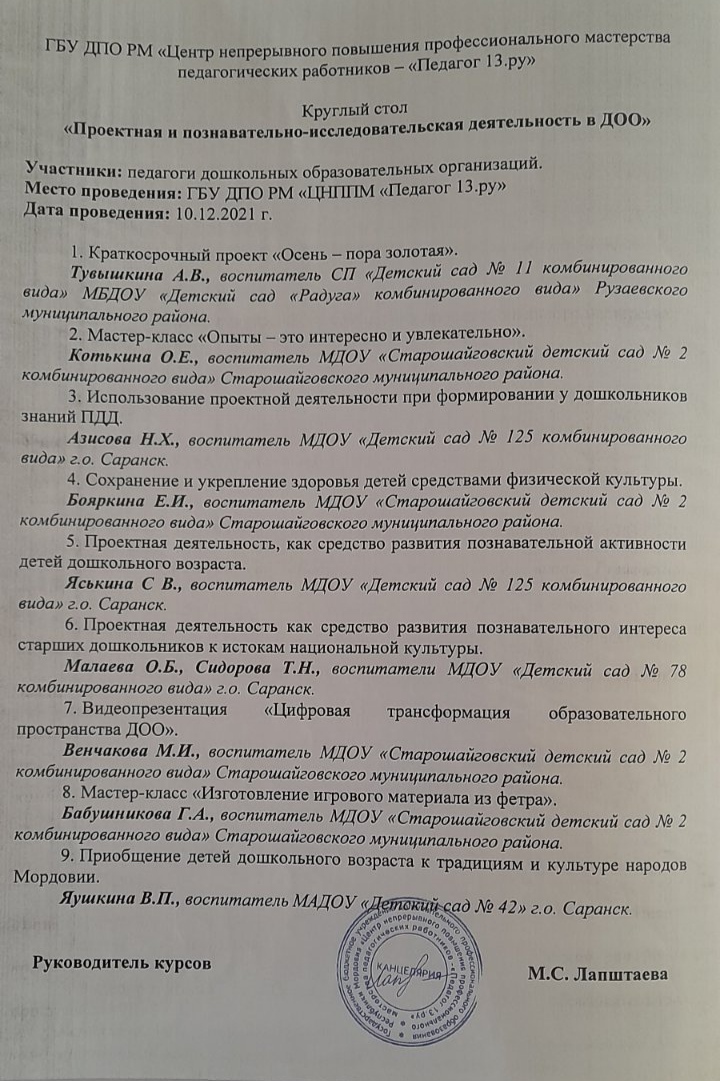 Российский уровень
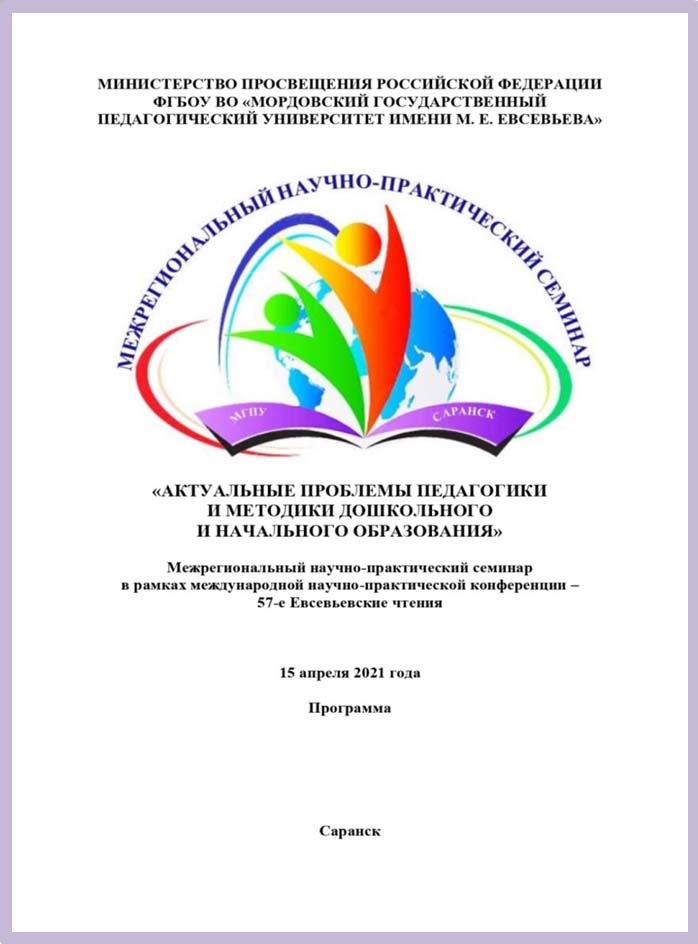 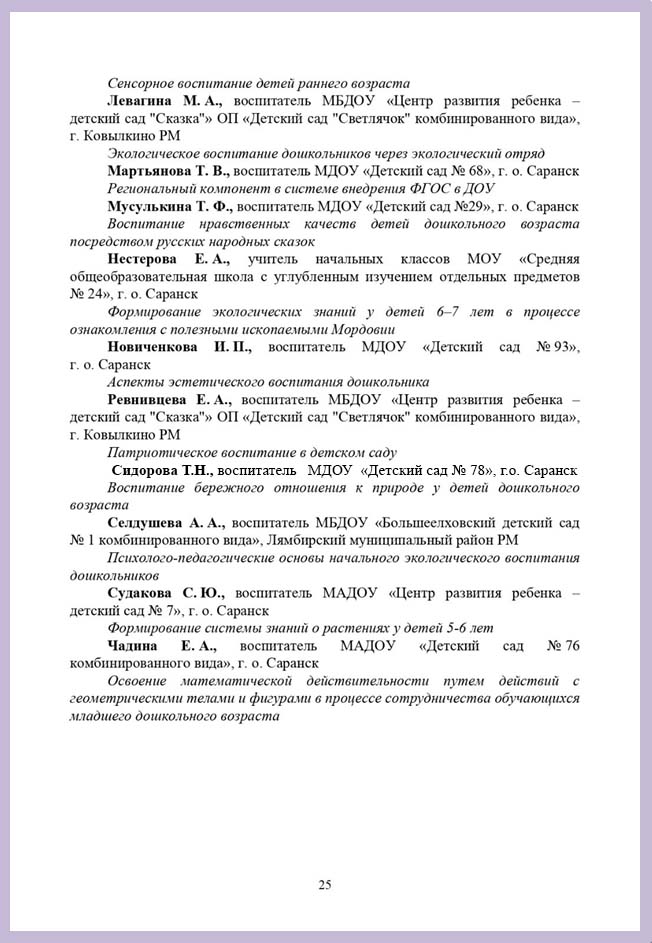 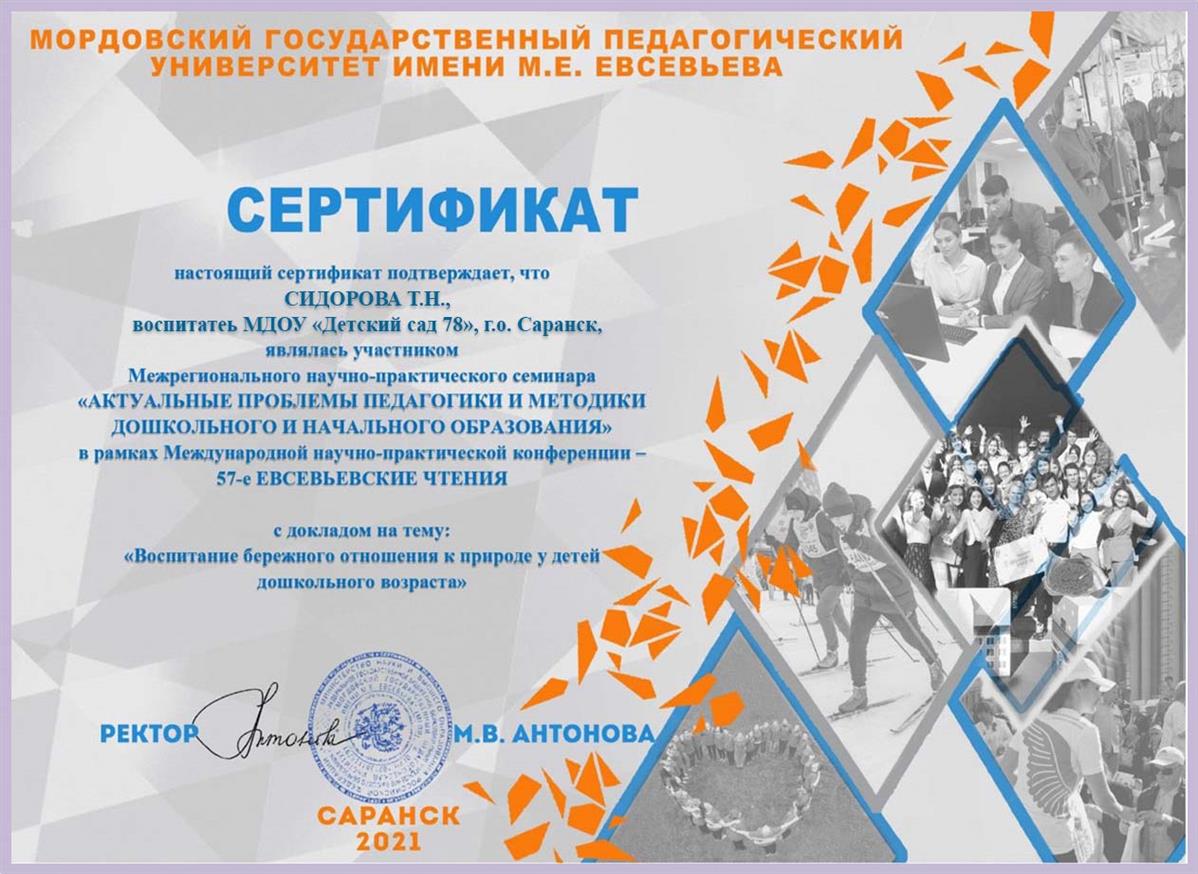 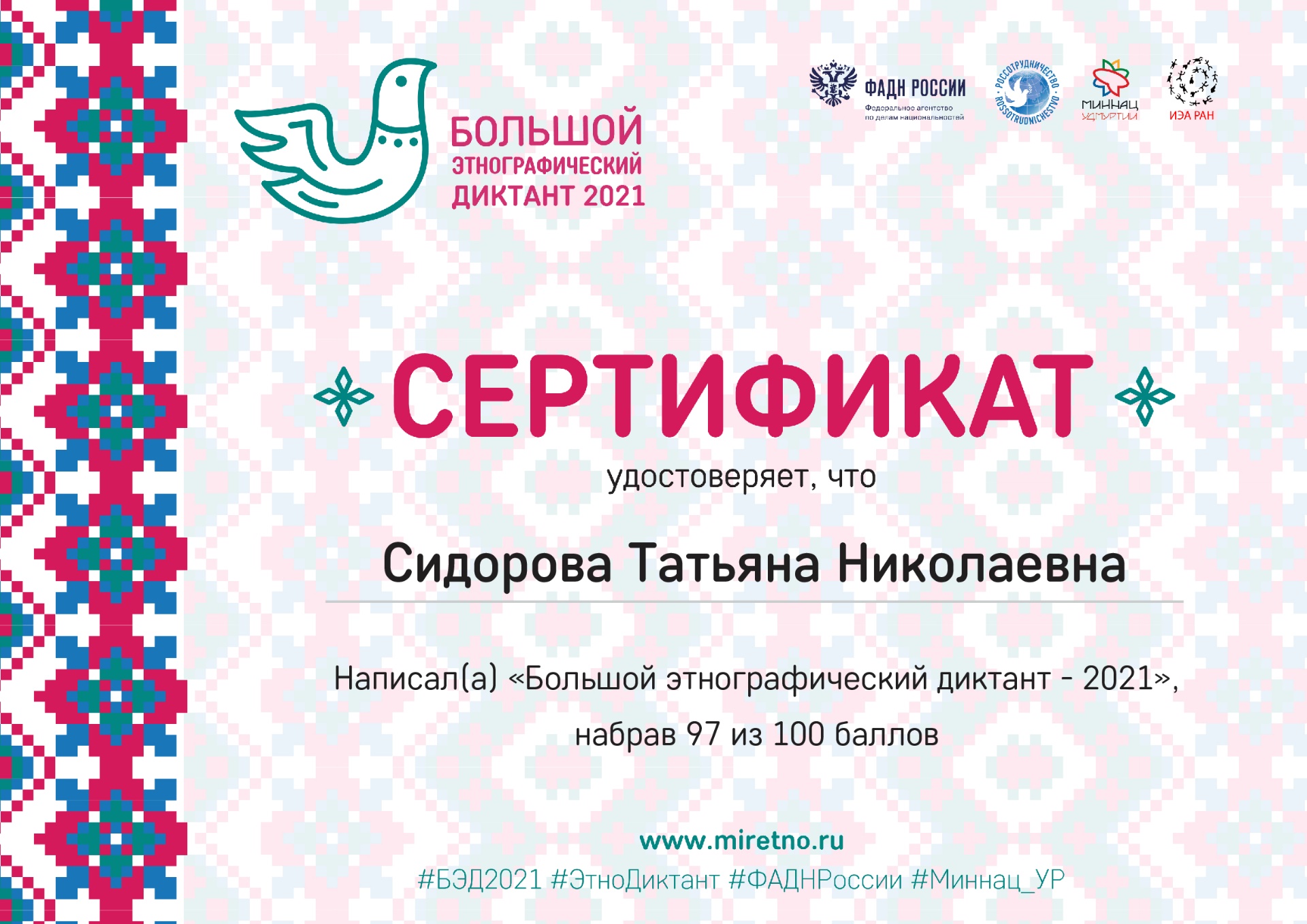 7. Проведение открытых занятий, мастер-классов, мероприятий
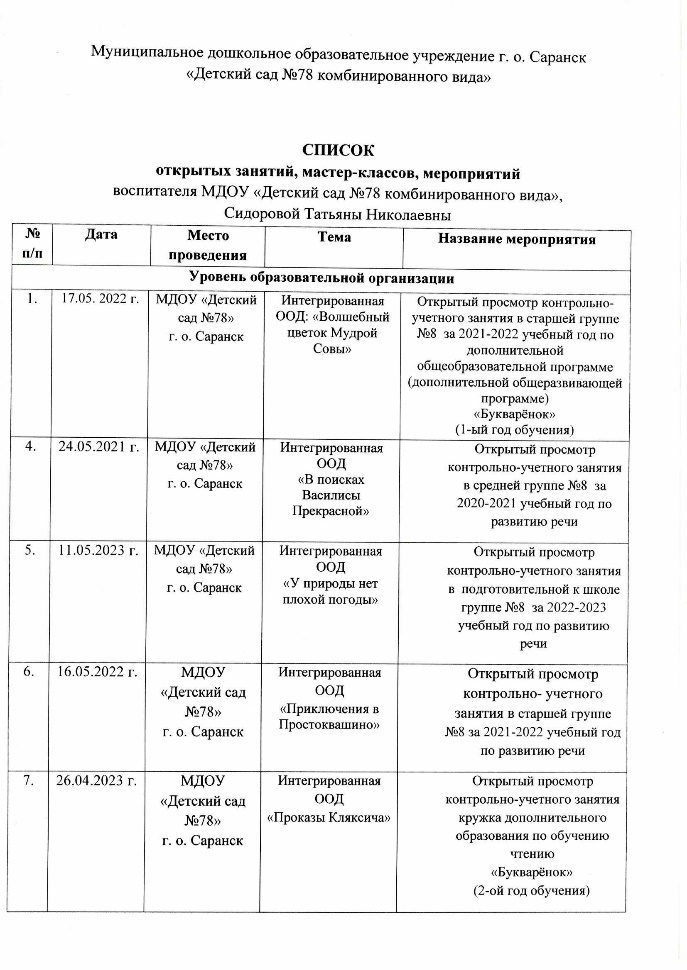 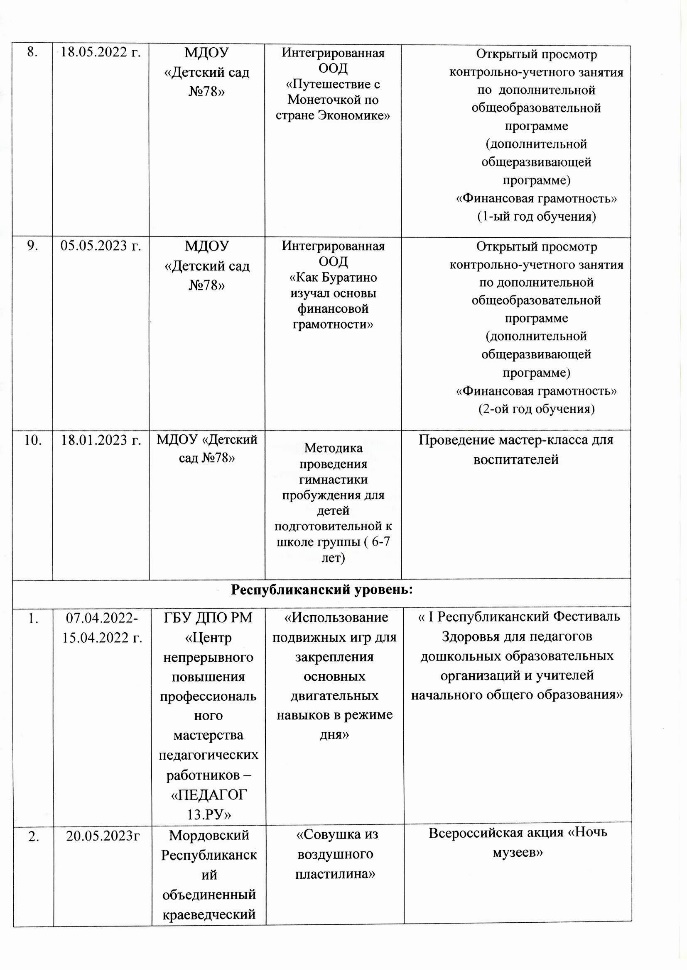 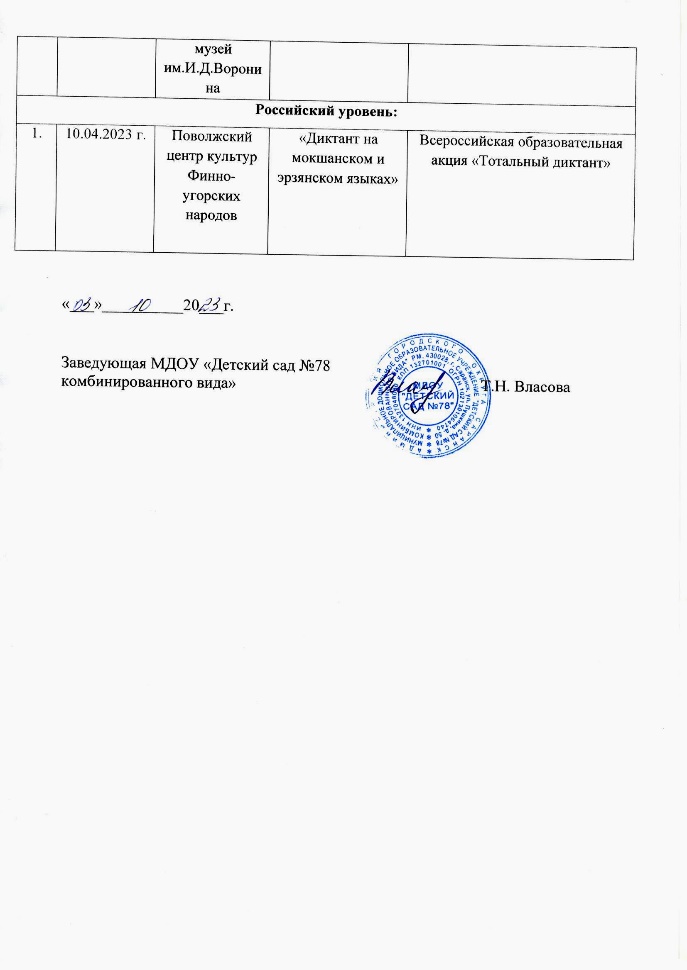 Республиканский уровень
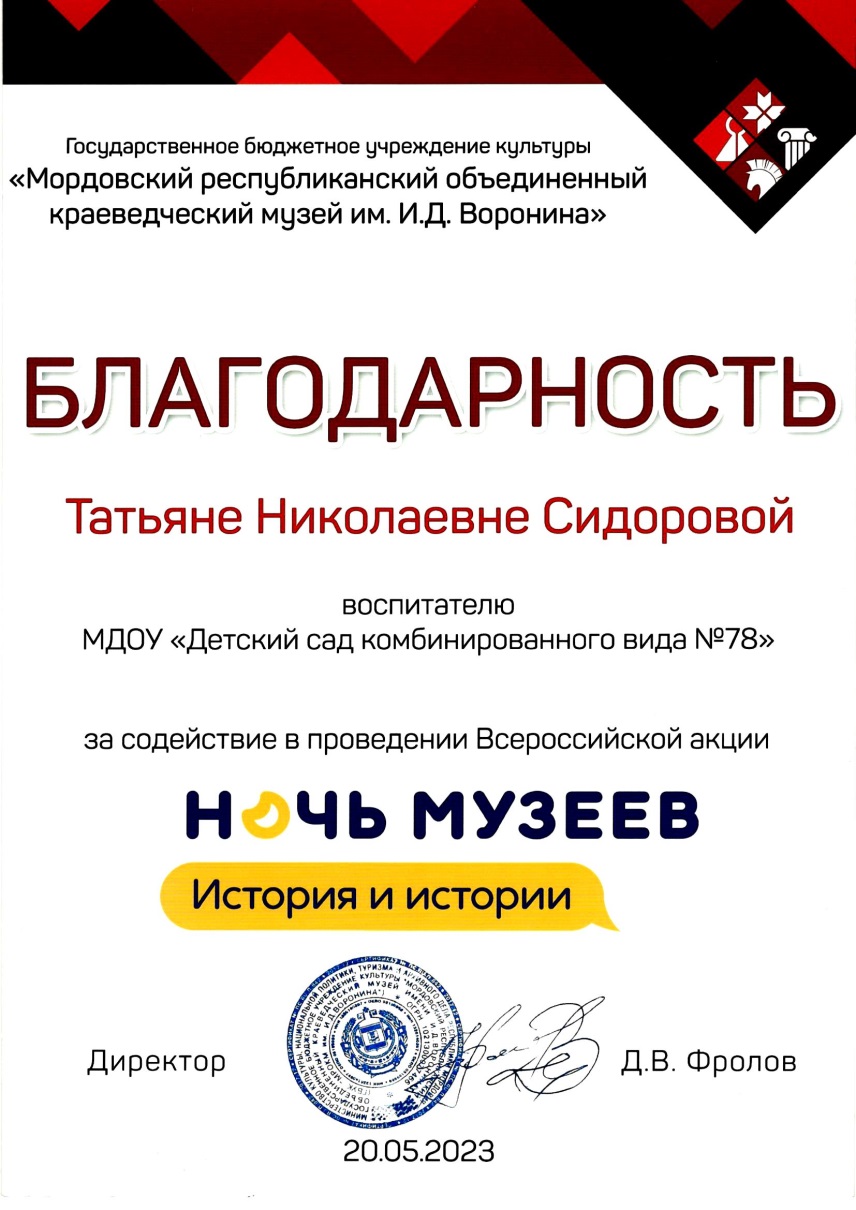 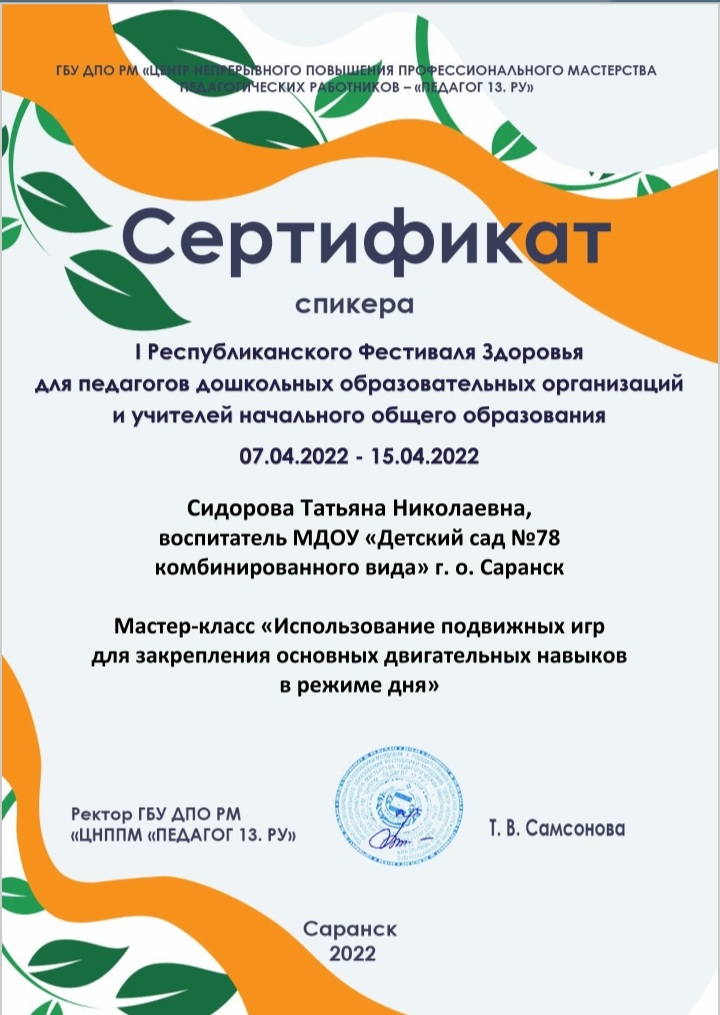 Российский уровень
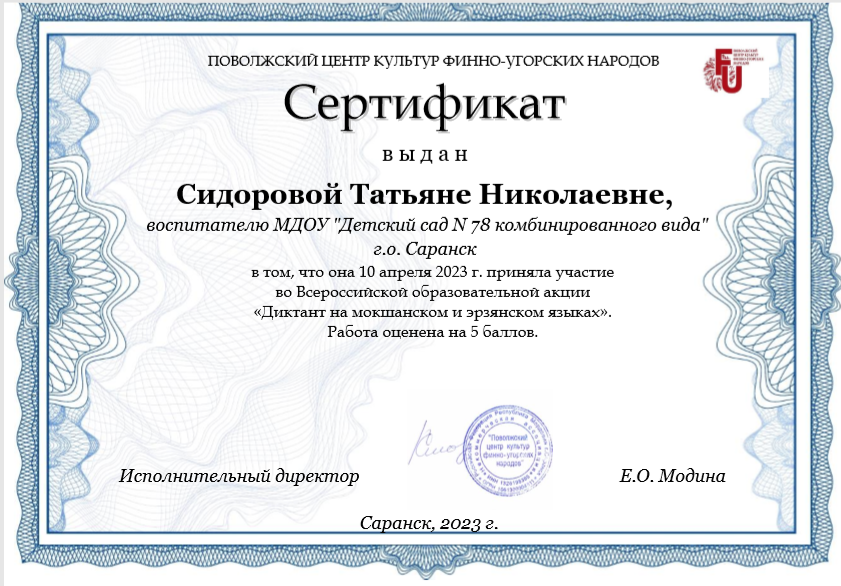 8. Экспертная деятельность
Республиканский уровень
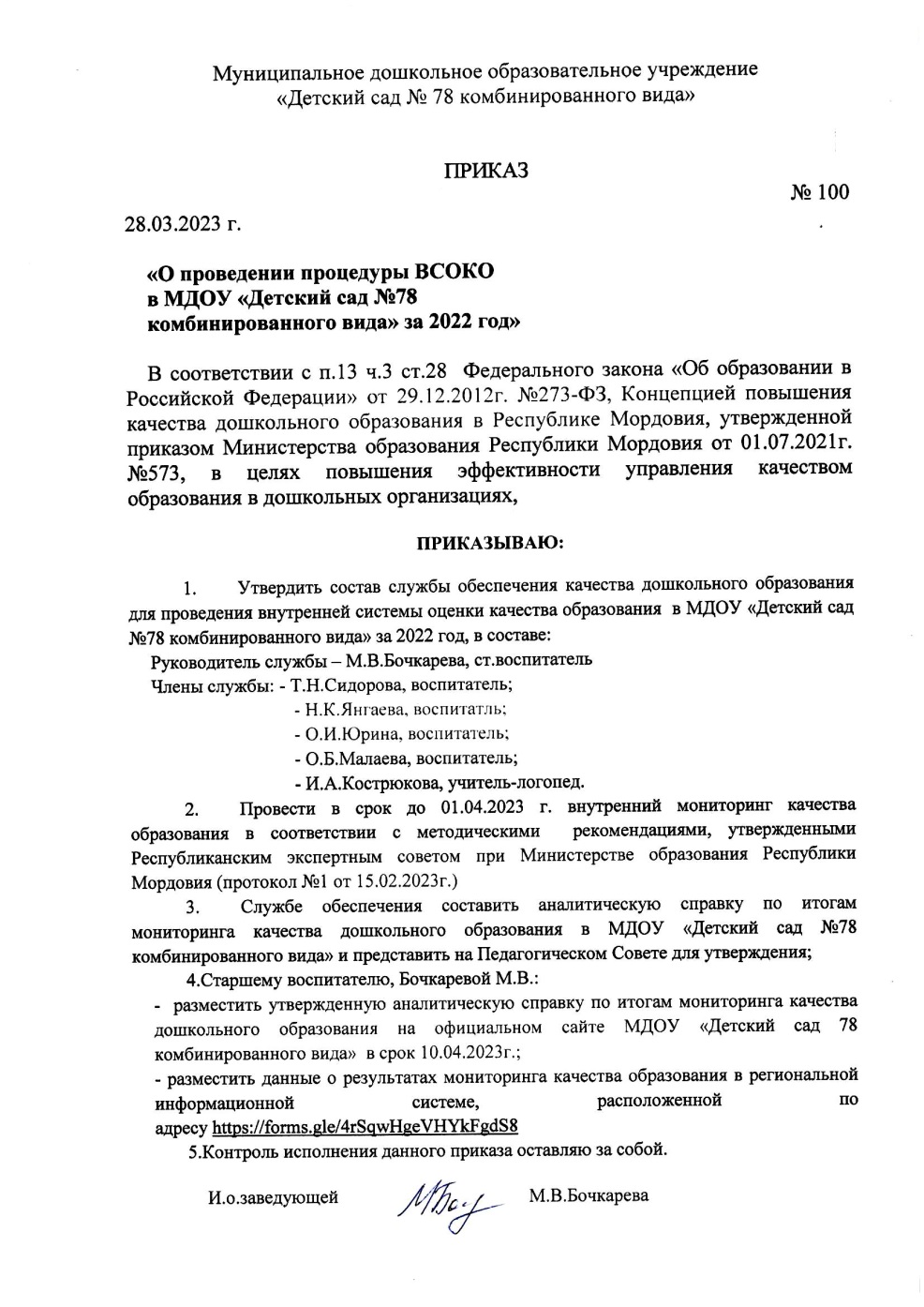 9. Общественно-педагогическая активность педагога: участие в комиссиях, педагогических сообществах, в жюри конкурсов
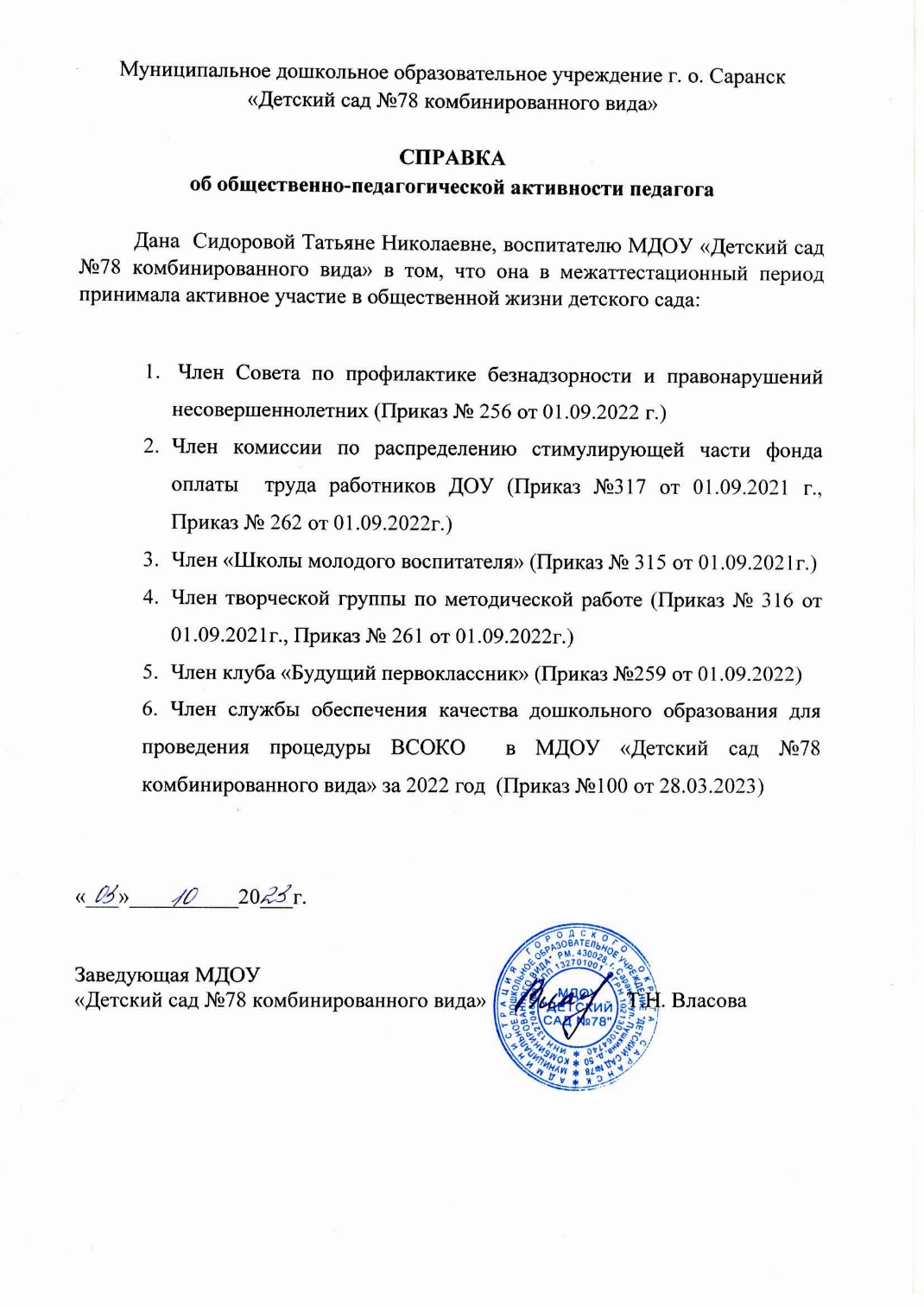 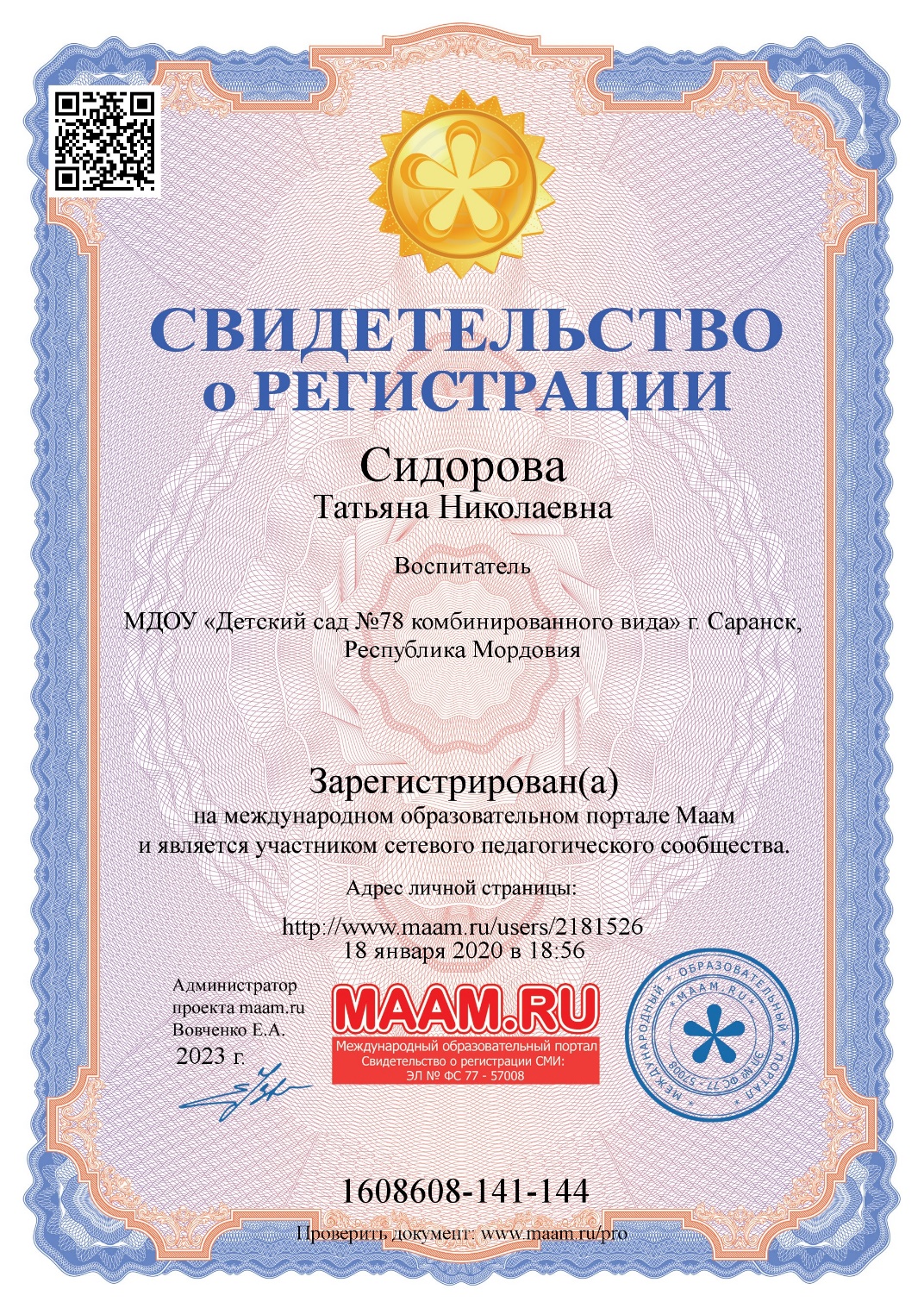 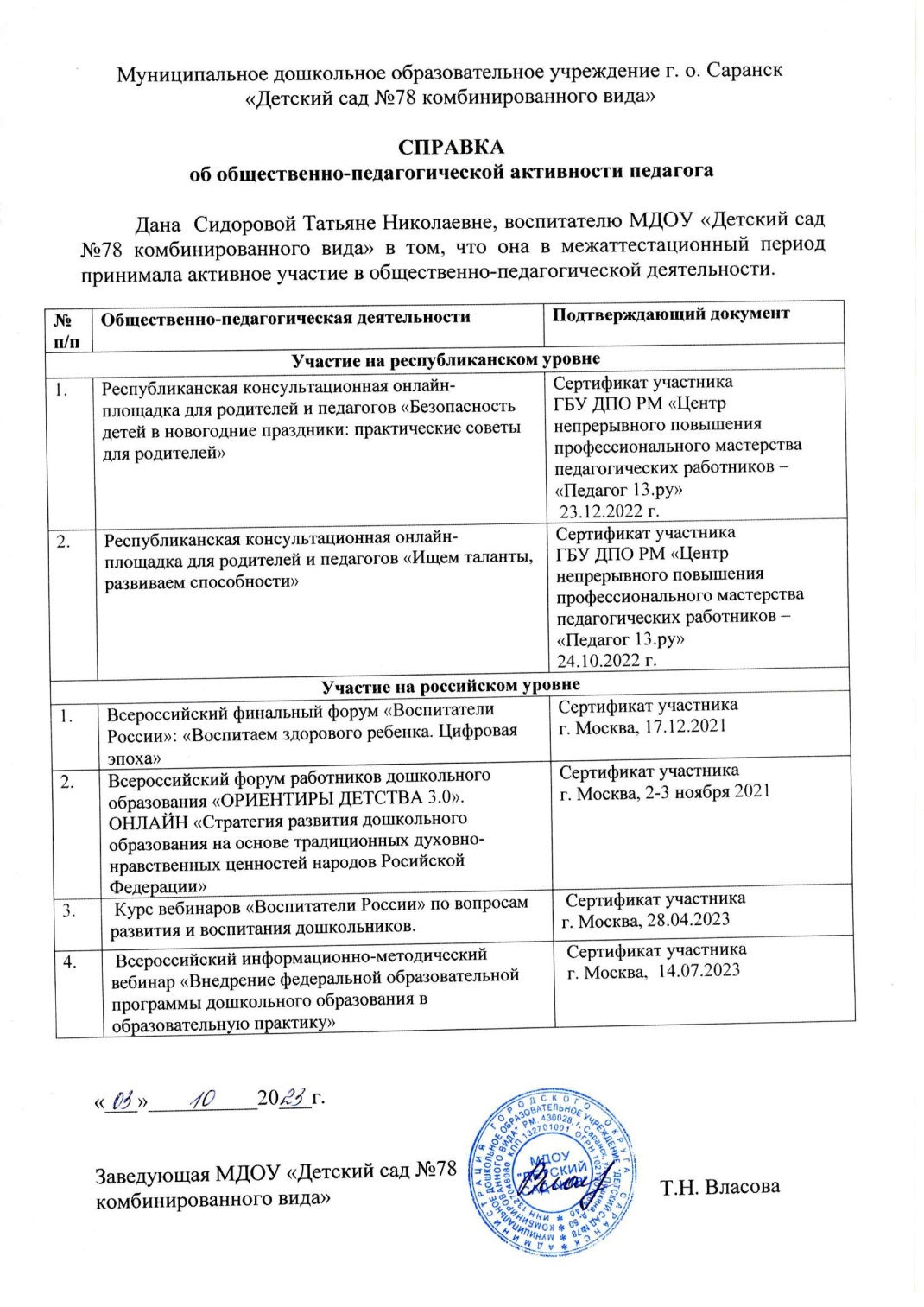 Участие на республиканском уровне
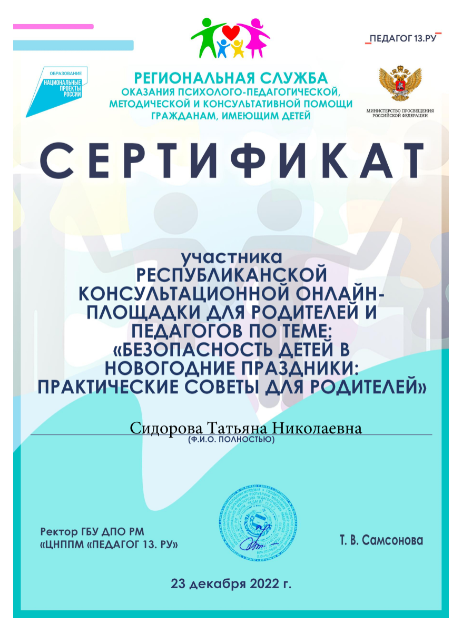 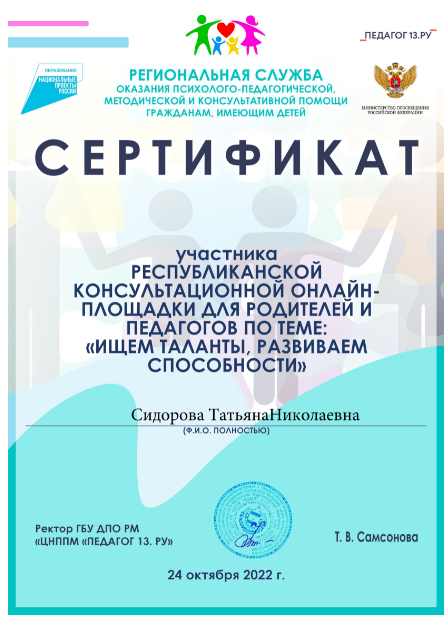 Участие на российском уровне
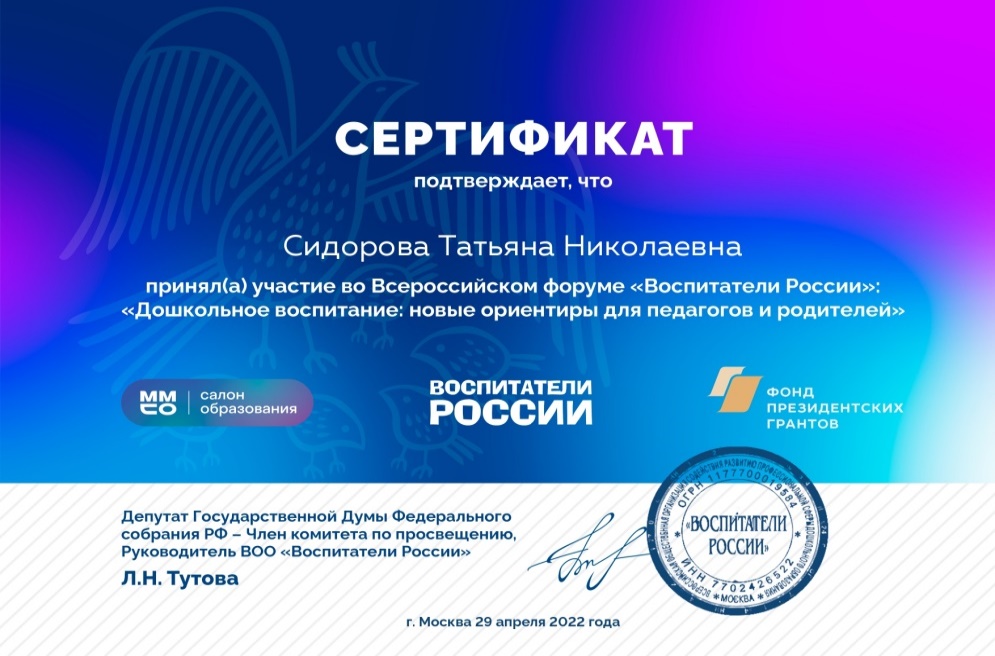 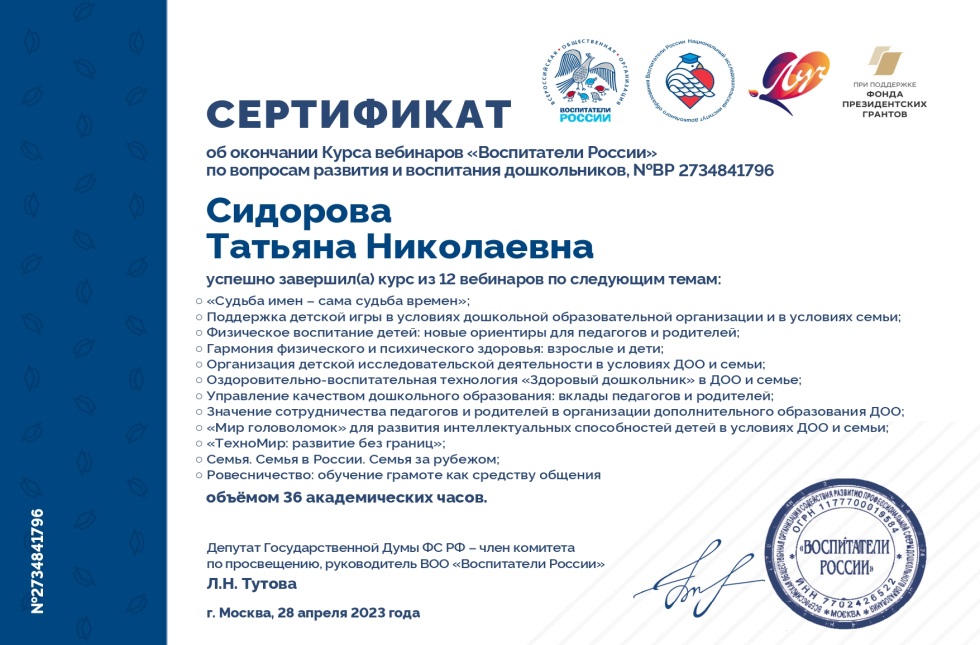 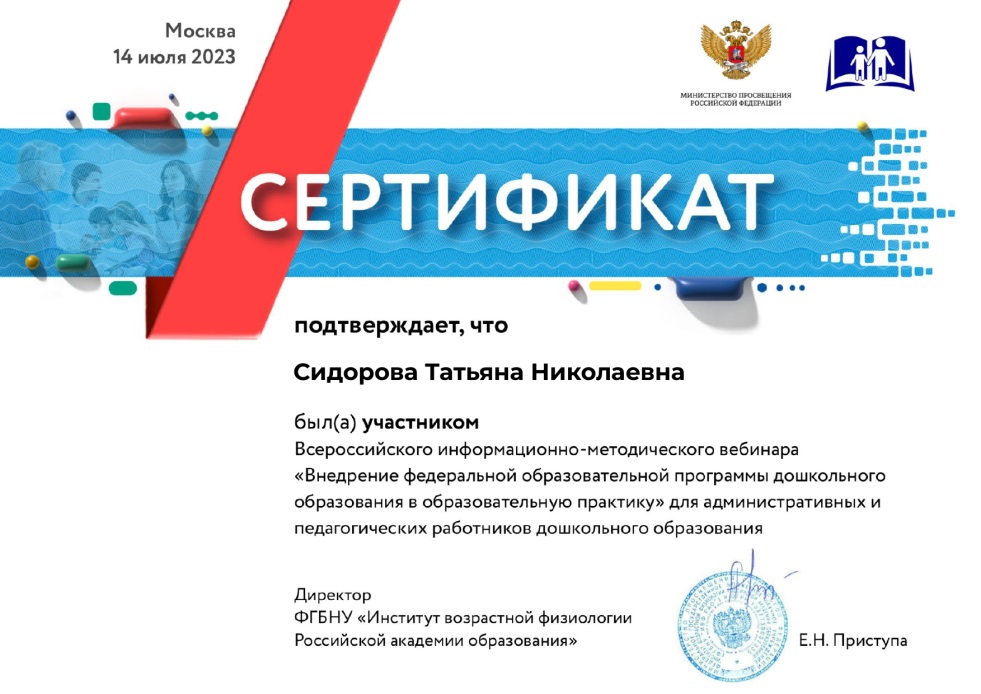 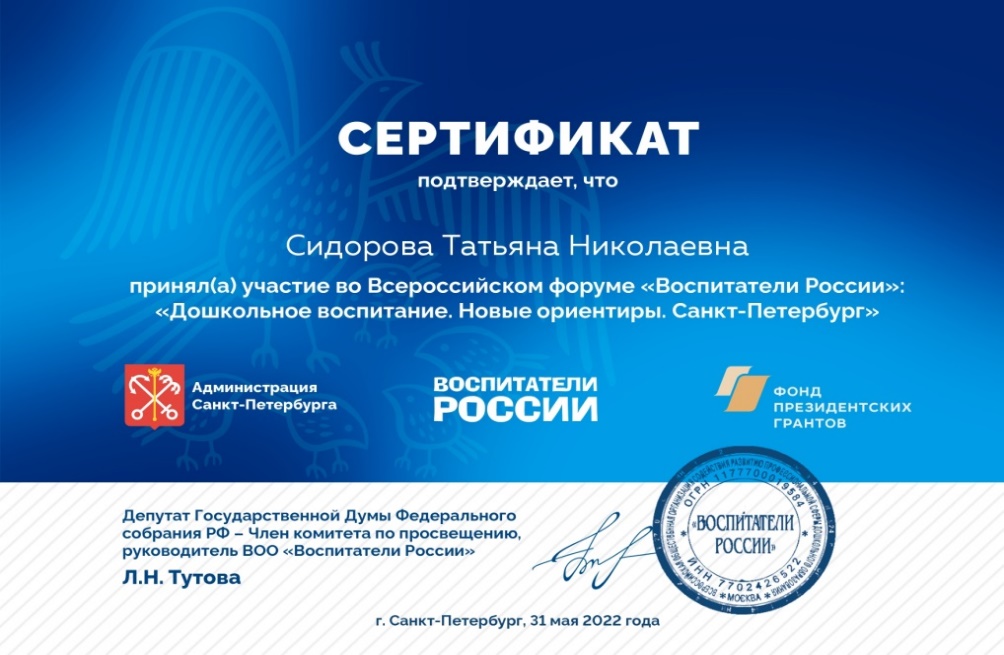 Участие на российском уровне
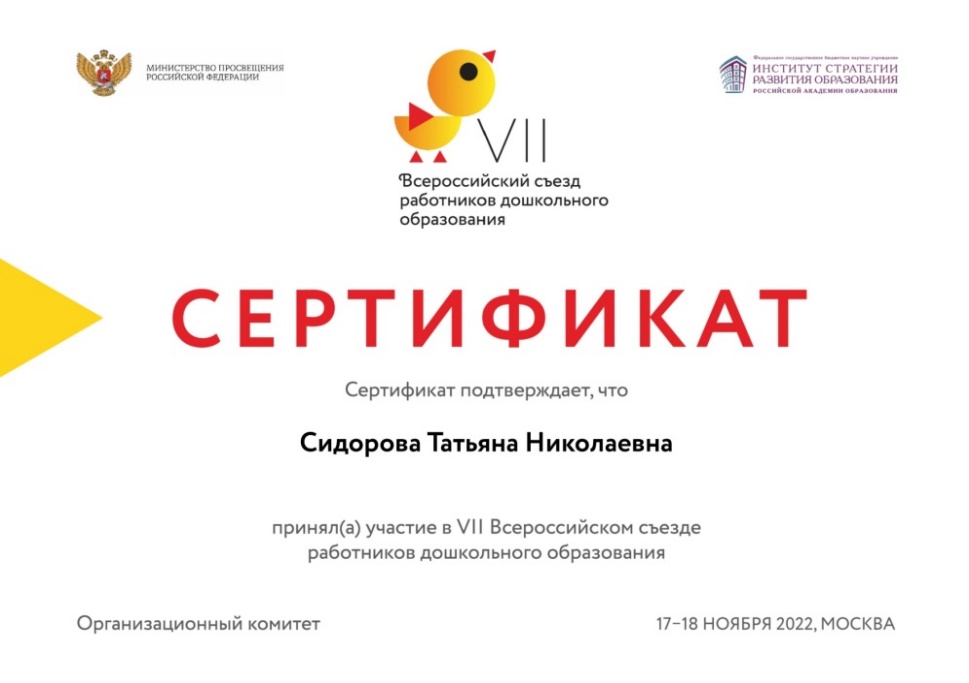 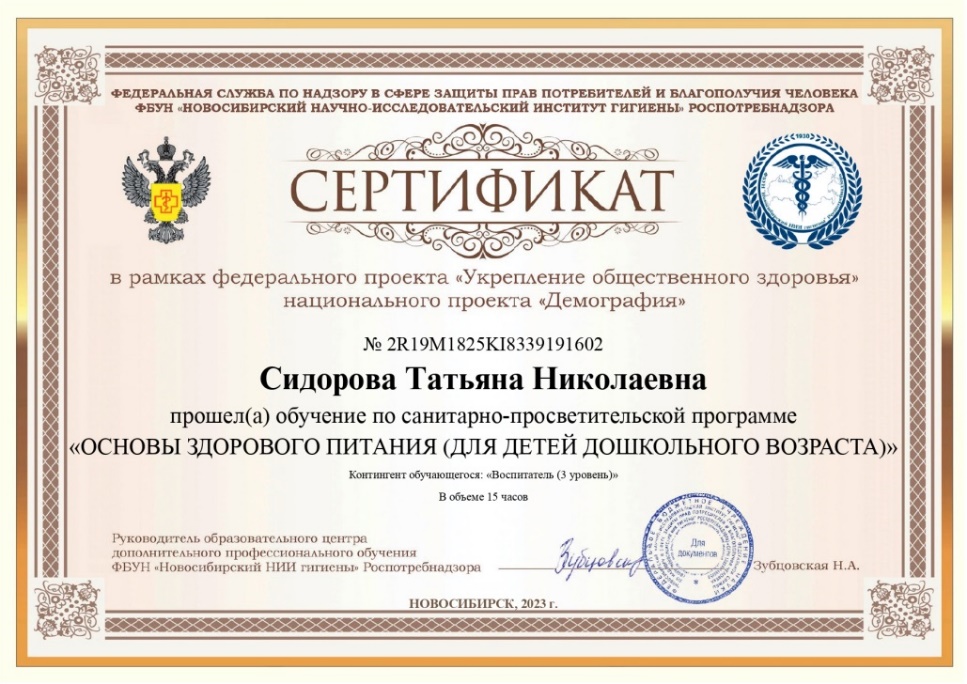 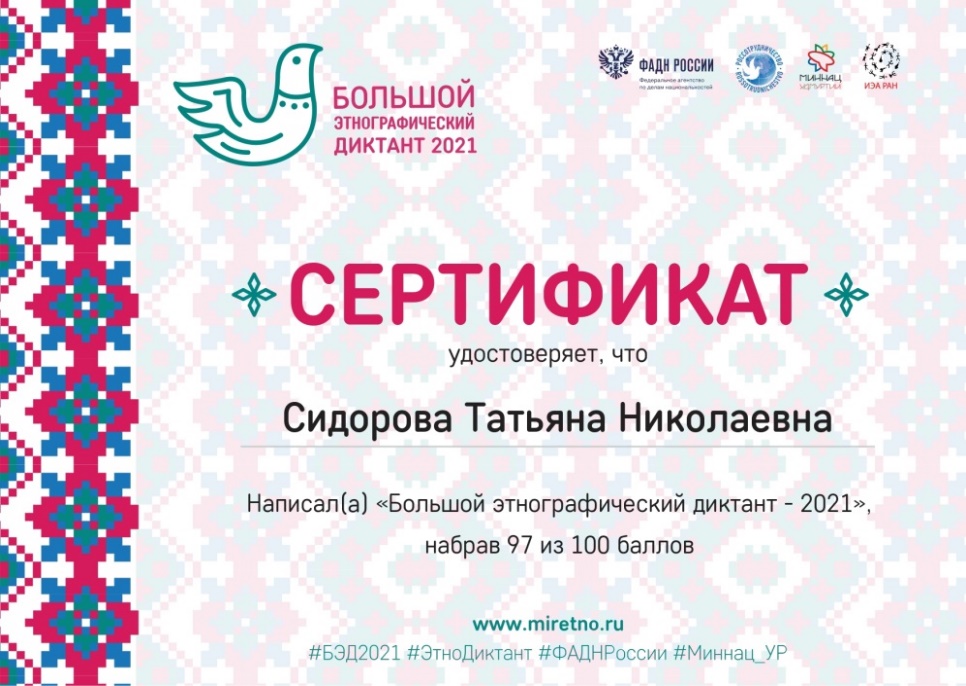 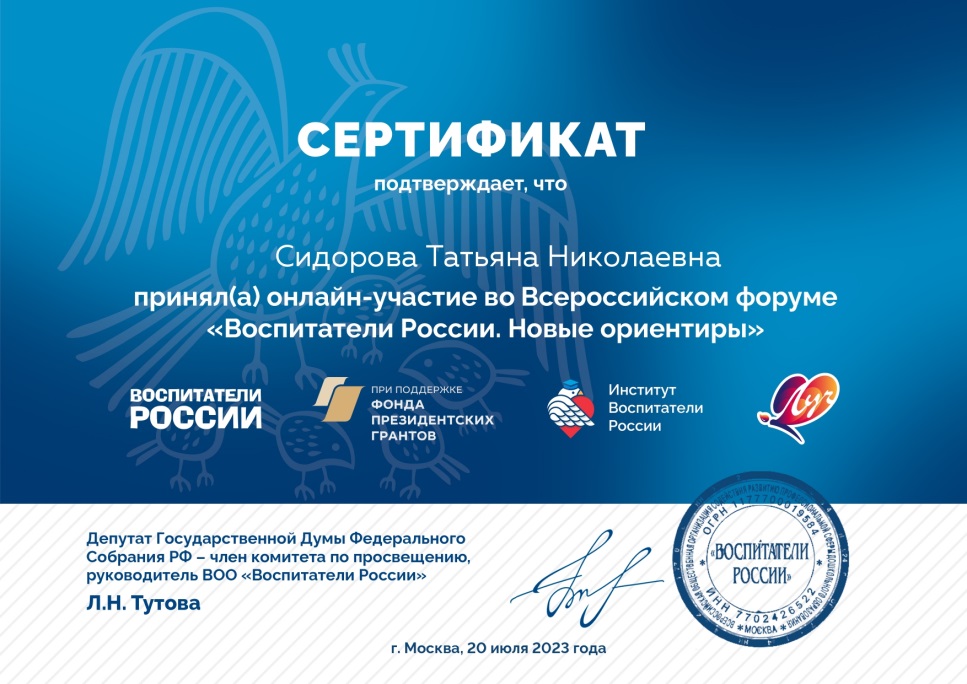 Участие на российском уровне
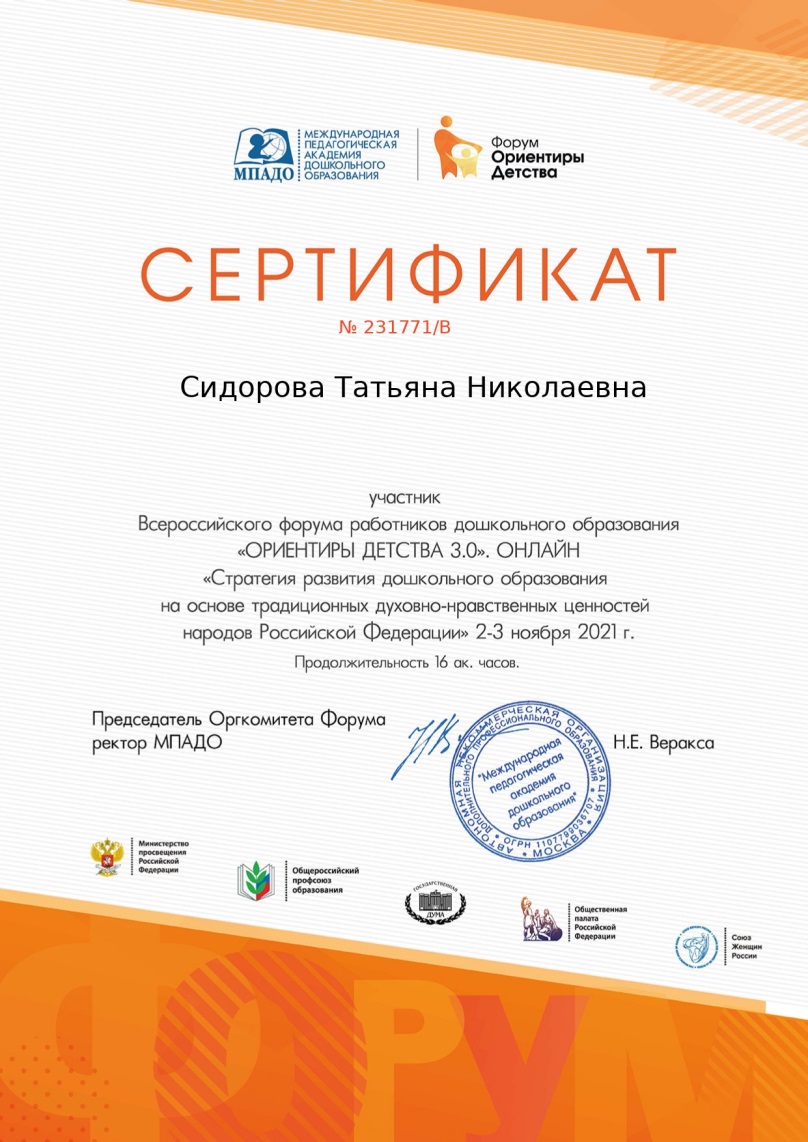 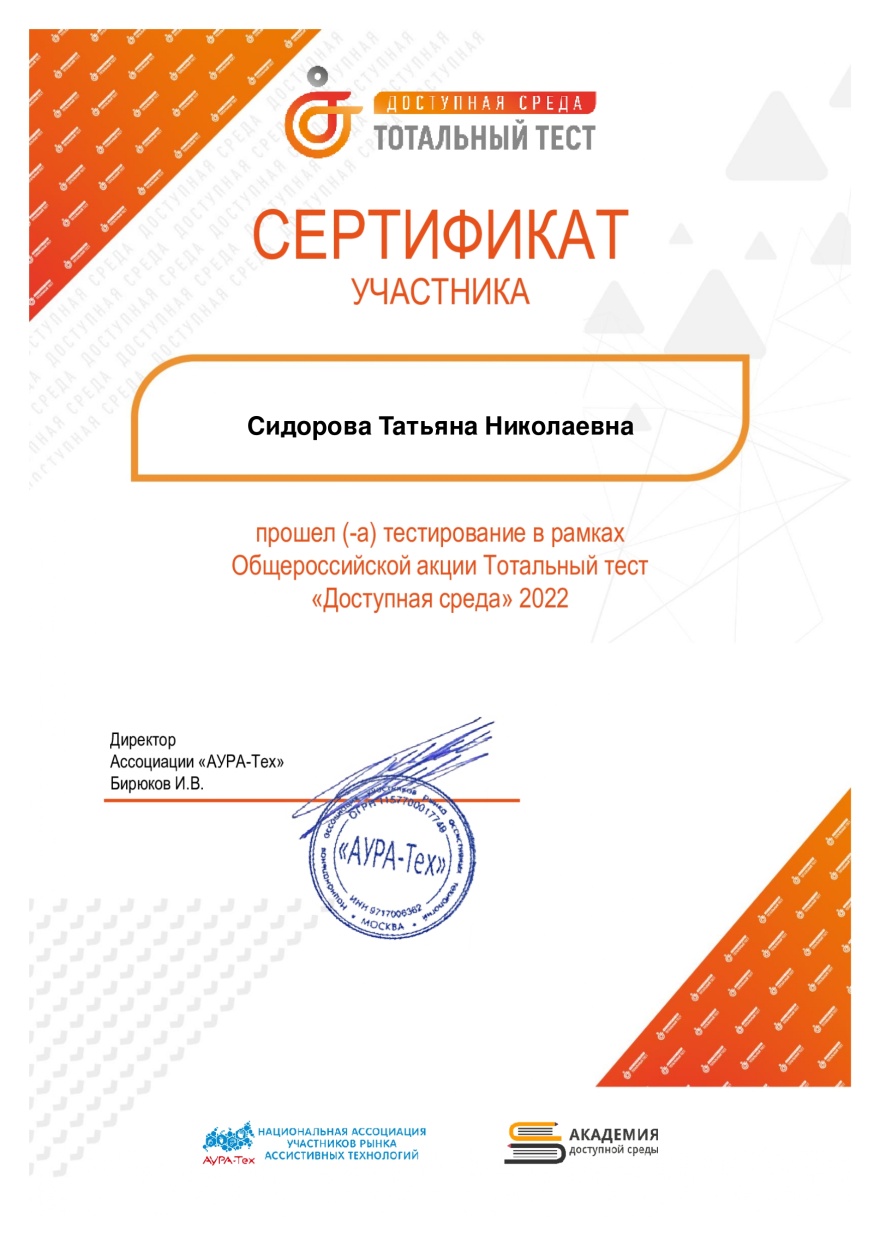 10. Позитивные результаты работы с воспитанниками
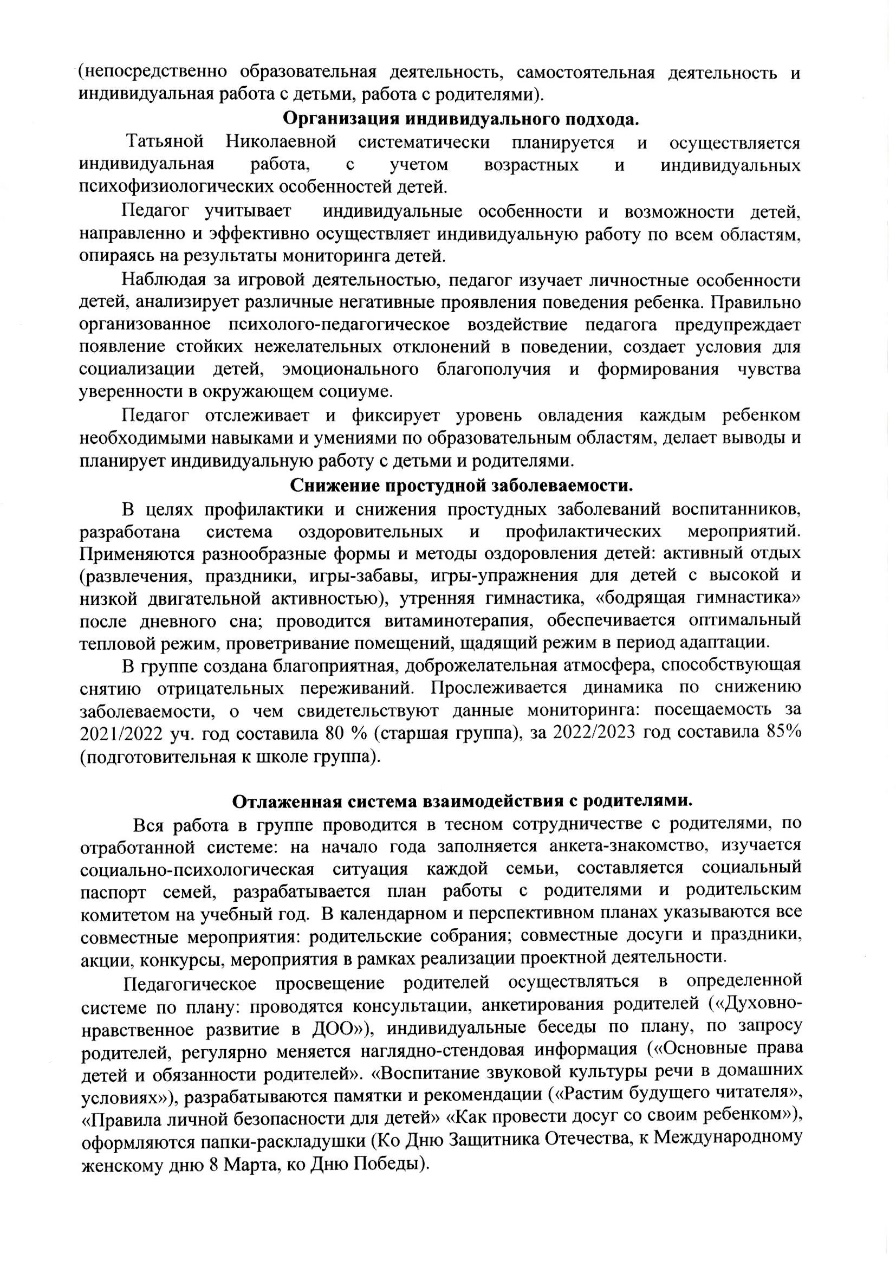 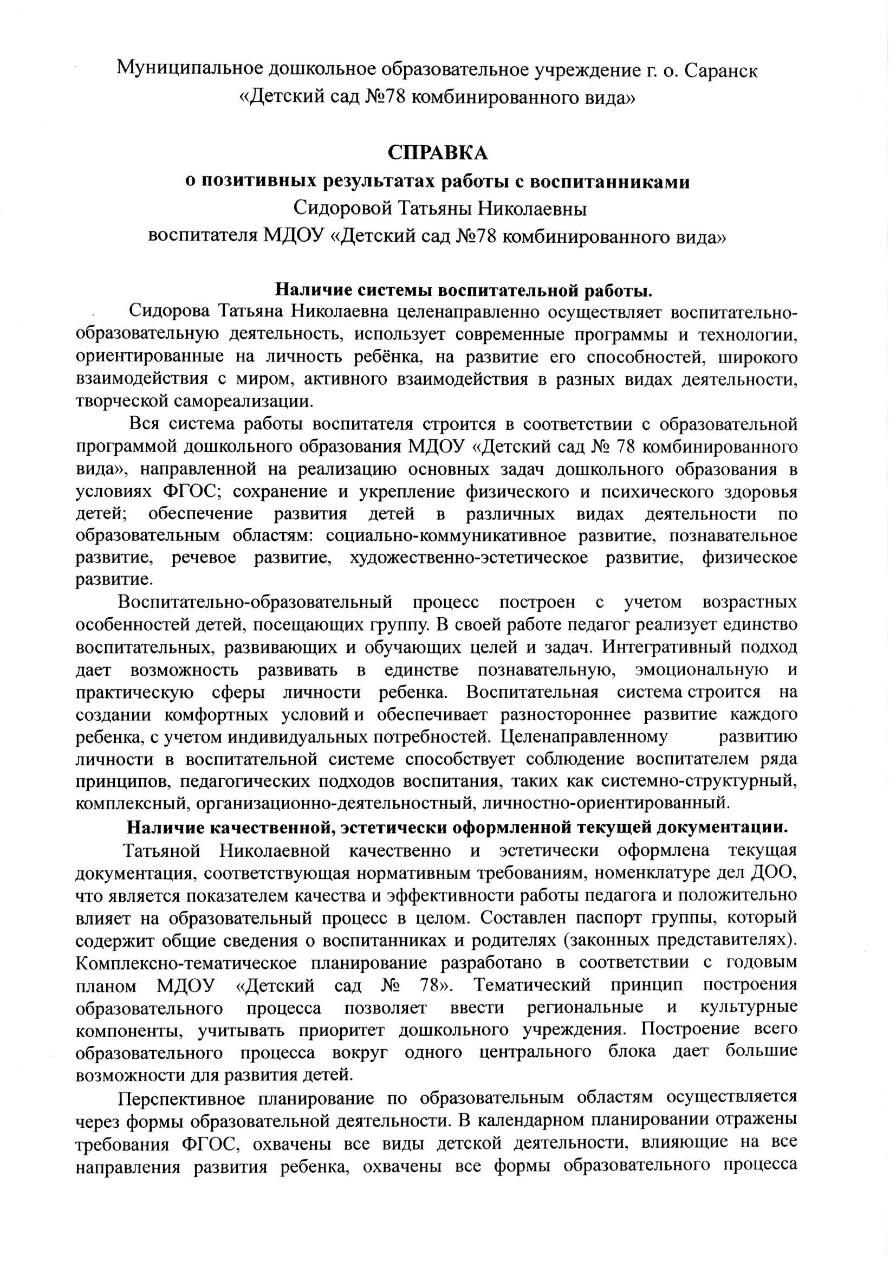 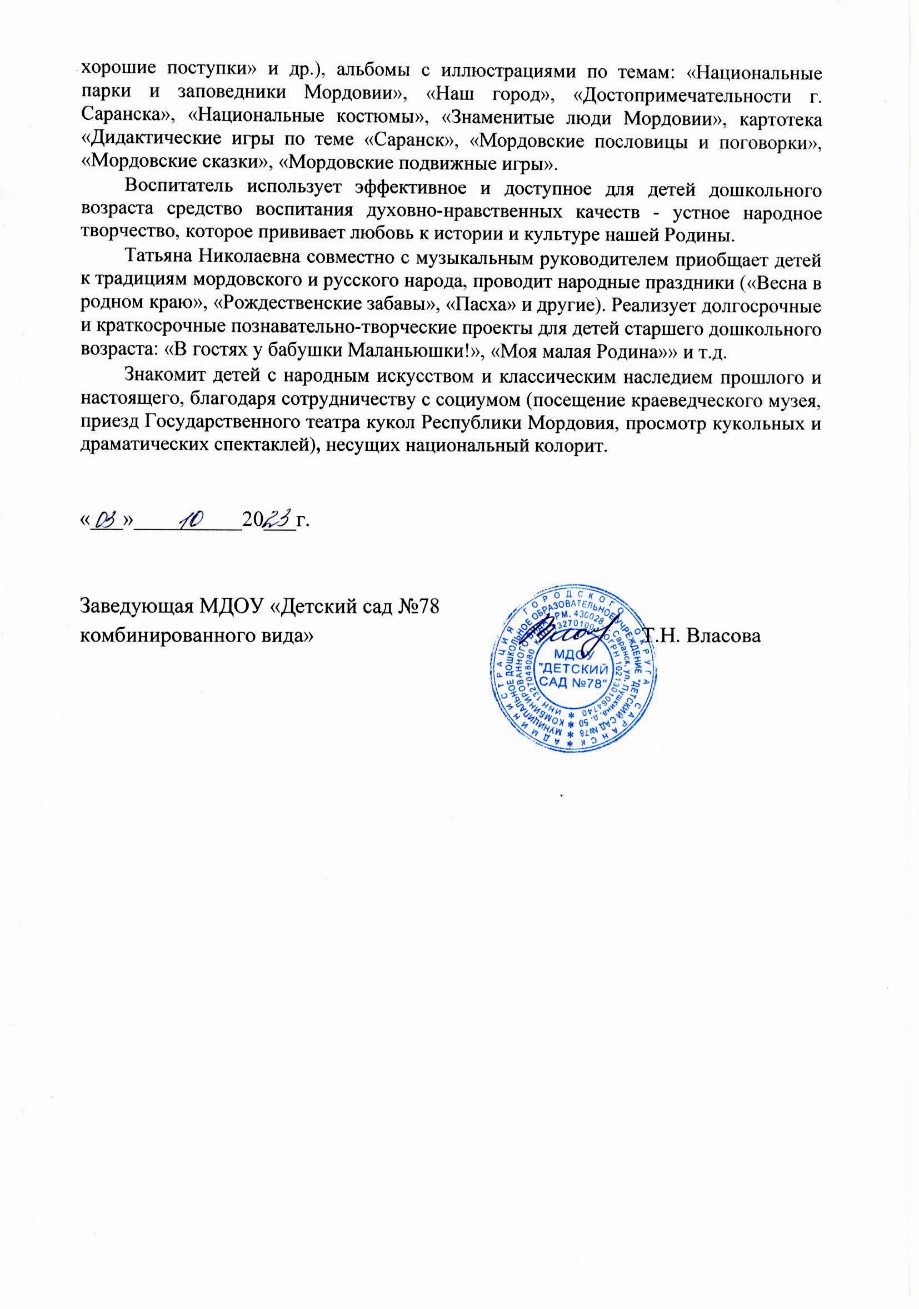 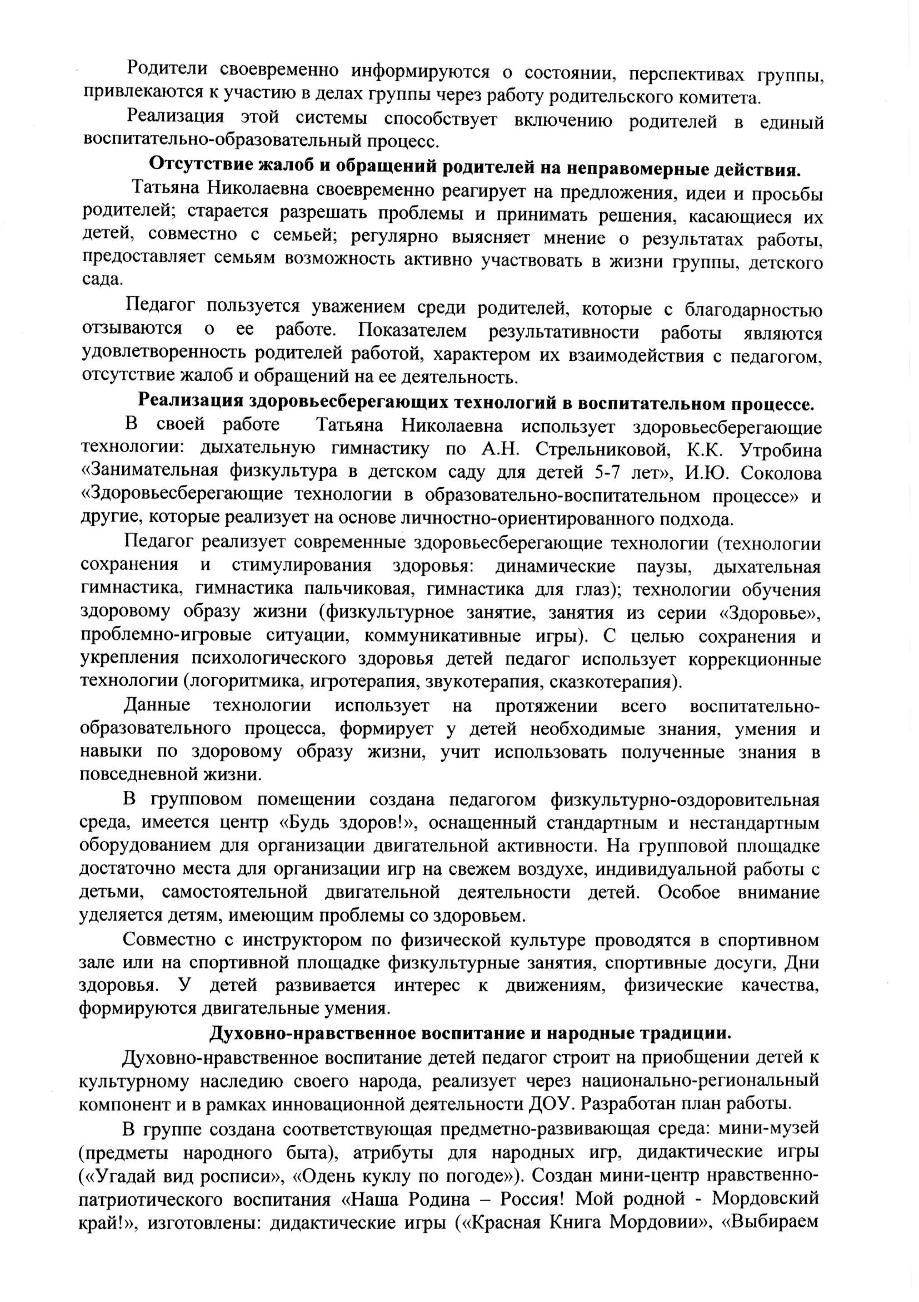 11. Качество взаимодействия с родителями
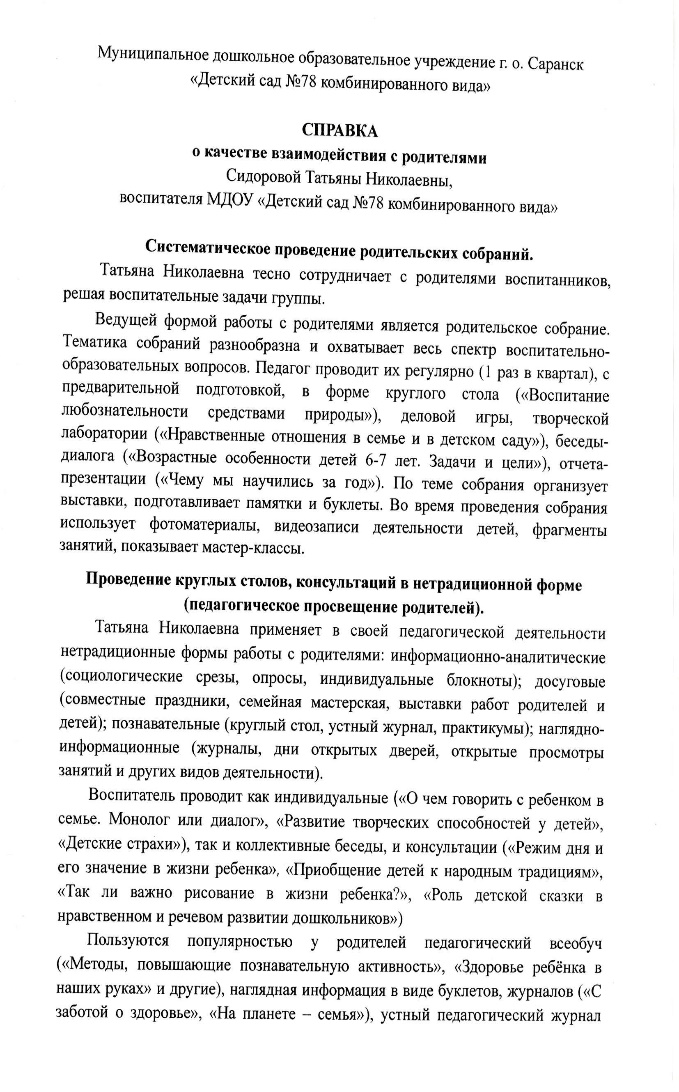 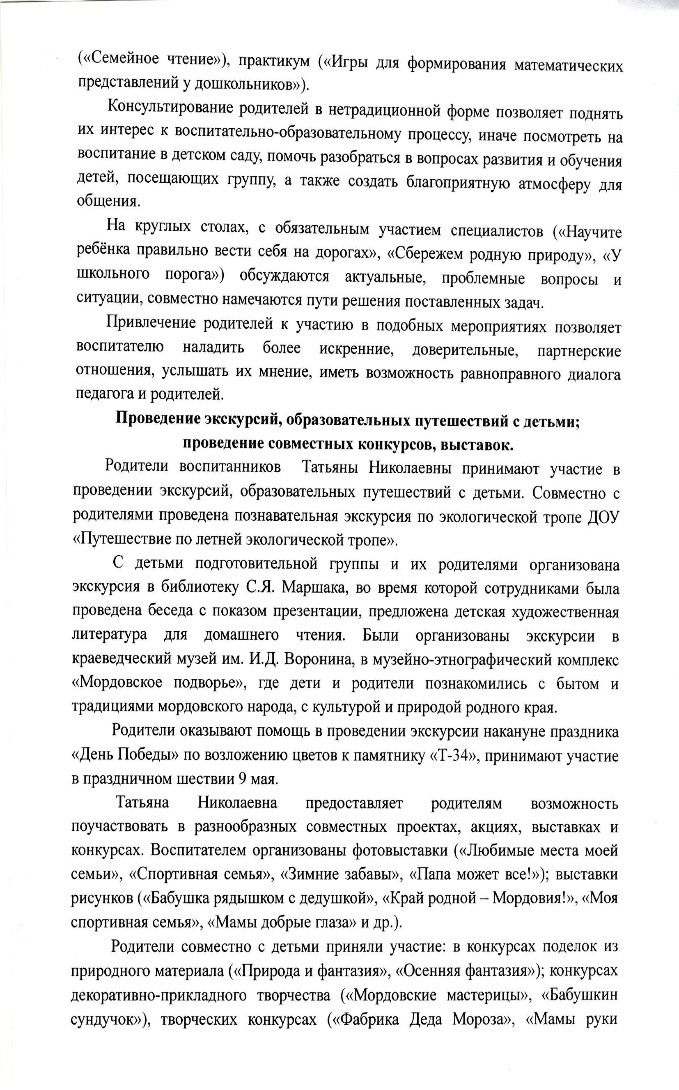 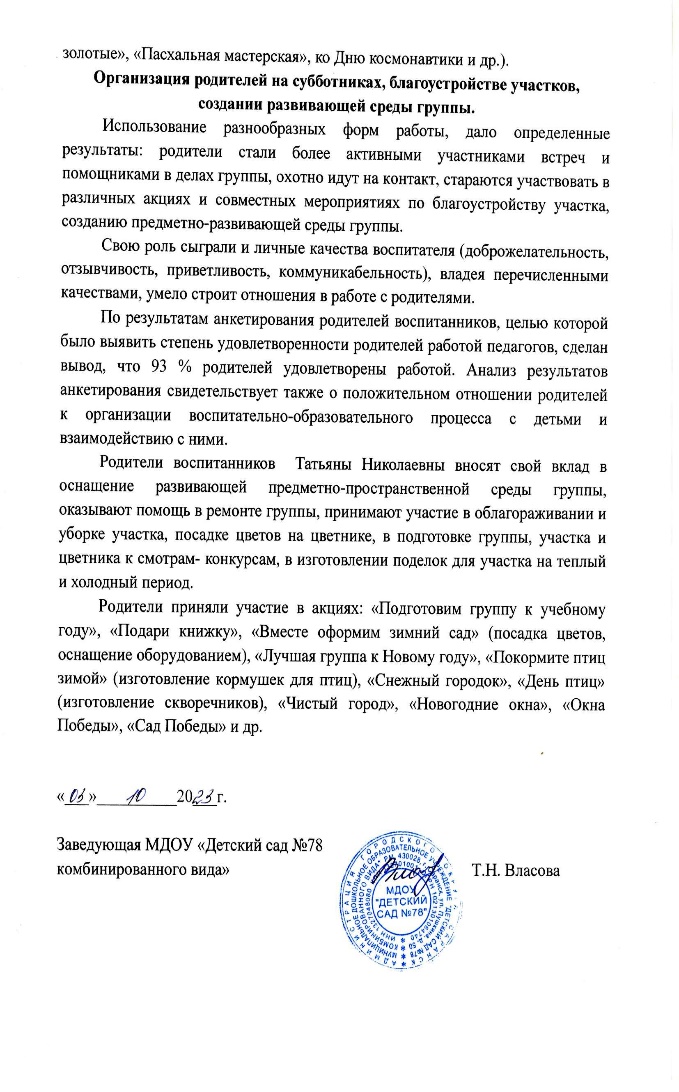 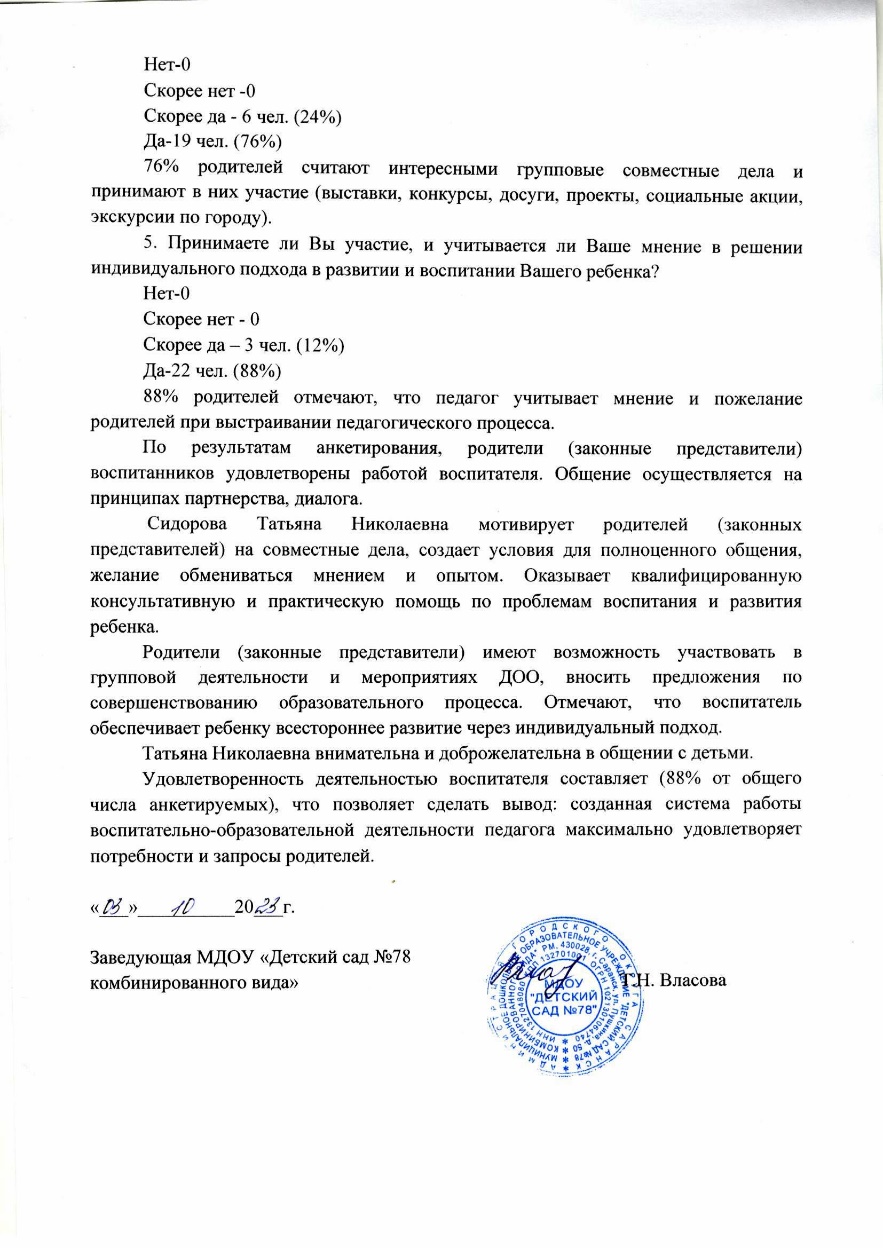 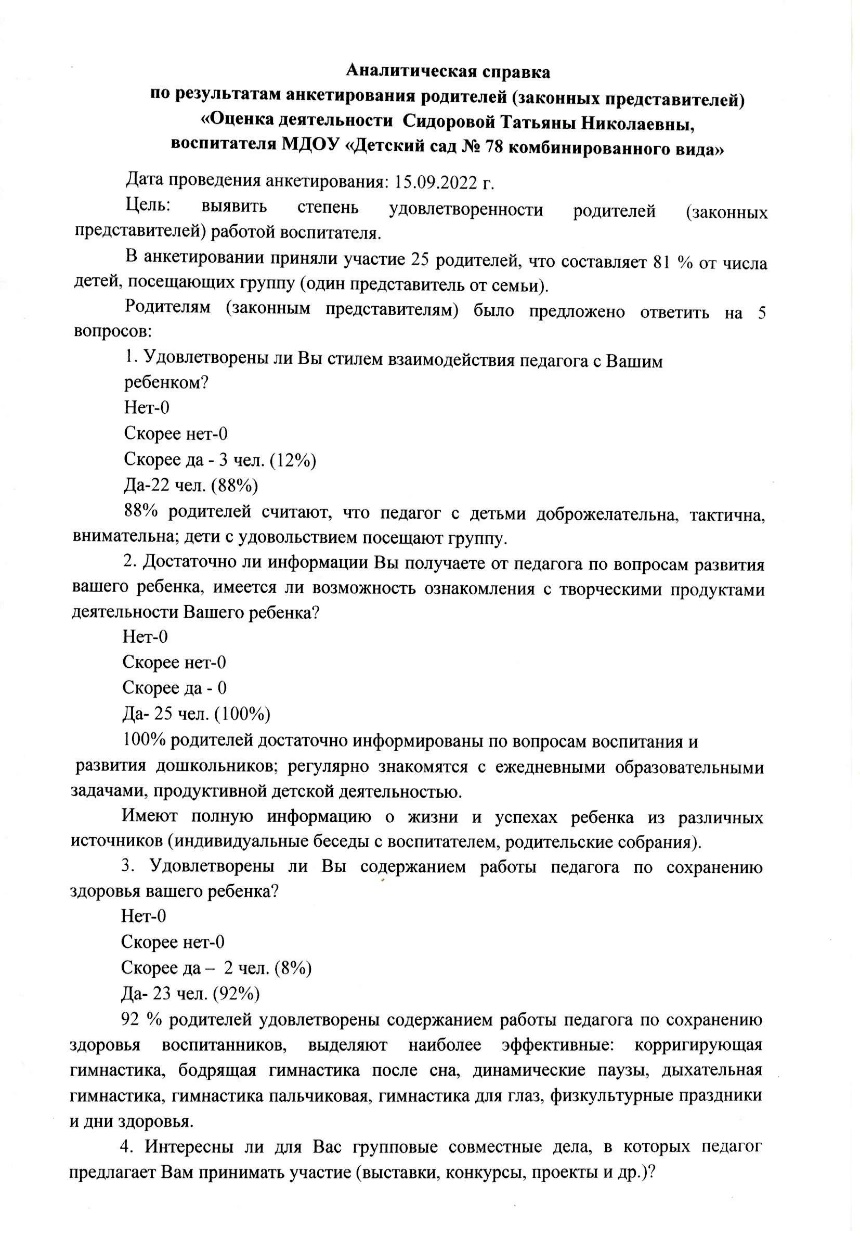 13. Участие педагога в профессиональных конкурсах
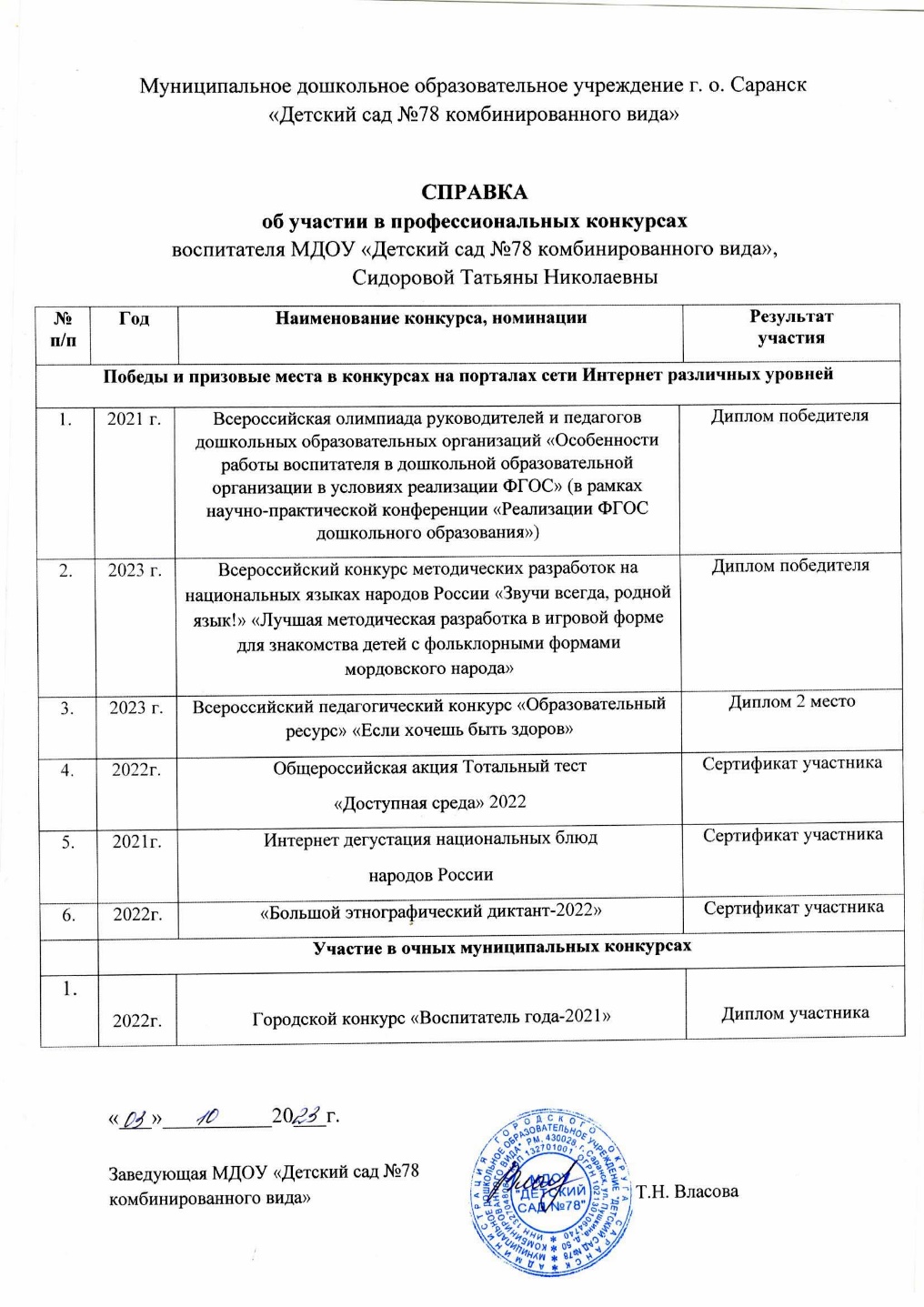 Победы и призовые места в конкурсах на порталах сети Интернет различных уровней
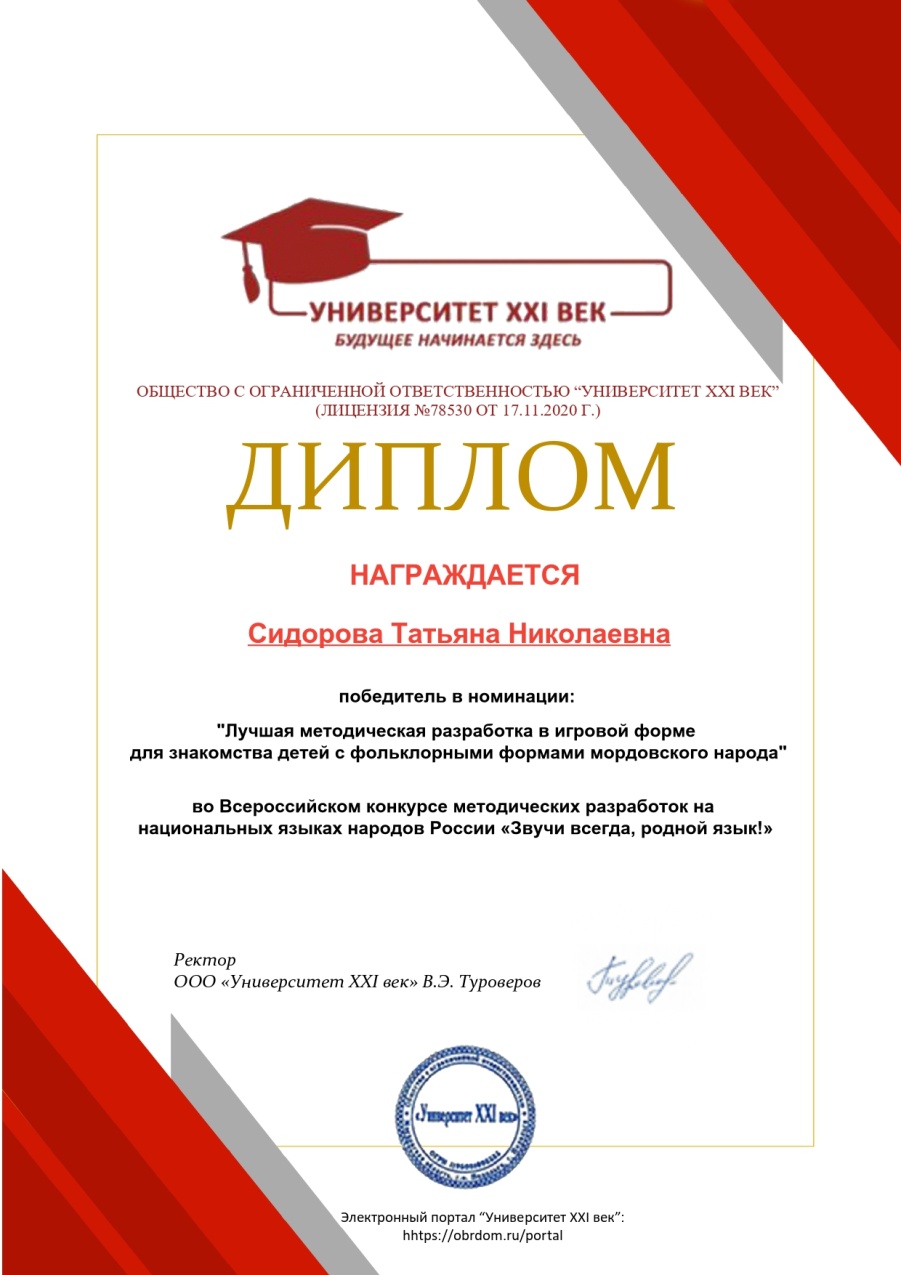 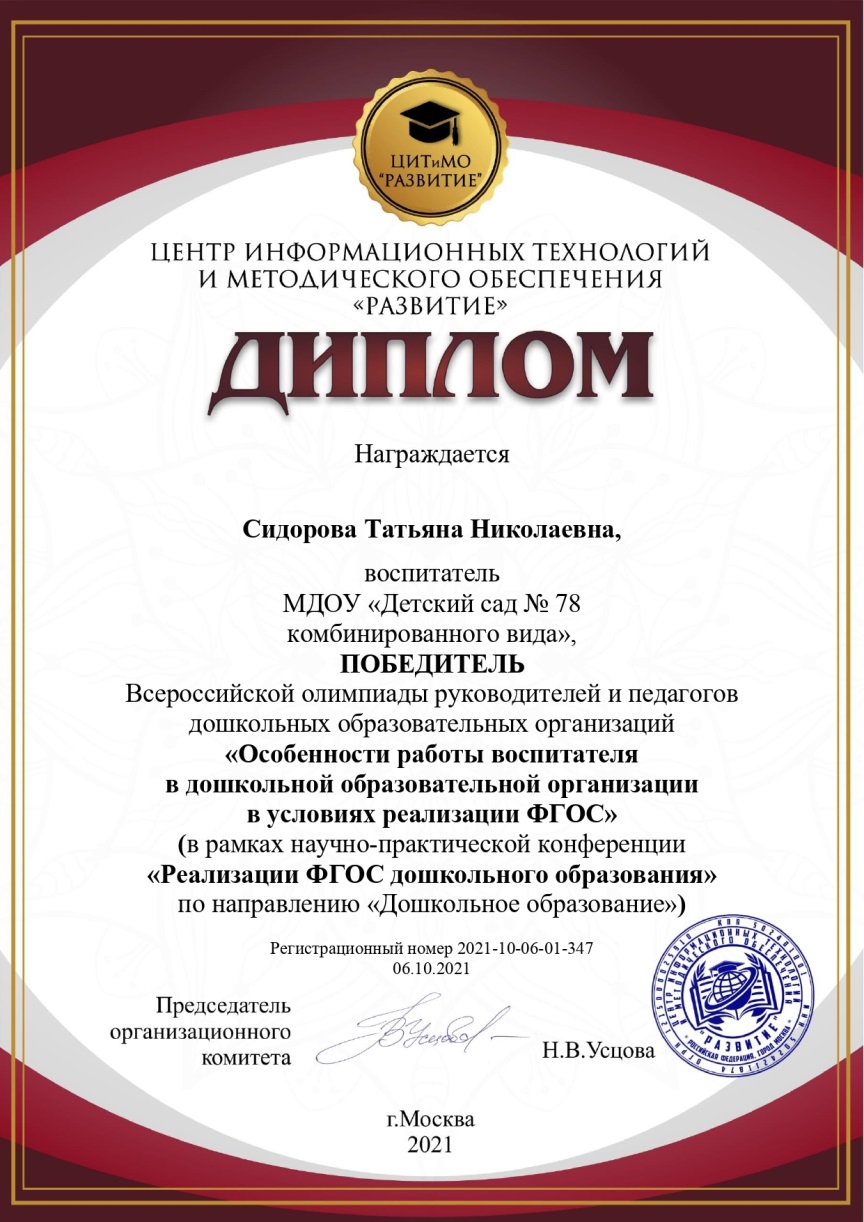 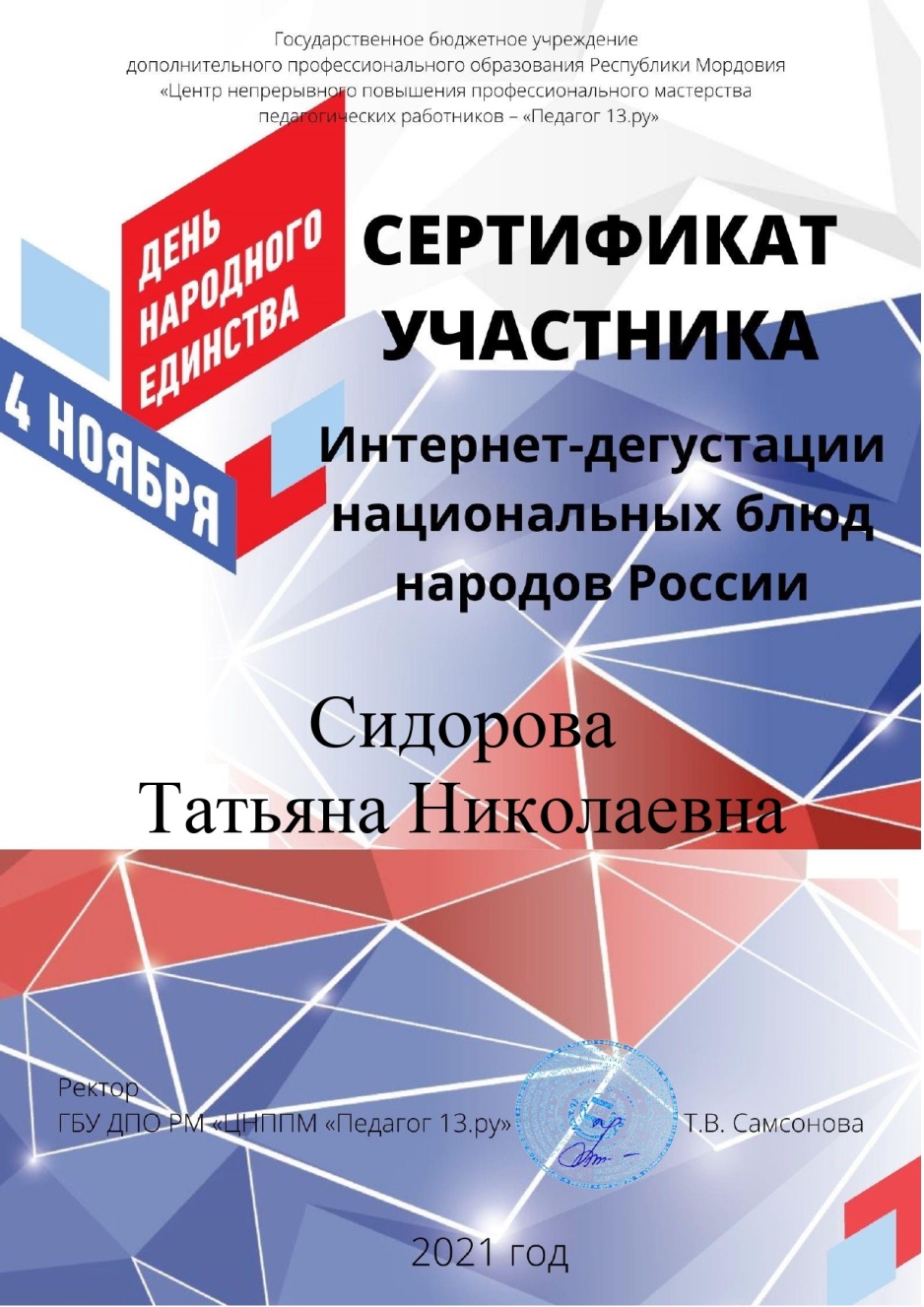 Участие в очных муниципальных конкурсах
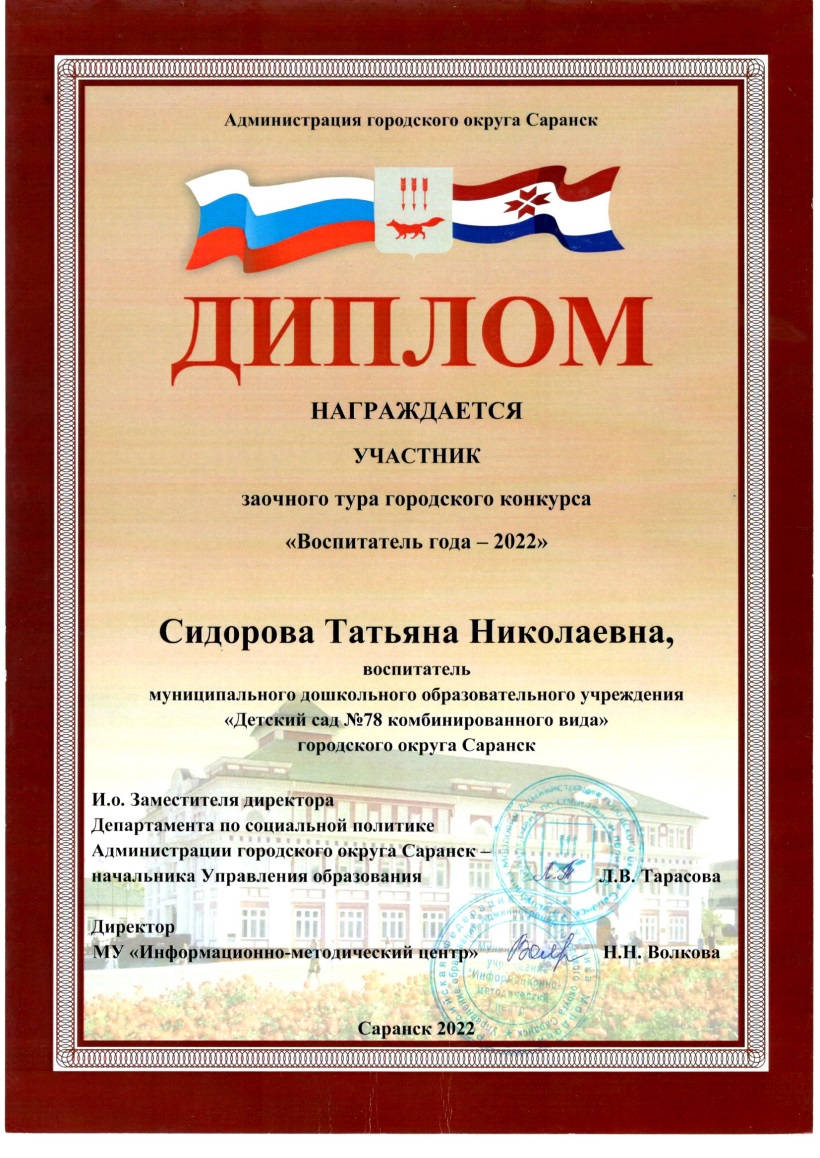 14. Награды и поощрения
Поощрения с различных сайтов и порталов 
сети Интернет
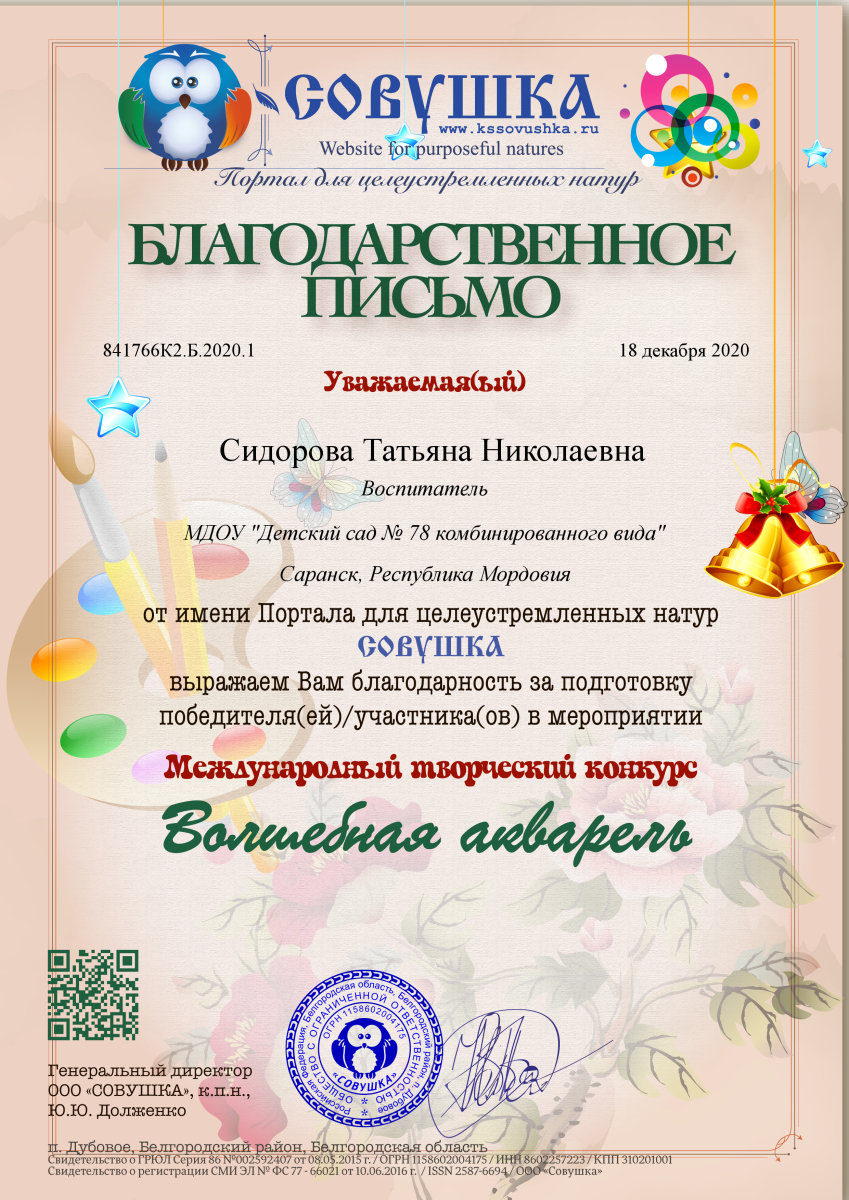 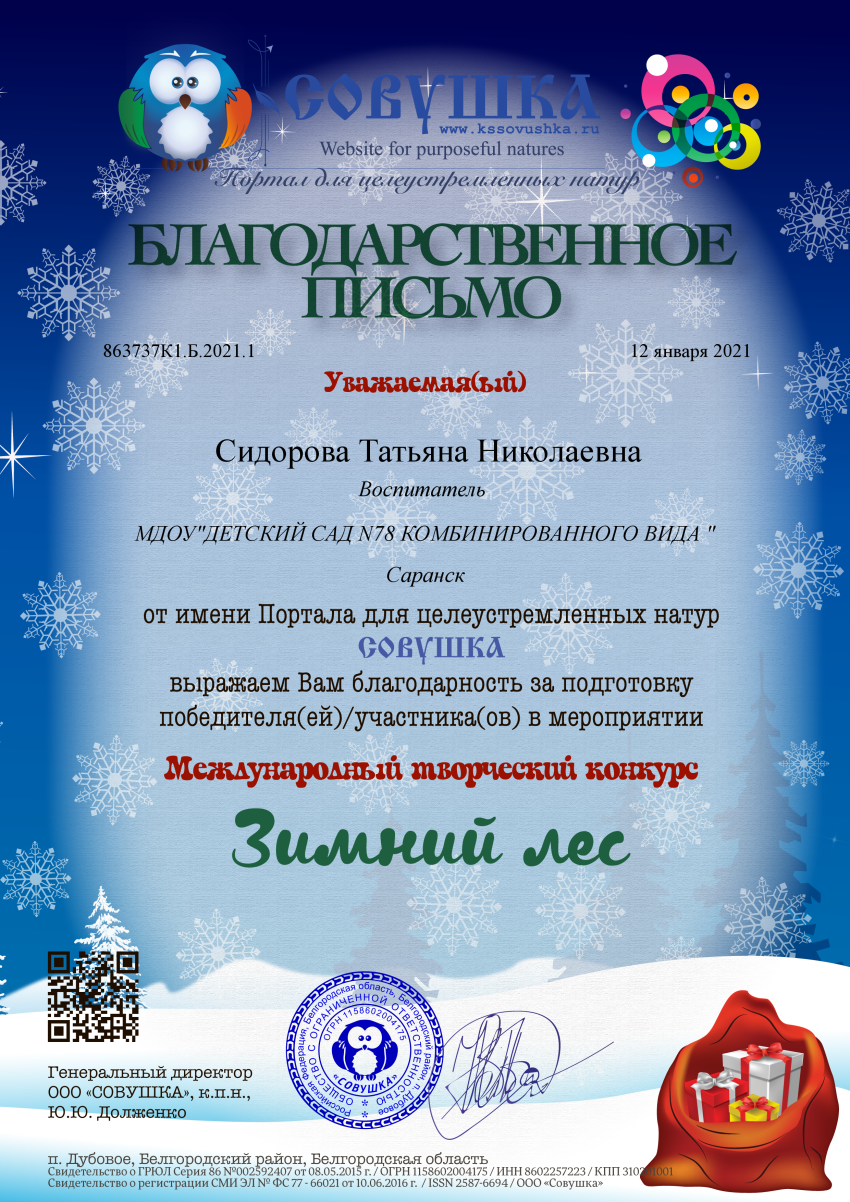 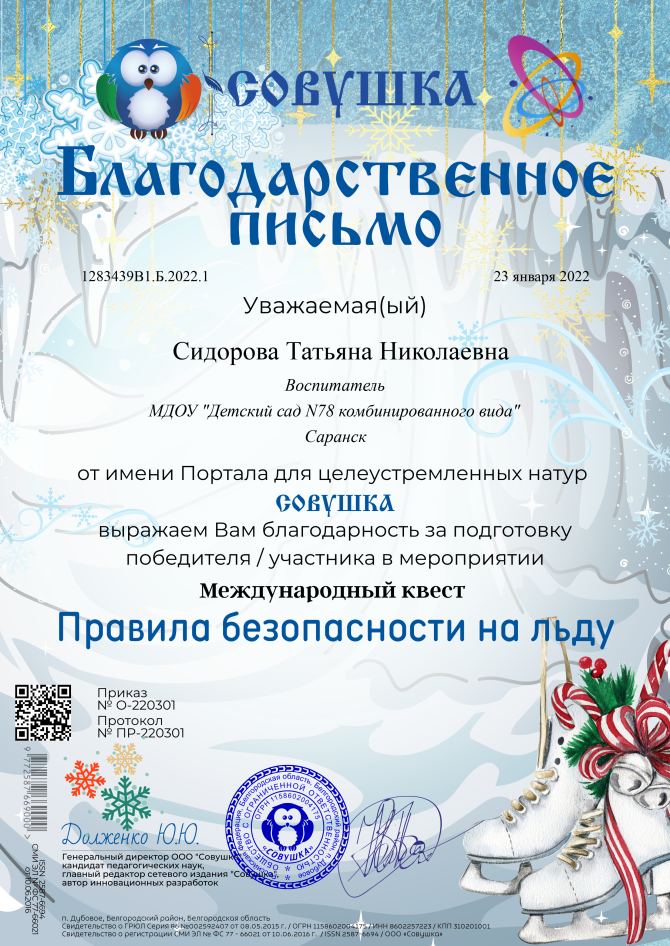 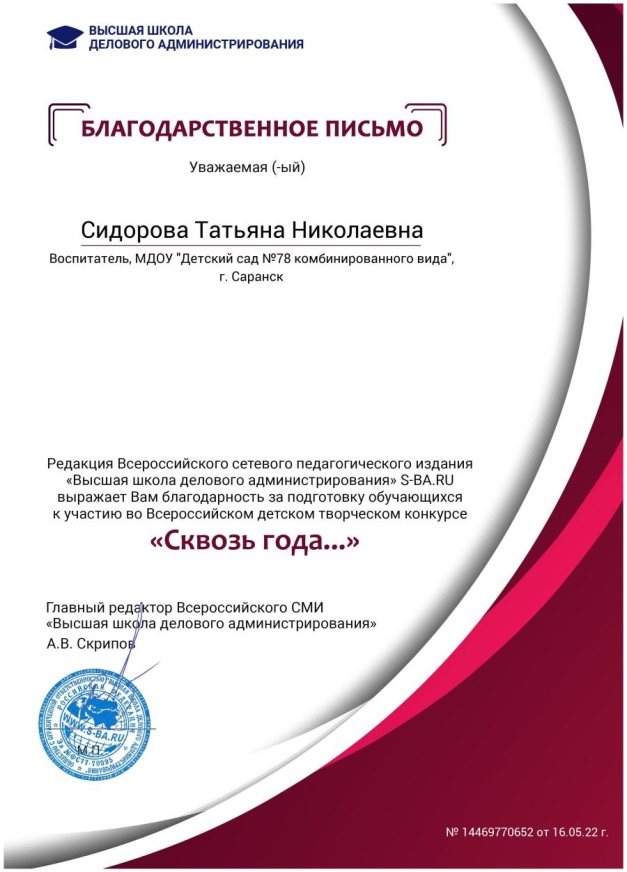 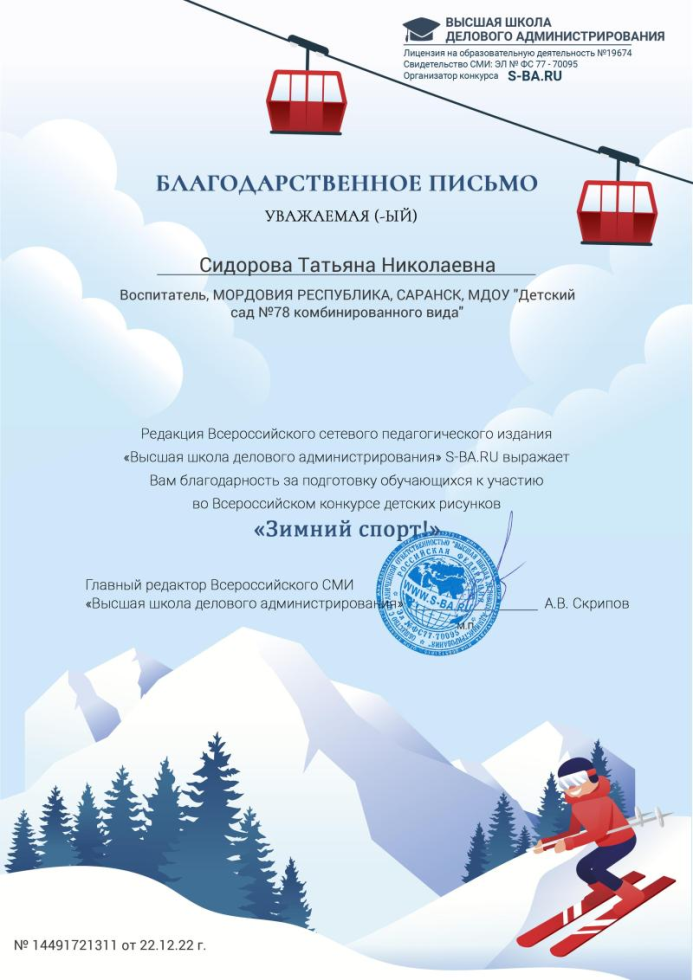 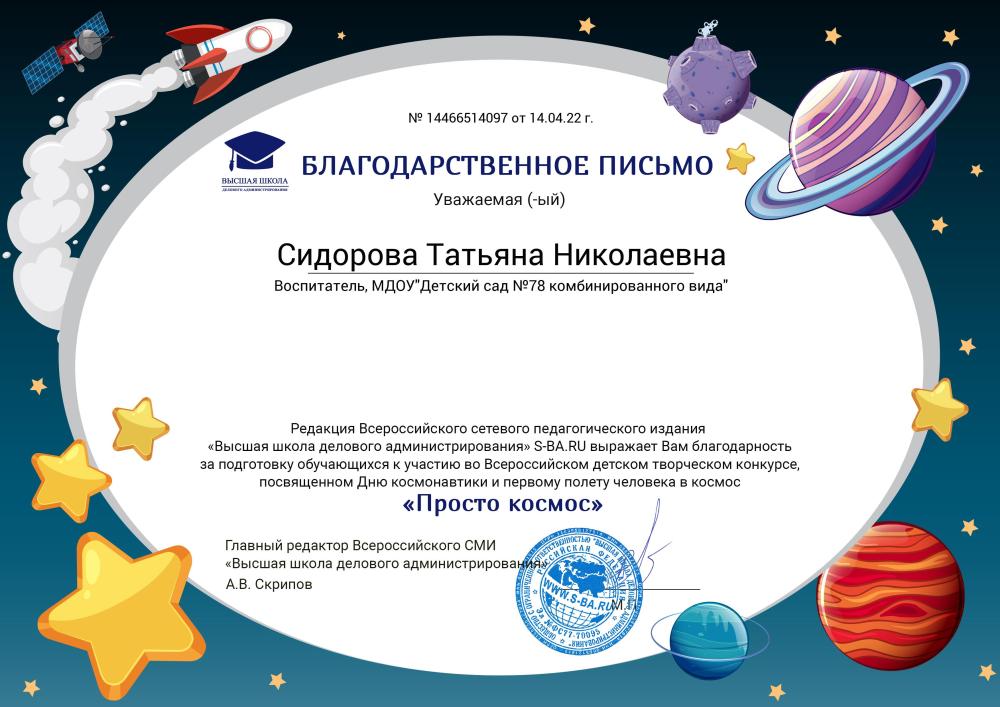 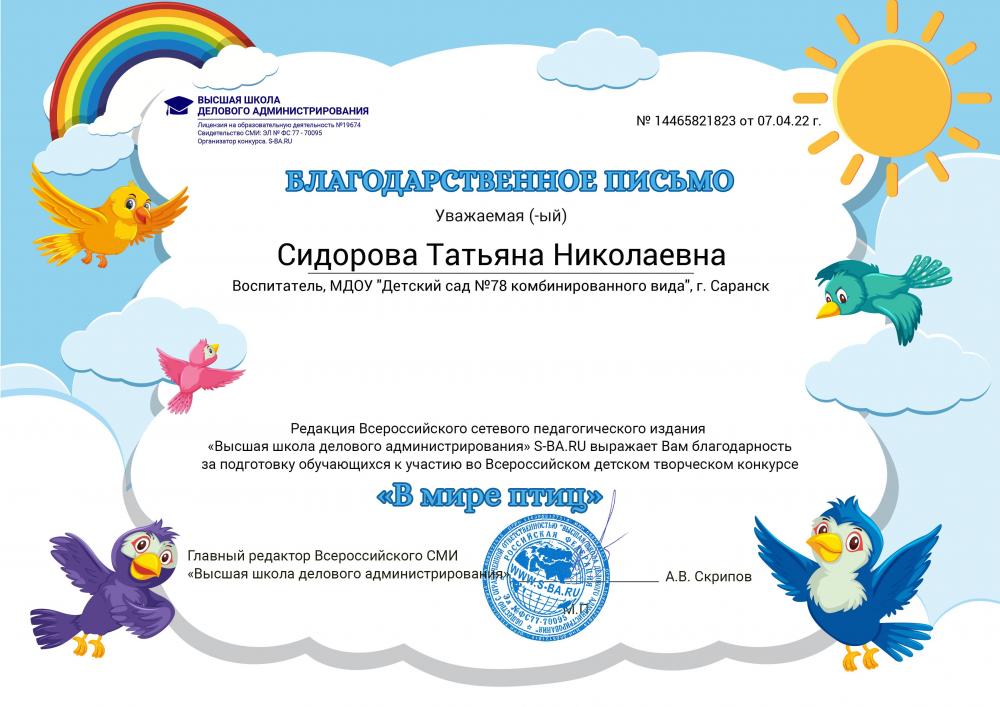 Поощрения муниципального уровня
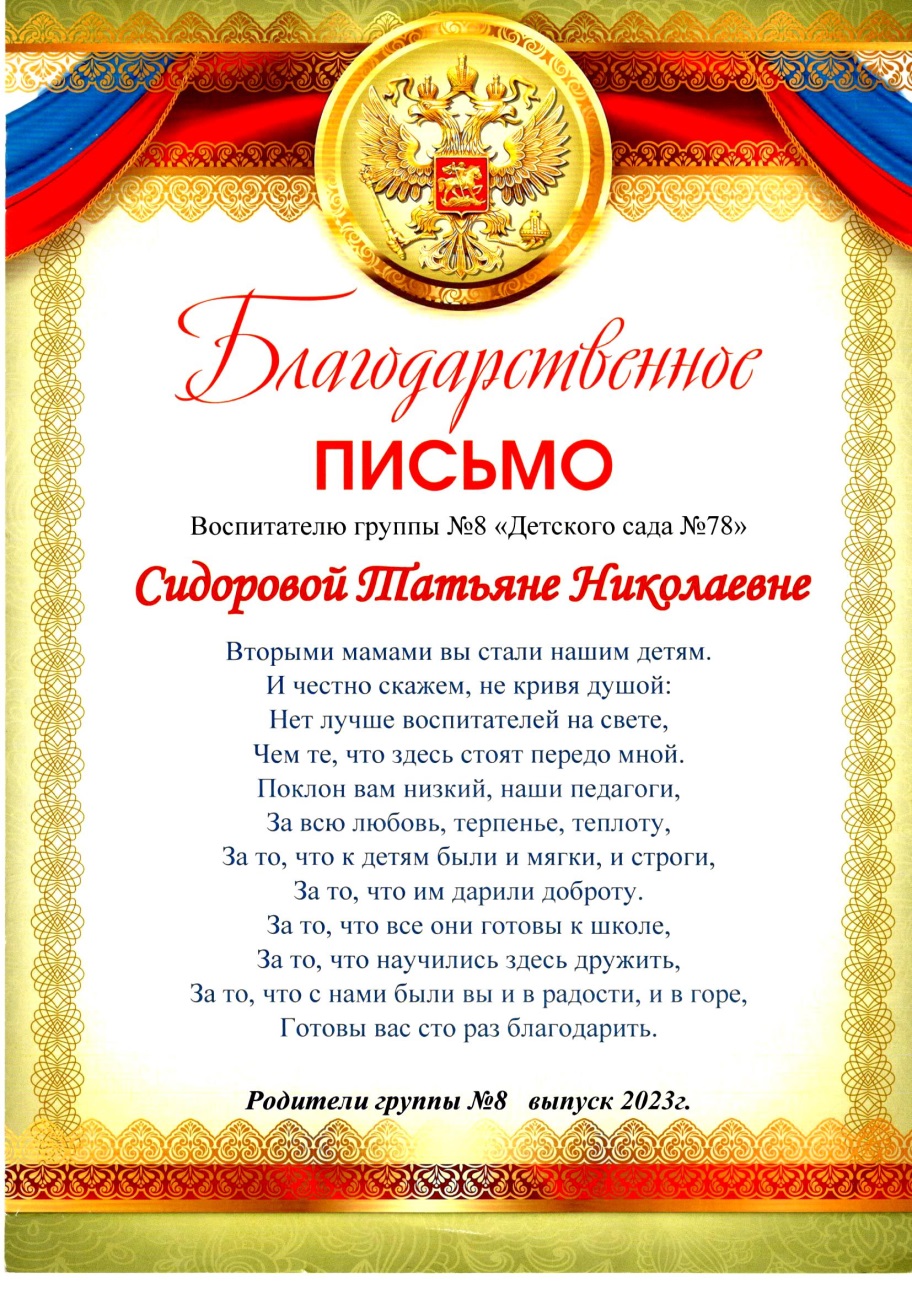 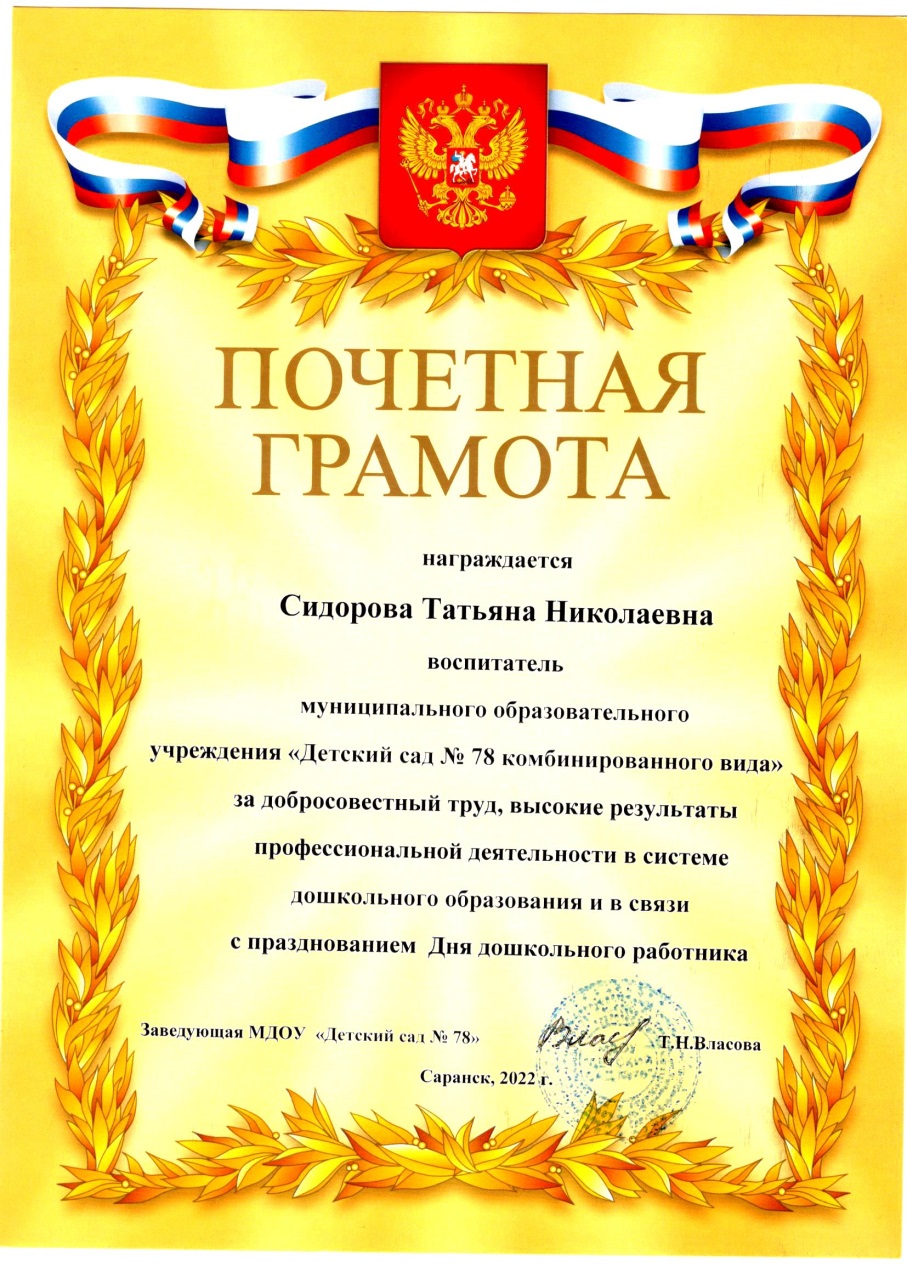 Поощрения муниципального уровня
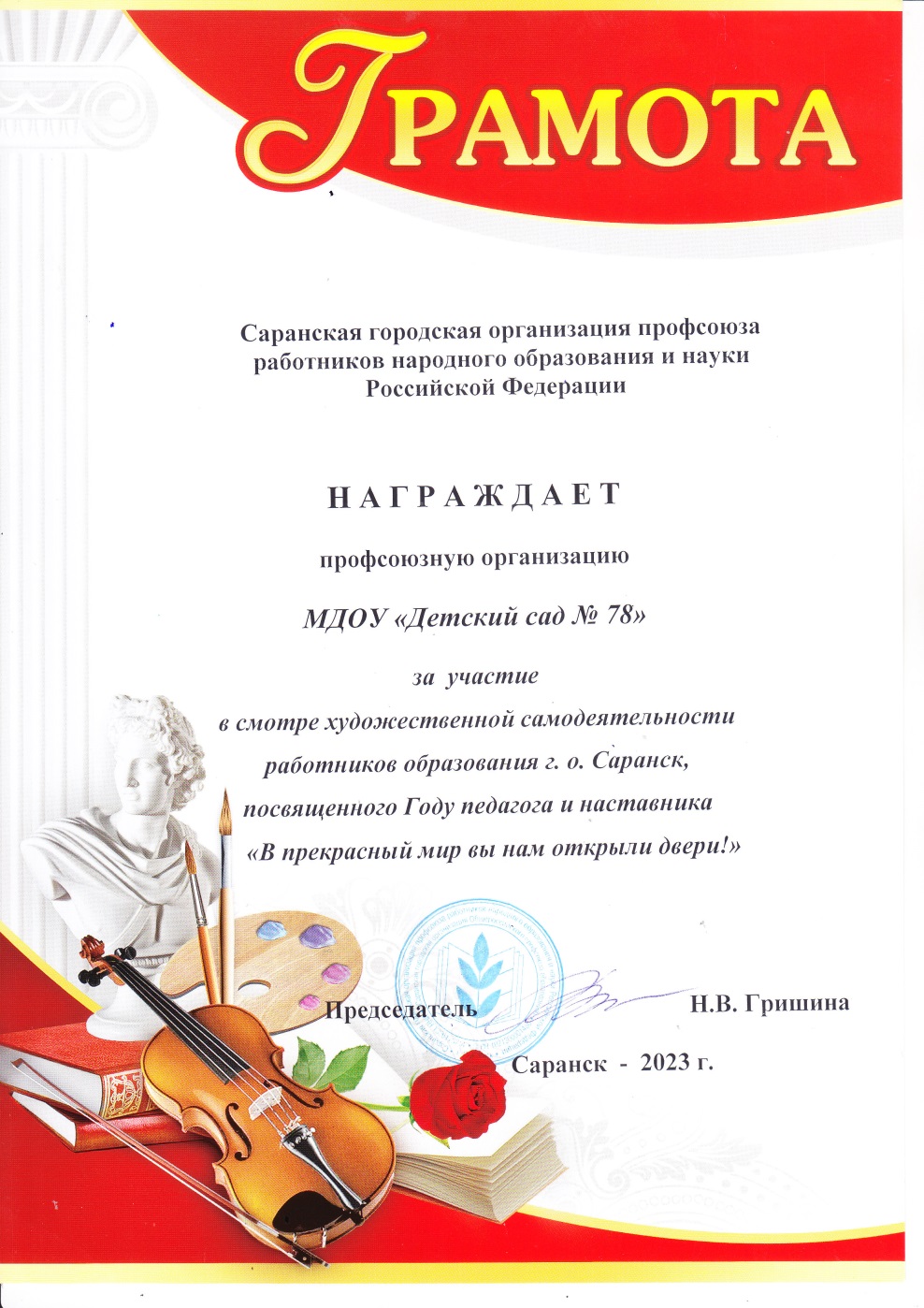 Поощрения республиканского уровня
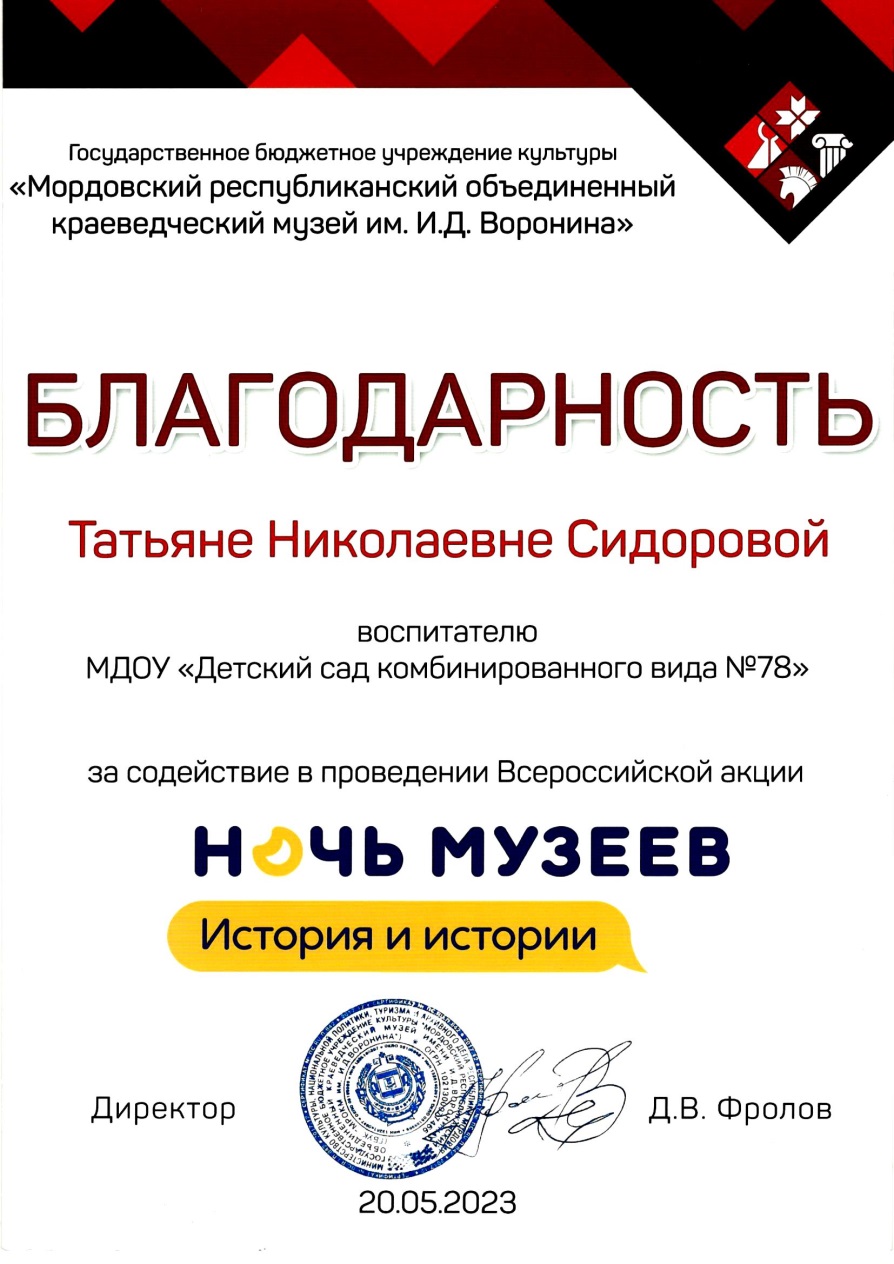